KÜTAHYA SAĞLIK BİLİMLERİ ÜNİVERSİTESİ
SAĞLIK BİLİMLERİ FAKÜLTESİ
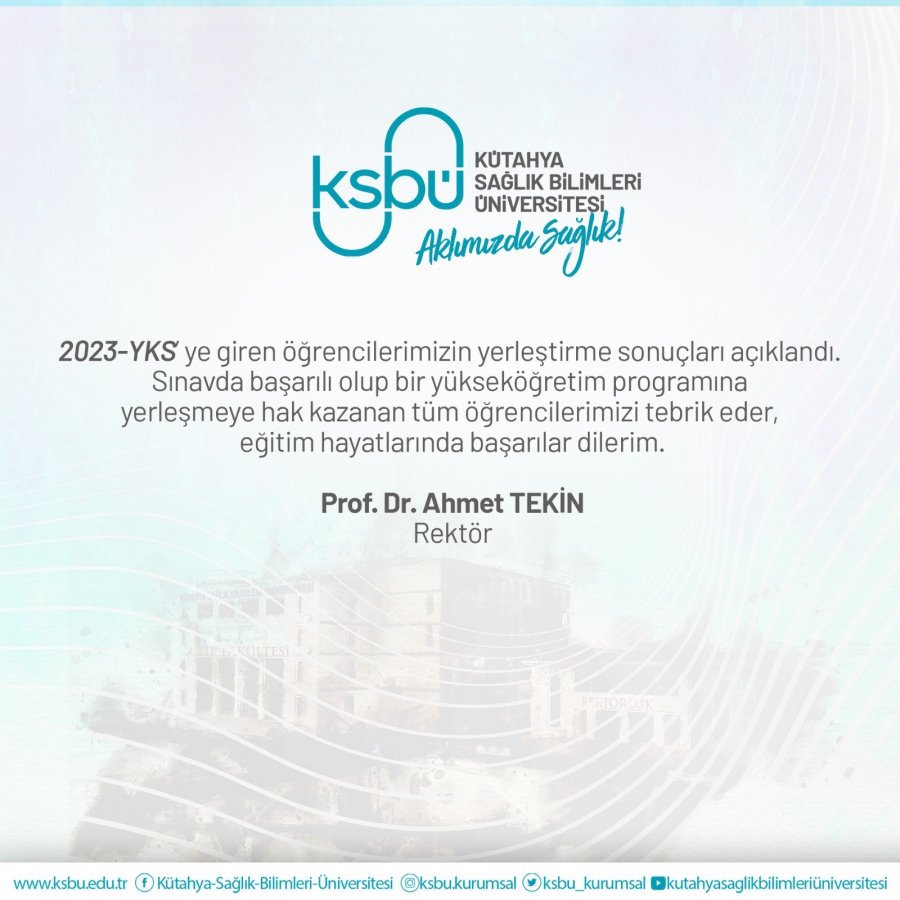 Üniversite web sitesi: www.ksbu.edu.tr
Kütahya Sağlık Bilimleri Üniversitesi, 2018 yılında kurulmuş olup bünyesinde 4 fakülte, 1 enstitü, 4 meslek yüksekokulu bulundurmaktadır.
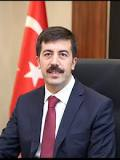 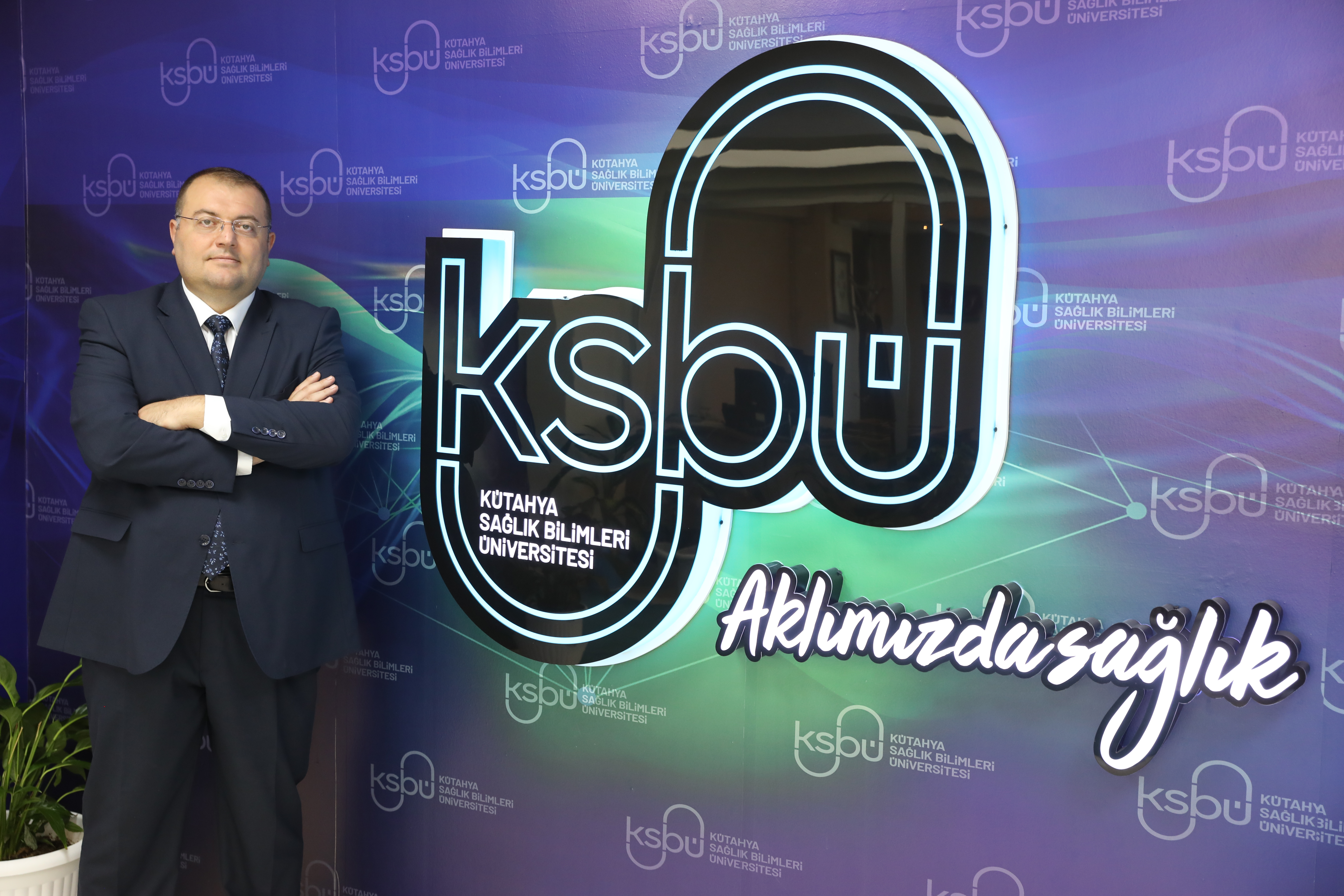 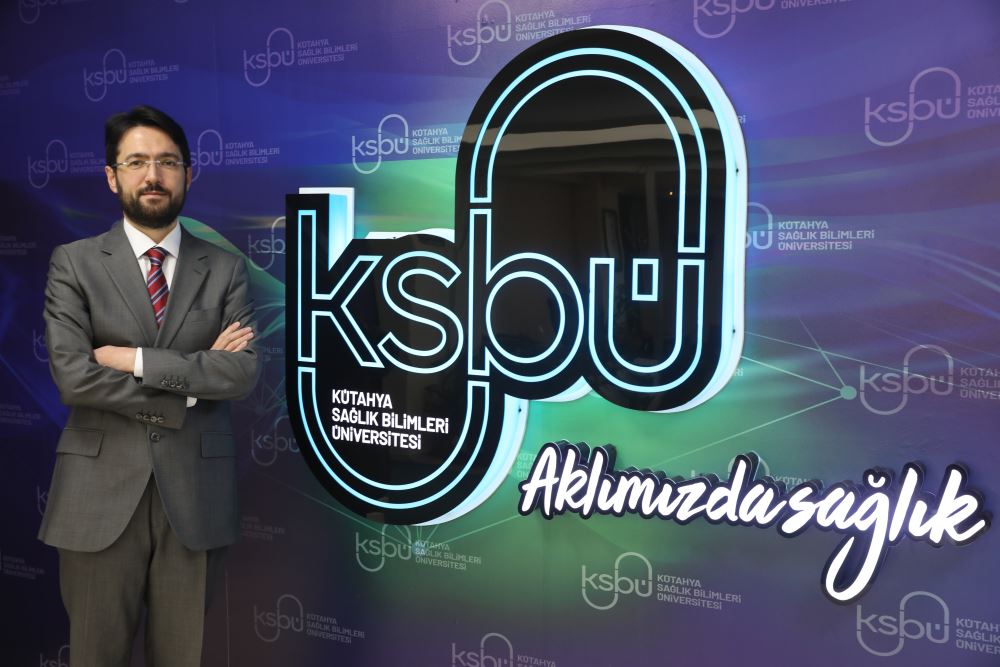 Rektör
Prof. Dr. Ahmet TEKİN
Rektör Yardımcısı
Prof. Dr. Fatih ÖZCURA
Rektör Yardımcısı
Prof. Dr. Sezgin ZEREN
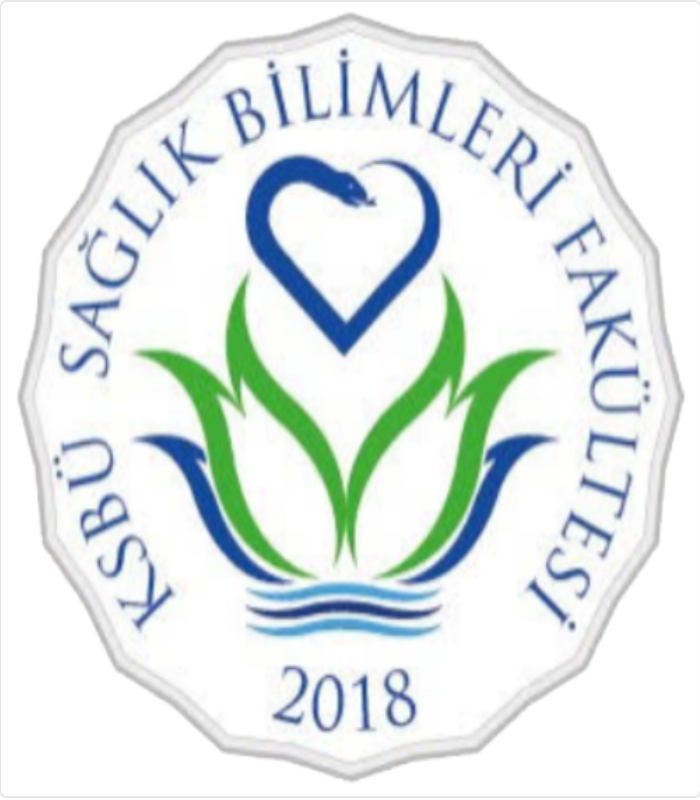 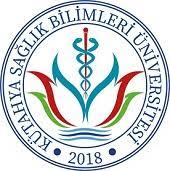 SAĞLIK BİLİMLERİ FAKÜLTESİ
2018 yılında, Dumlupınar Üniversitesi’ne bağlı Sağlık Yüksekokulu; Kütahya Sağlık Bilimleri Üniversitesi’ne bağlı Sağlık Bilimleri Fakültesi’ne dönüştürülmüştür.
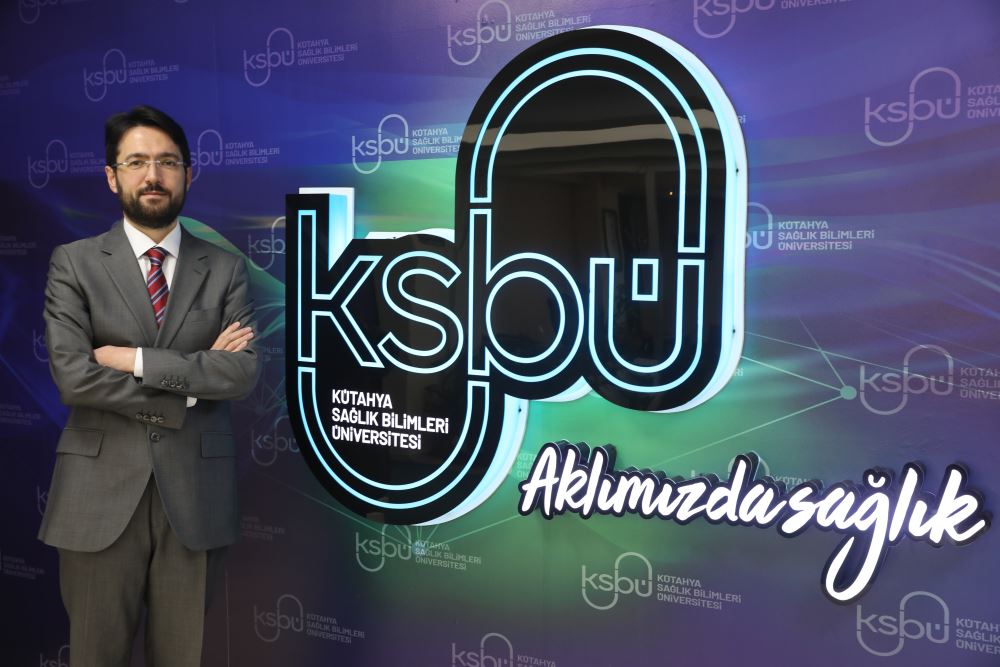 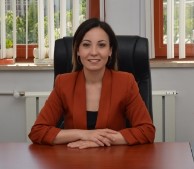 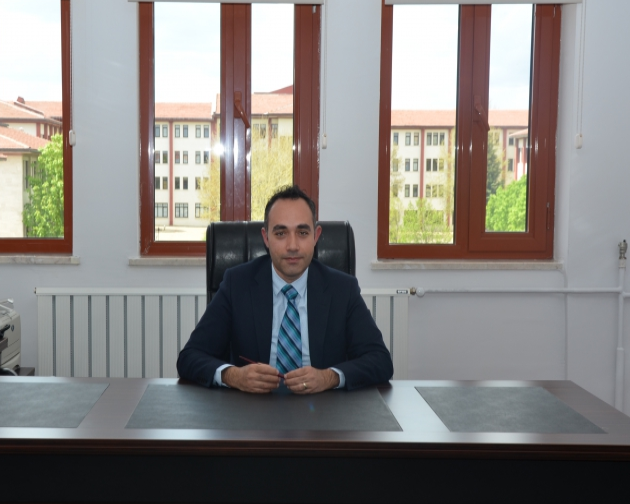 Dekan
Prof. Dr. Fatih ÖZCURA
Dekan Yardımcısı
Doç. Dr. Emel SEZİCİ
Dekan Yardımcısı
Dr. Öğr. Üyesi Cihan Caner AKSOY
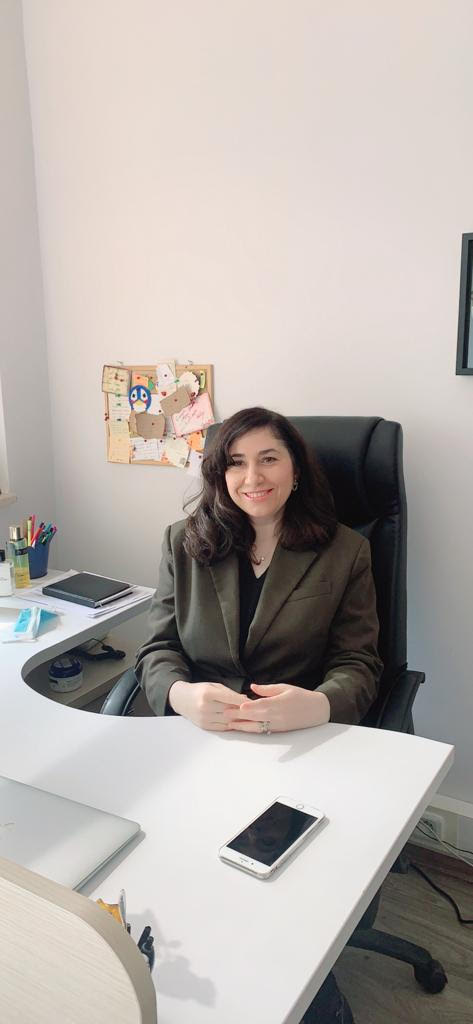 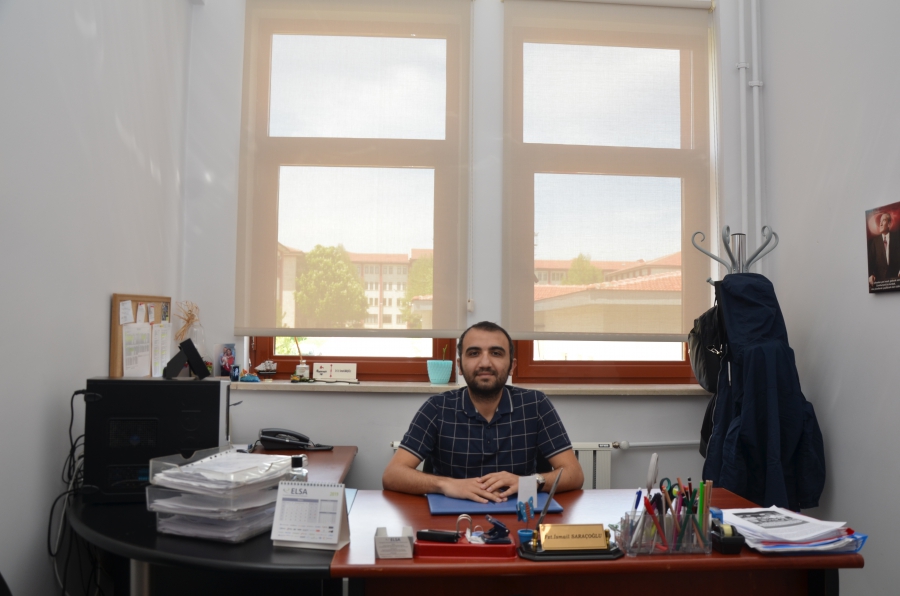 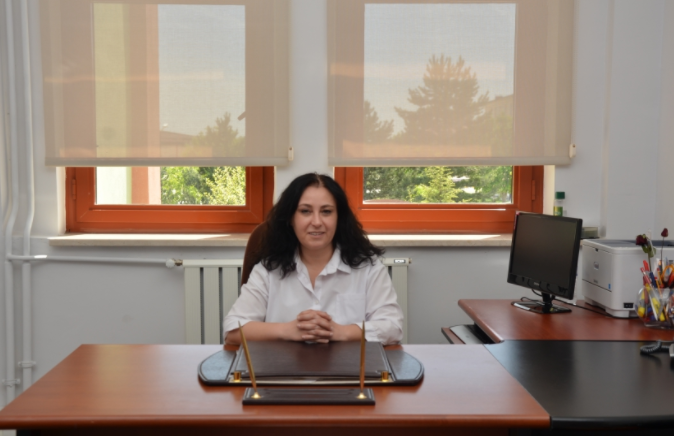 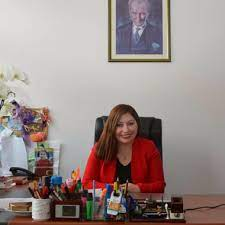 Dil ve Konuşma Terapisi 
Bölümü Başkanı
Dr. Öğr. Üyesi Didem Çevik
Ebelik Bölümü Başkanı
Dr. Öğr. Üyesi Ayşegül Durmaz
Fizyoterapi ve Rehabilitasyon
 Bölümü Başkanı
Dr. Öğr. Üyesi İsmail Saraçoğlu
Sosyal Hizmet Bölümü Başkanı
Prof. Dr. Sultan Güçlü
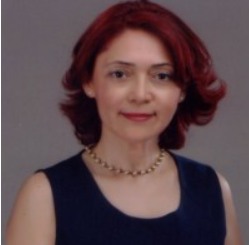 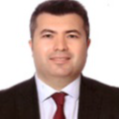 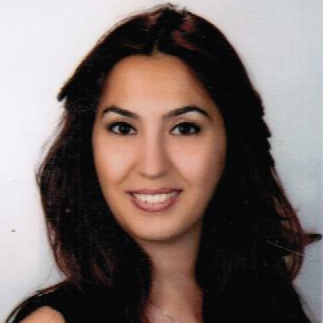 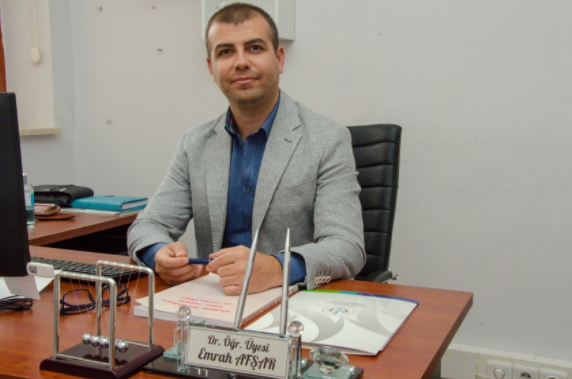 Hemşirelik Bölümü Başkanı 
Prof. Dr. Selmin Şenol
Beslenme ve Diyetetik  Bölümü Başkanı
Prof. Dr. Ayşegül Bayramoğlu
Ergoterapi  Bölümü Başkanı
Dr. Öğr. Üyesi Emrah Afşar
Sağlık Yönetimi Bölüm Başkanı
Doç. Dr. Mustafa Nal
EBELİK BÖLÜMÜ AKADEMİK KADRO
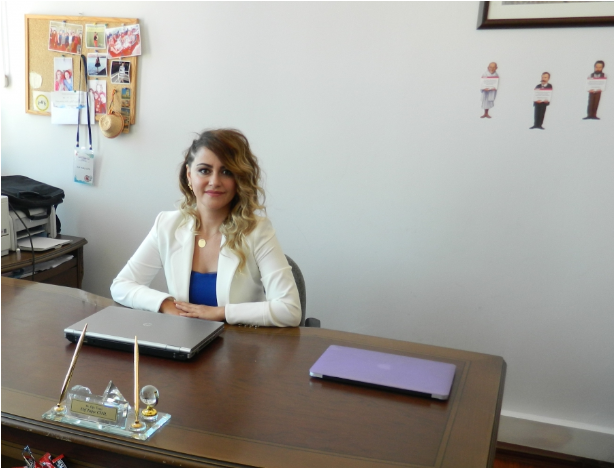 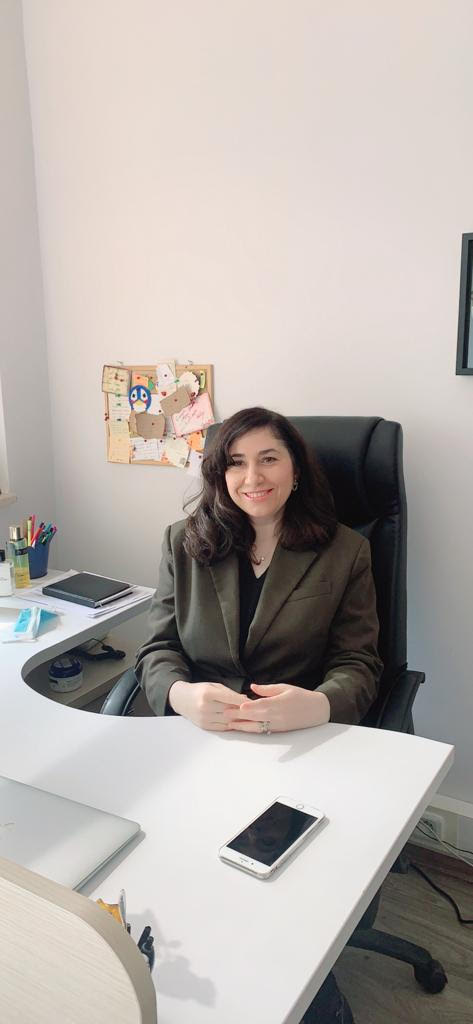 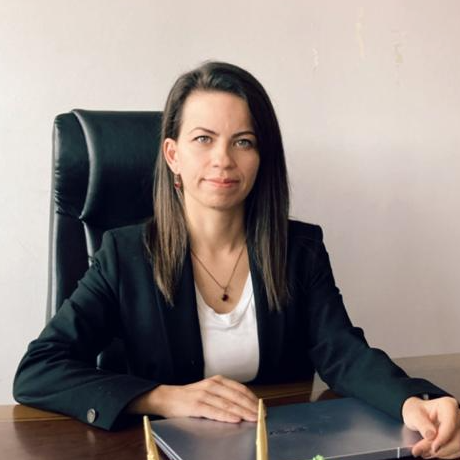 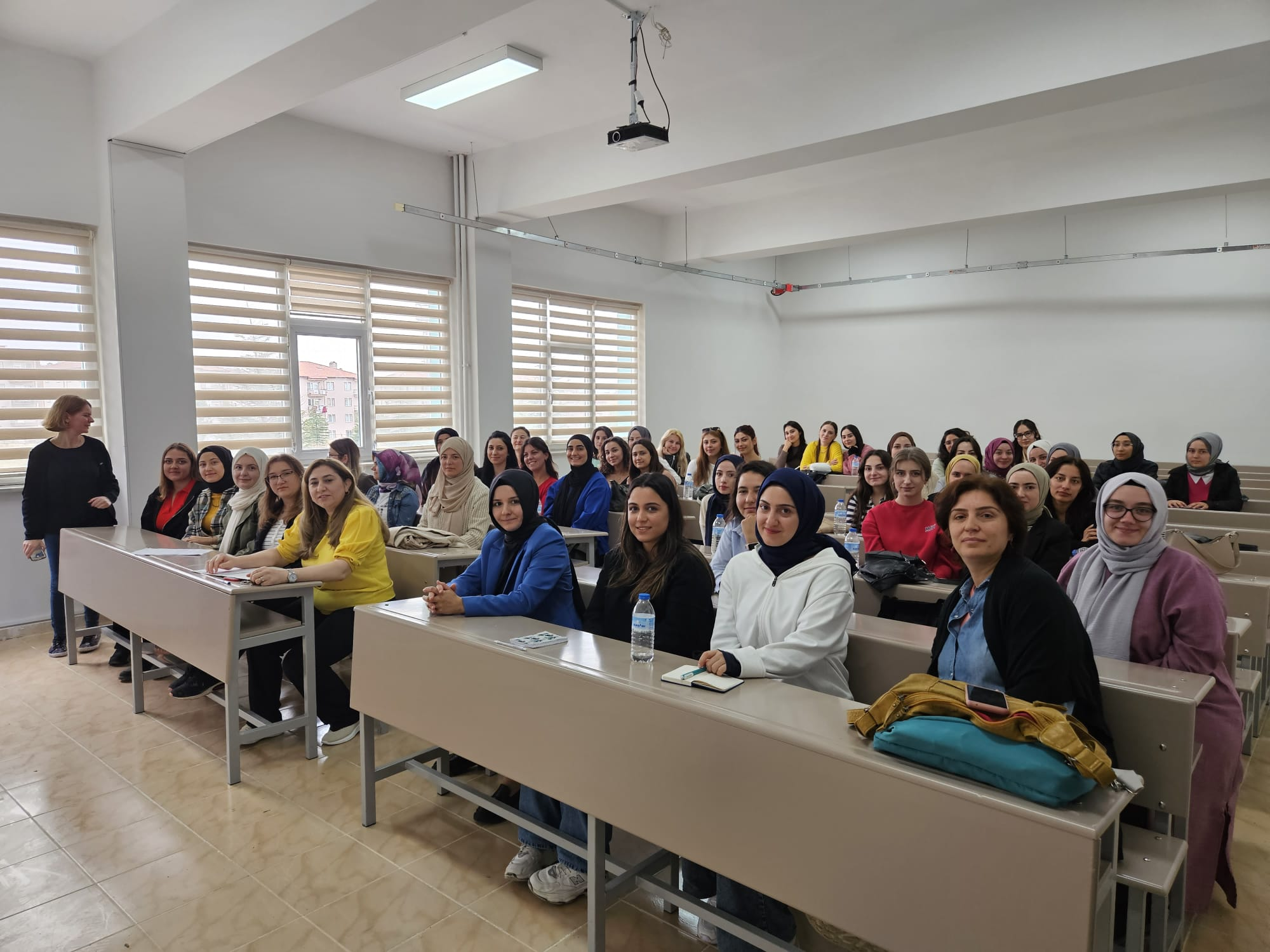 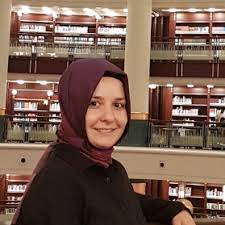 Ebelik Bölümü Başkanı
Dr. Öğr. Üyesi 
Ayşegül Durmaz
Dr. Öğr. Üyesi 
Feyza Aktaş Reyhan
Dr. Öğr. Üyesi 
Elif Tuğçe Çitil
Dr. Öğr. Üyesi 
Ayşegül Unutkan
Dr. Öğr. Üyesi 
Hülya Tosun
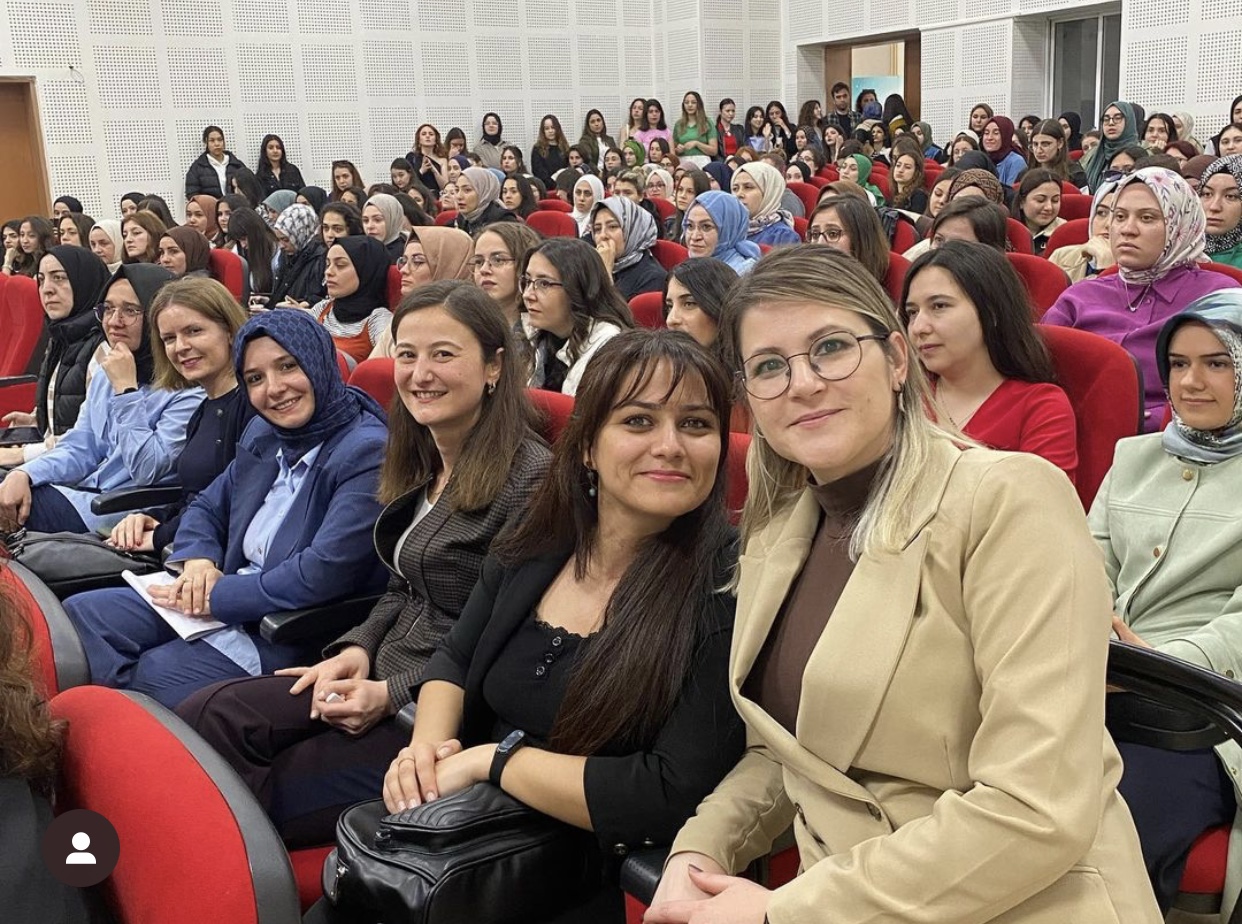 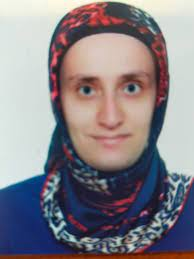 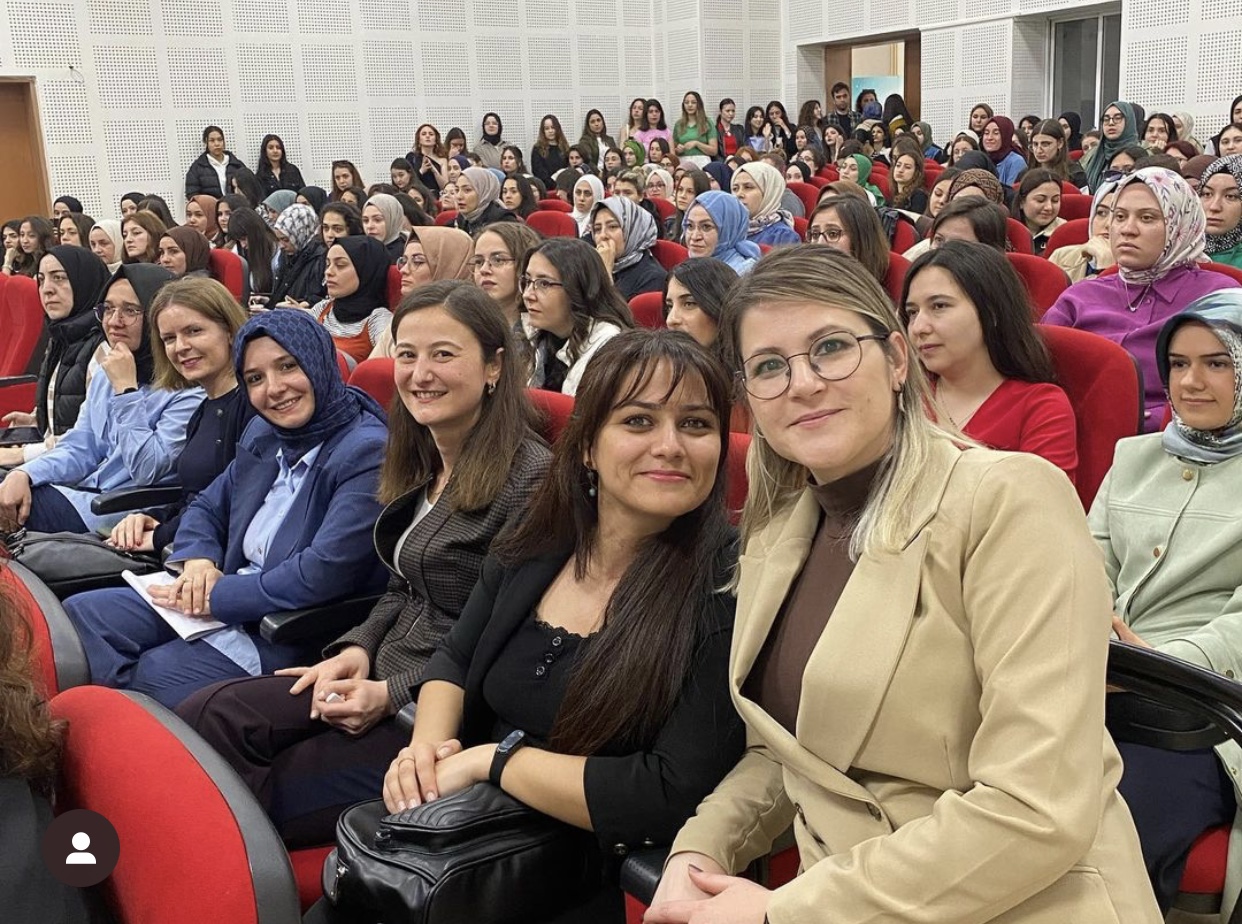 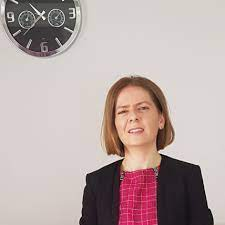 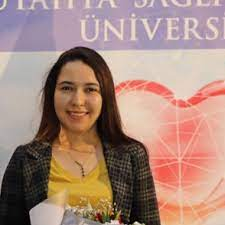 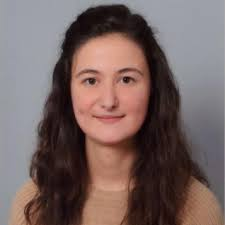 Dr. Öğr. Üyesi Ayfer Eser
Öğr. Gör. Ebru Ertaş
Öğr. Gör. İmran Boylu Gülek
Öğr. Gör. Buşra Sayıl
Arş. Gör. Emel Elem
Arş. Gör. Feride Çevik
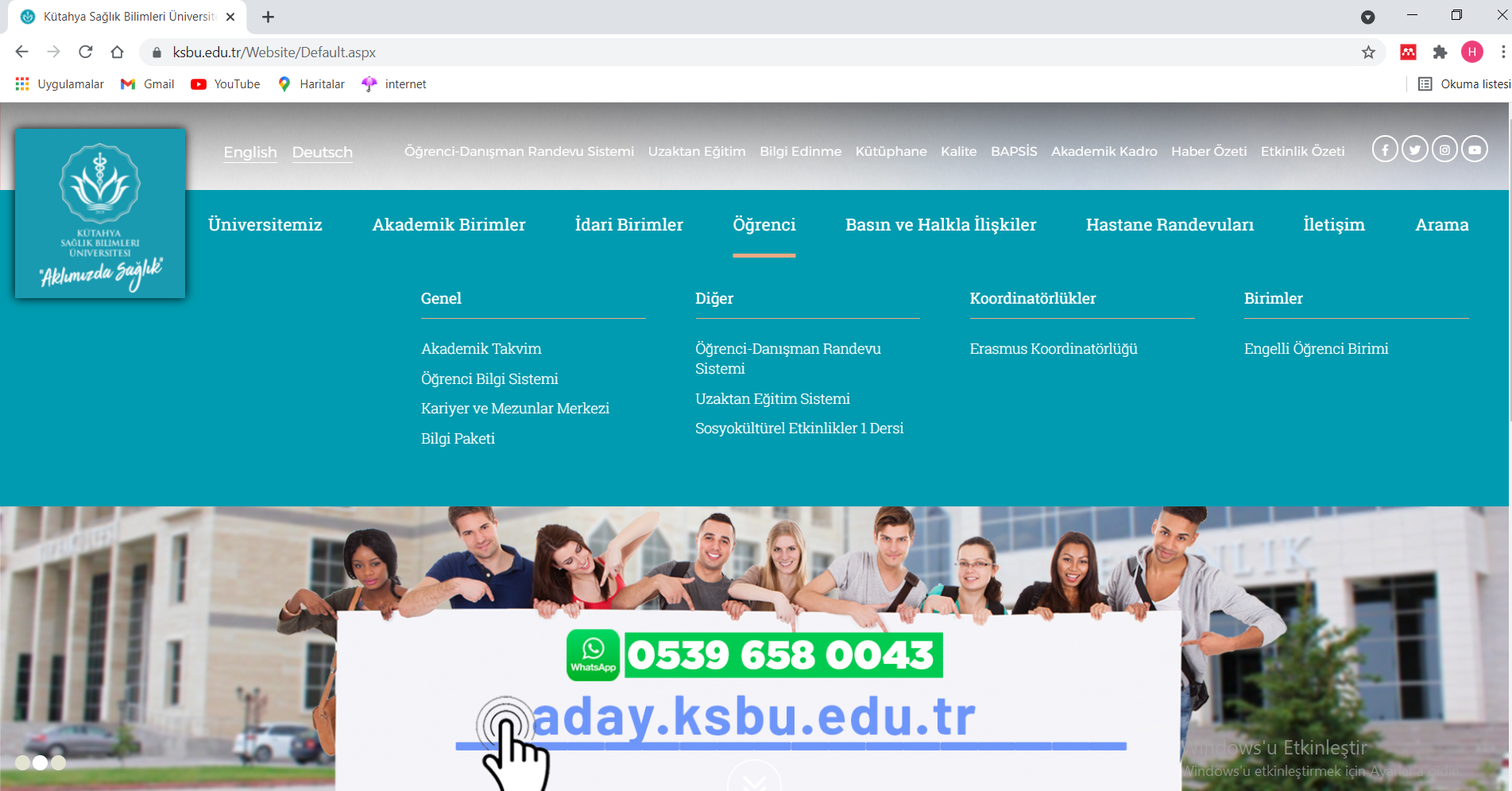 Güz ve bahar dönemine ait akademik takvime ulaşabilirsiniz.
Bilgi paketine tıklayarak ders içerikleri hakkında ayrıntılı bilgi sahibi olabilirsiniz.
BİLGİ PAKETİ NEDİR? ERİŞİM NASIL SAĞLANIR?
Yükseköğretim Kurulu (YÖK) tarafından belirlenen Ulusal Yeterlilikler ile Bologna Süreci uygulamalarını birleştiren ve tüm paydaşlara yönelik bilgi paketidir.

Bilgi paketinden;
Ders içerikleri,
Dersle ilgili ayrıntılı bilgi,
Program yeterlilikleri,
Öğrenci kazanımlarına ulaşılabilir.
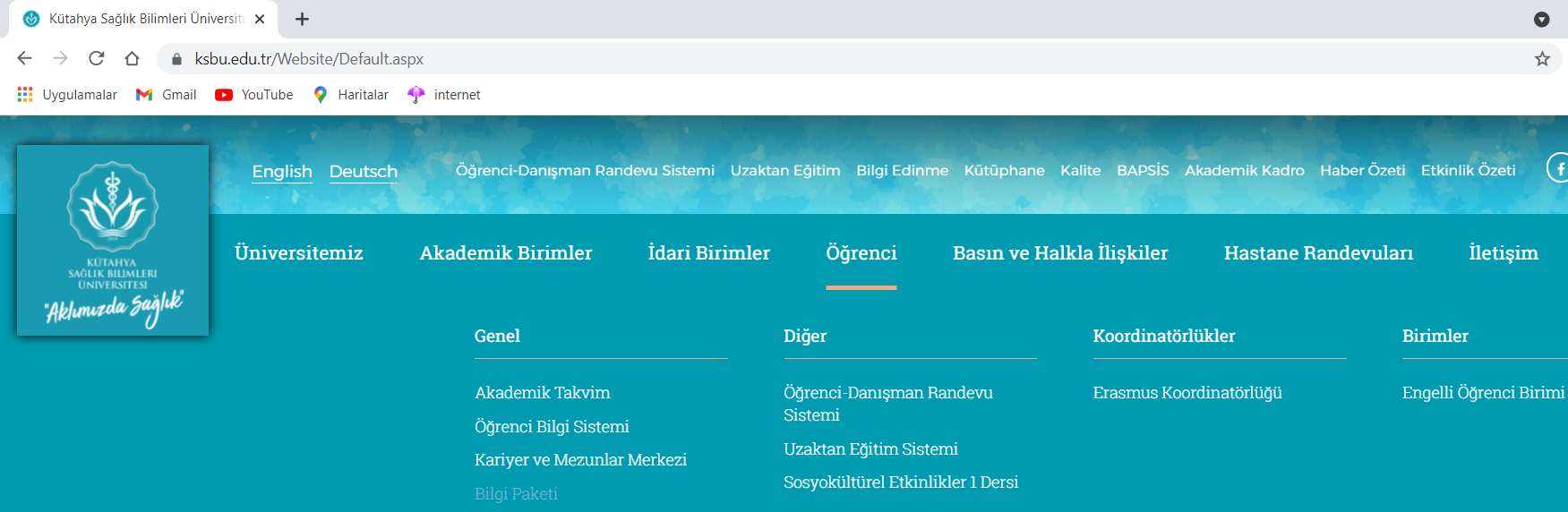 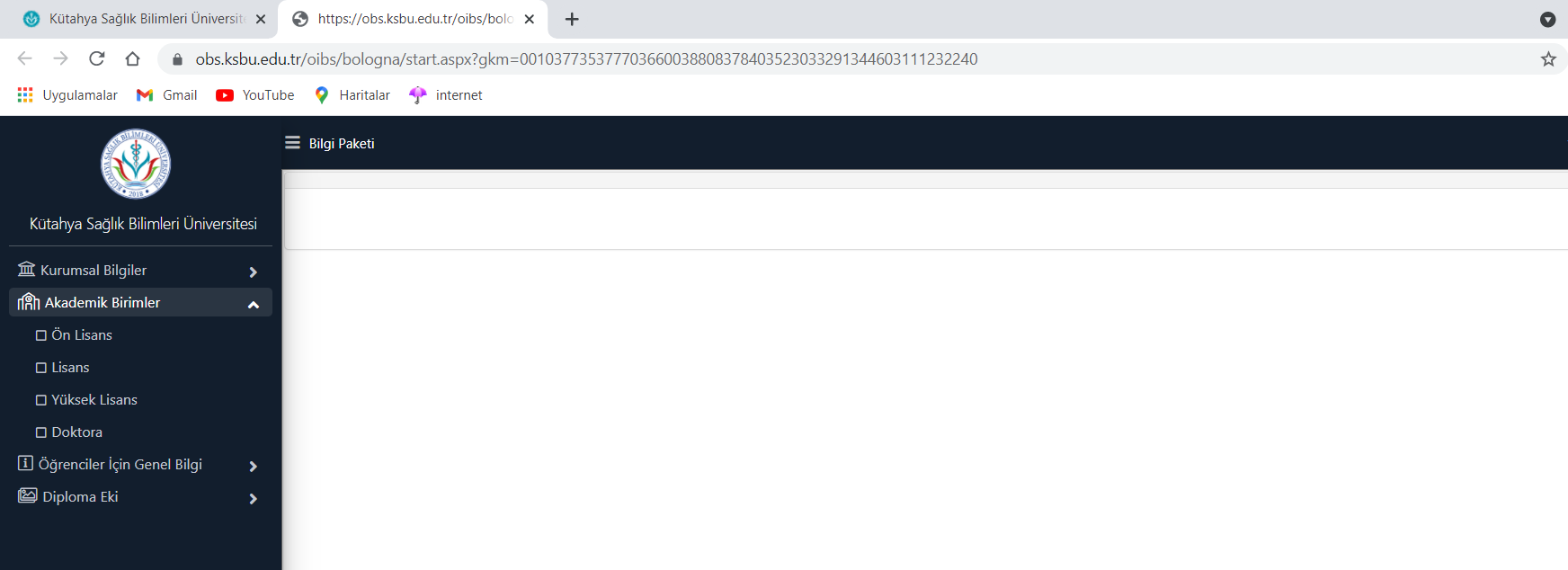 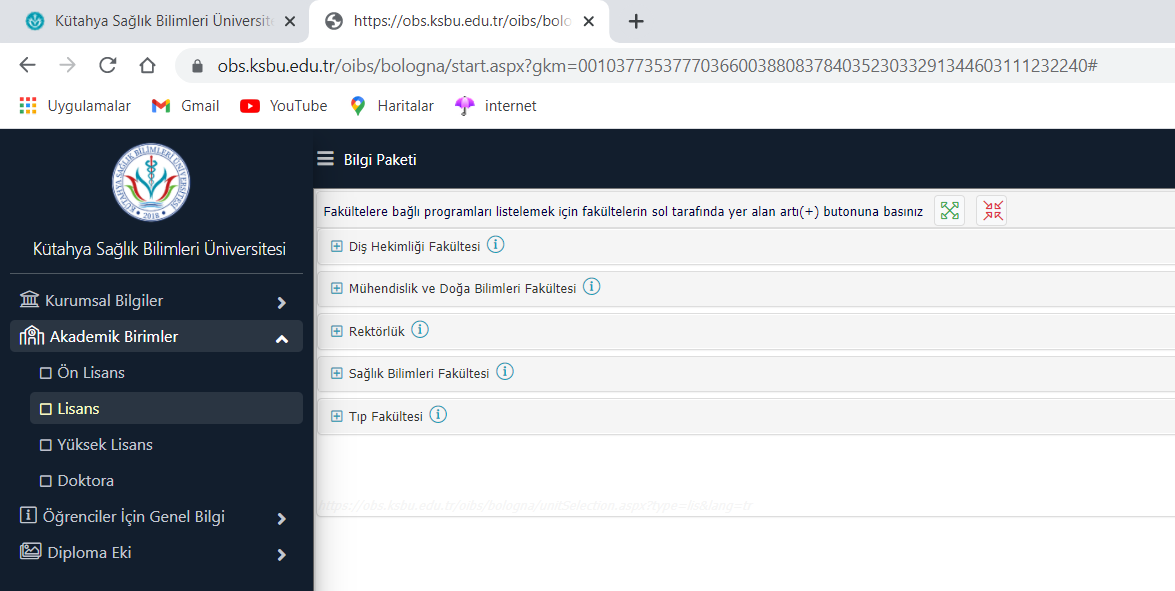 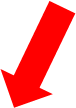 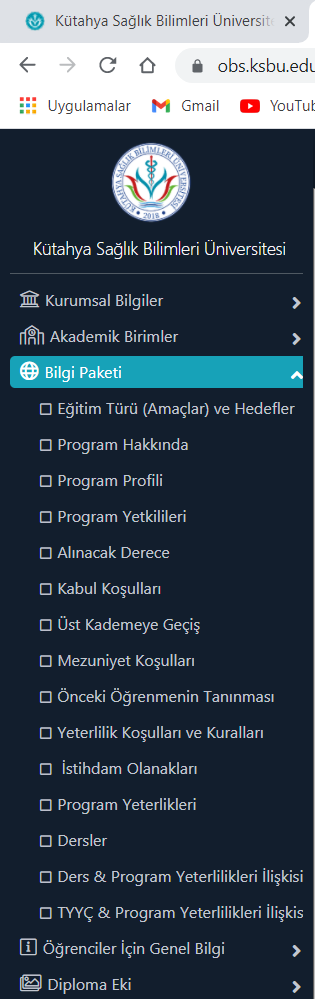 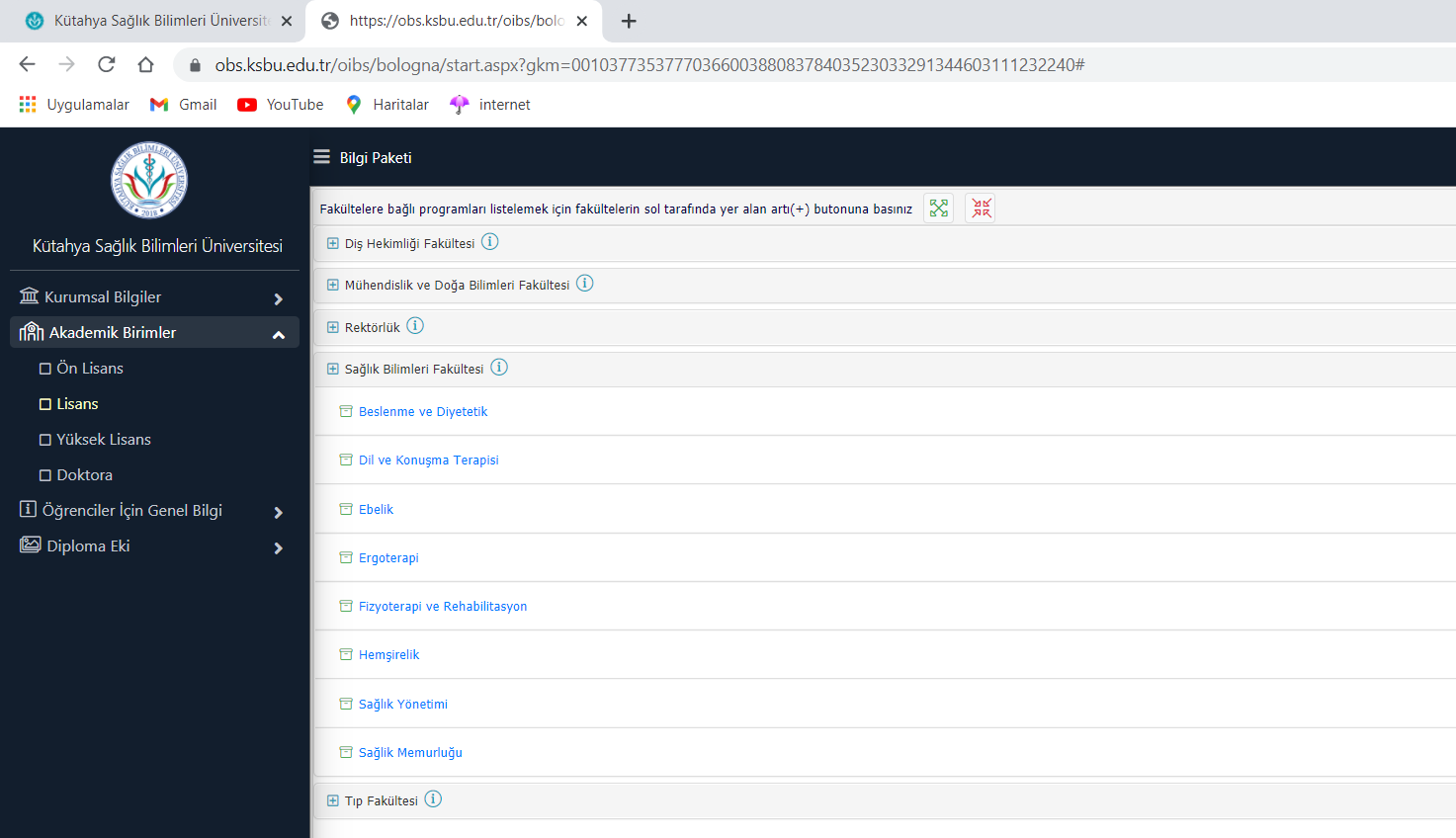 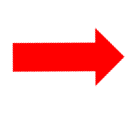 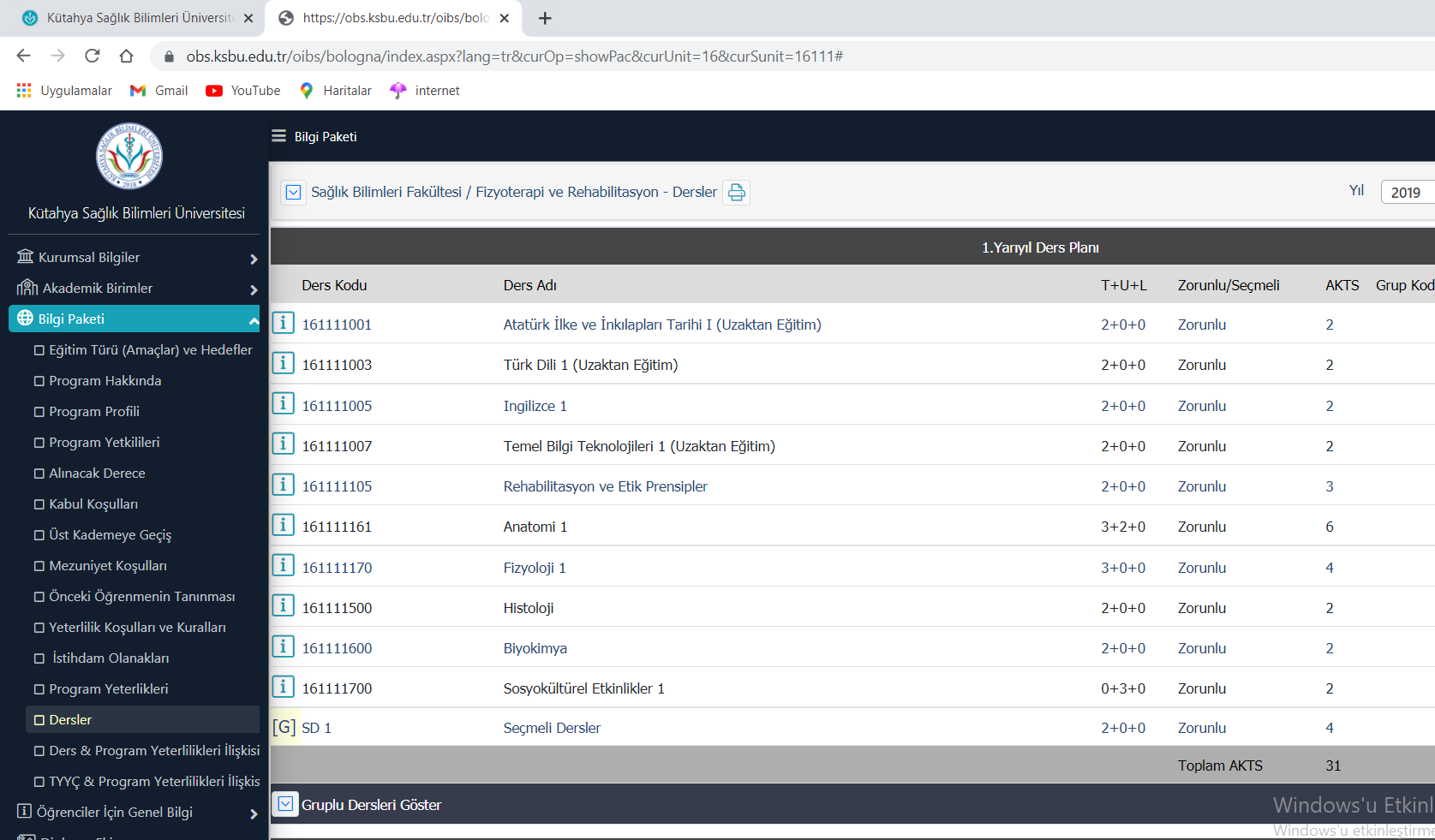 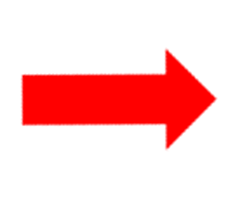 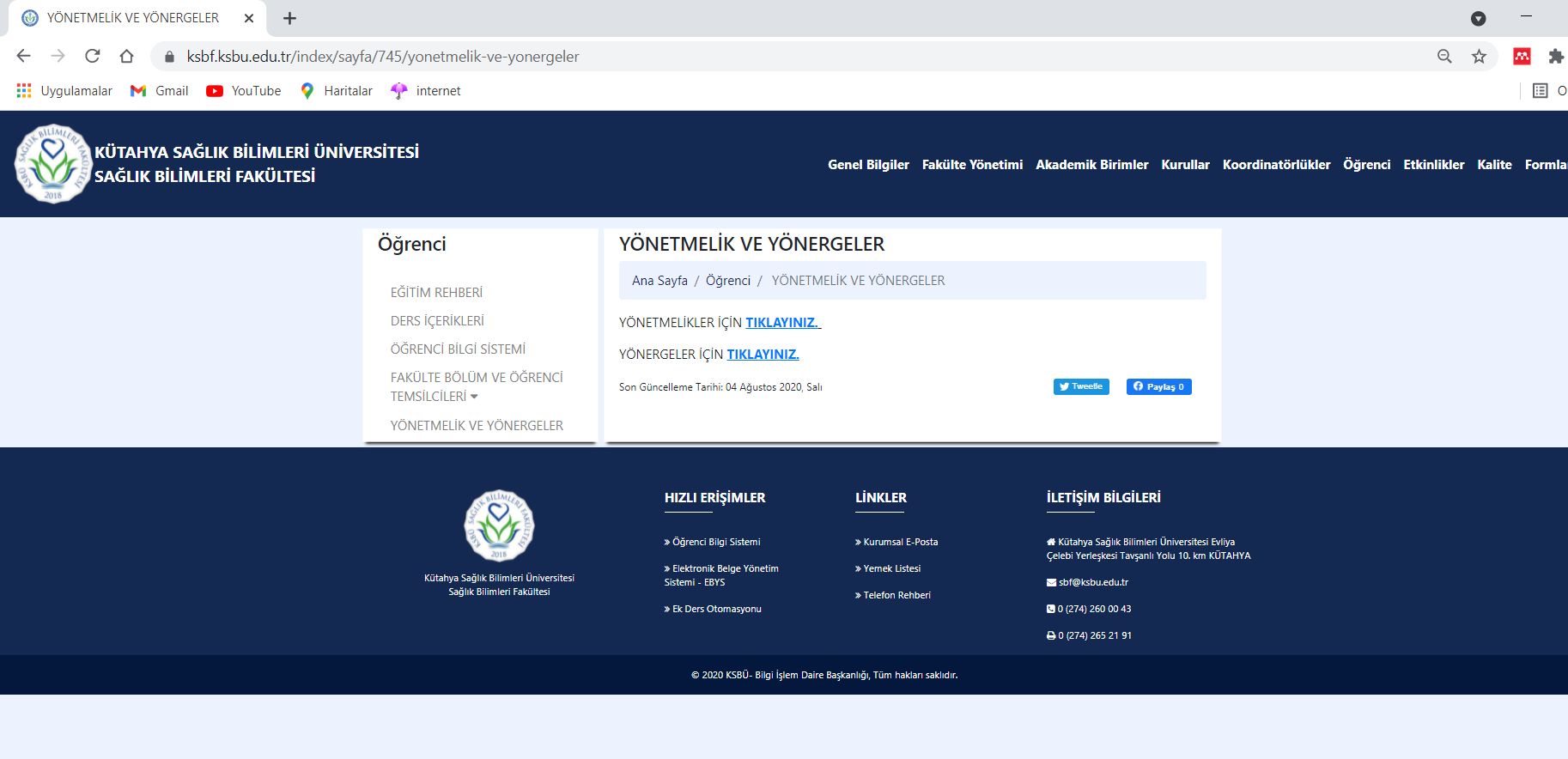 ÖĞRENCİ-DANIŞMAN RANDEVU SİSTEMİ NEDİR?NASIL ERİŞİM SAĞLANIR?
Öğrencilerin danışmanlarından etkin bir şekilde danışmanlık hizmeti alması için oluşturulmuş, randevu ile görüşmeye dayalı elektronik bir sistemdir.
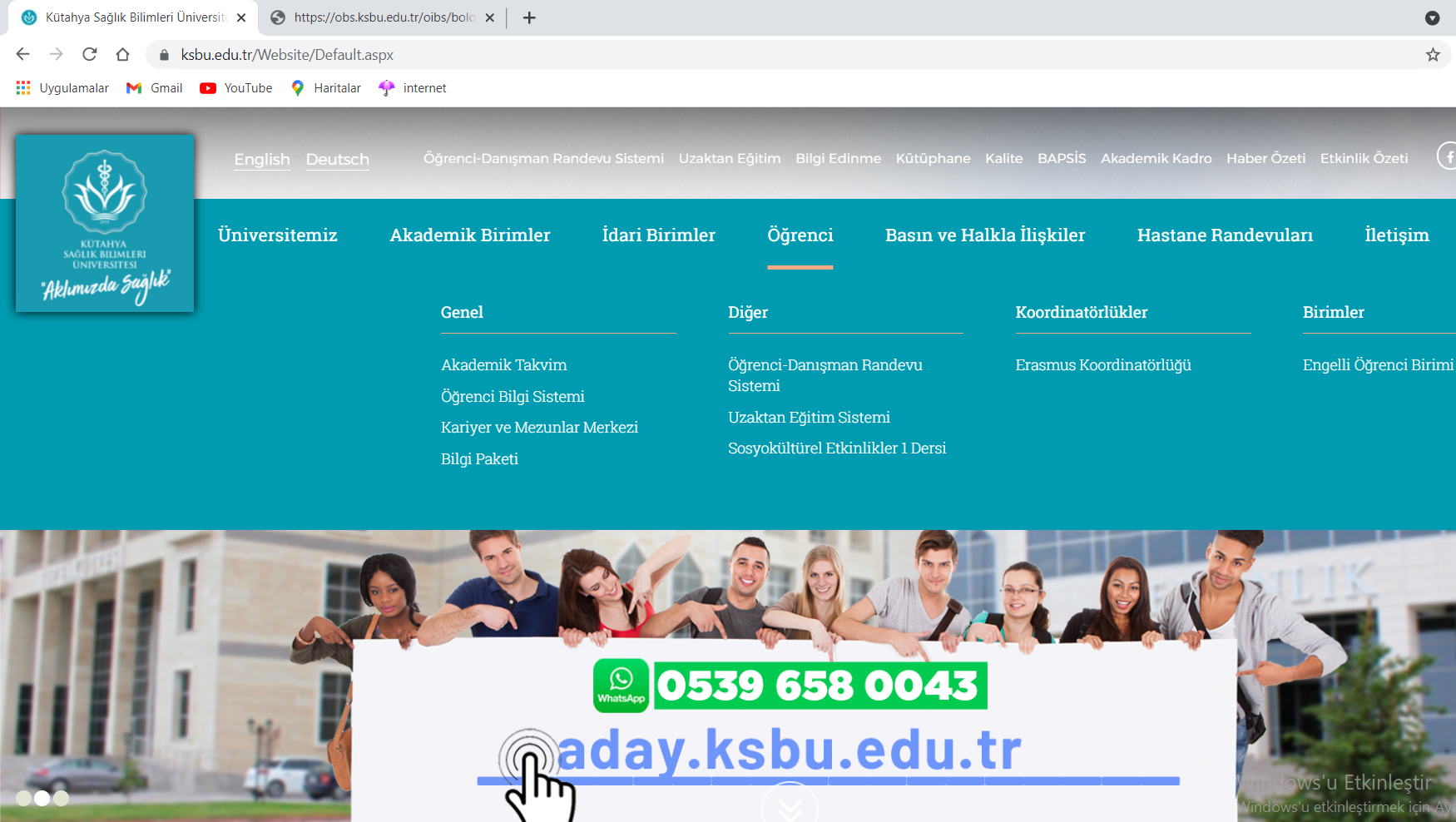 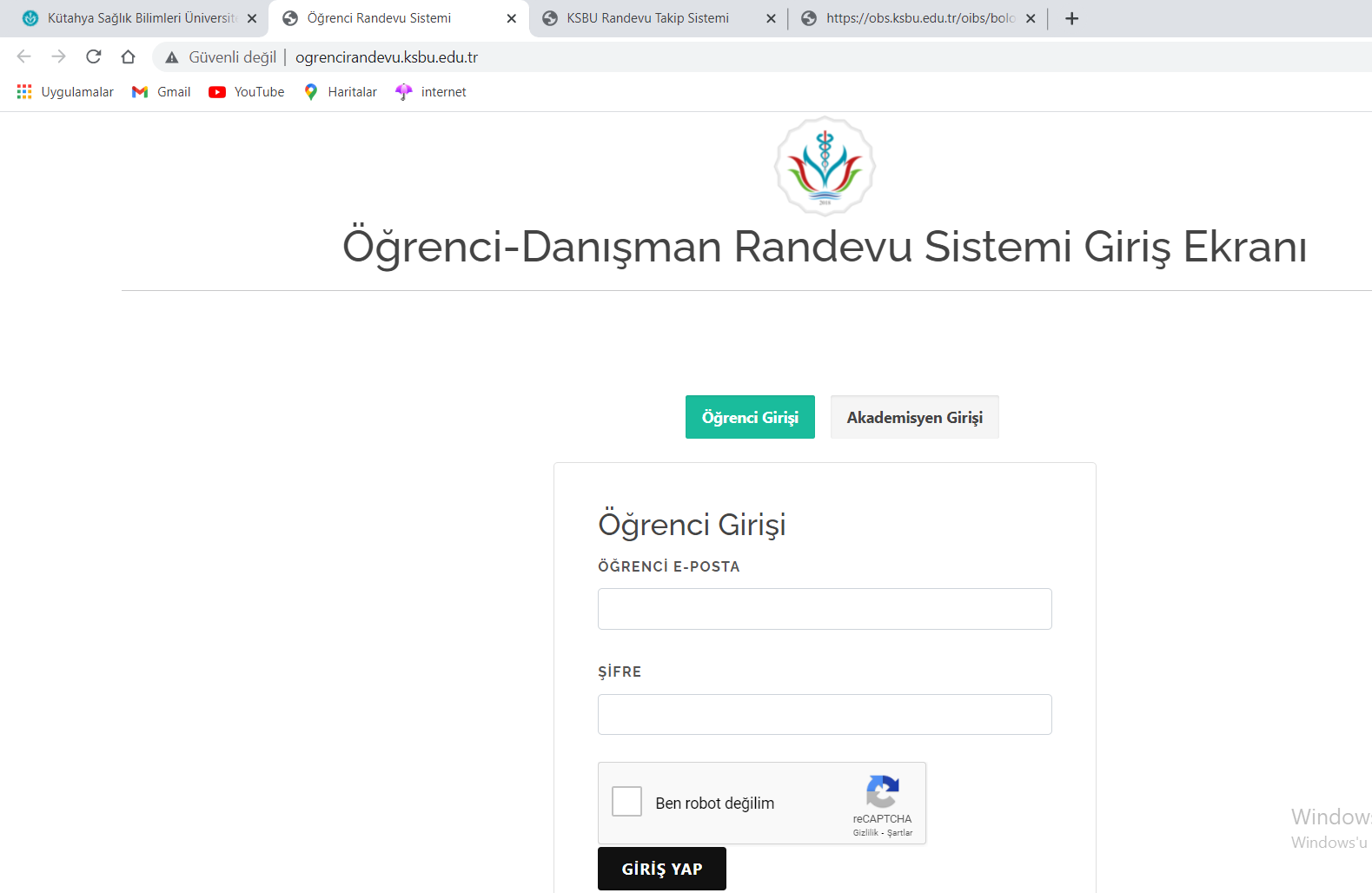 Kurumsal mail adresinizi giriniz.
T.C. kimlik numaranızı giriniz.
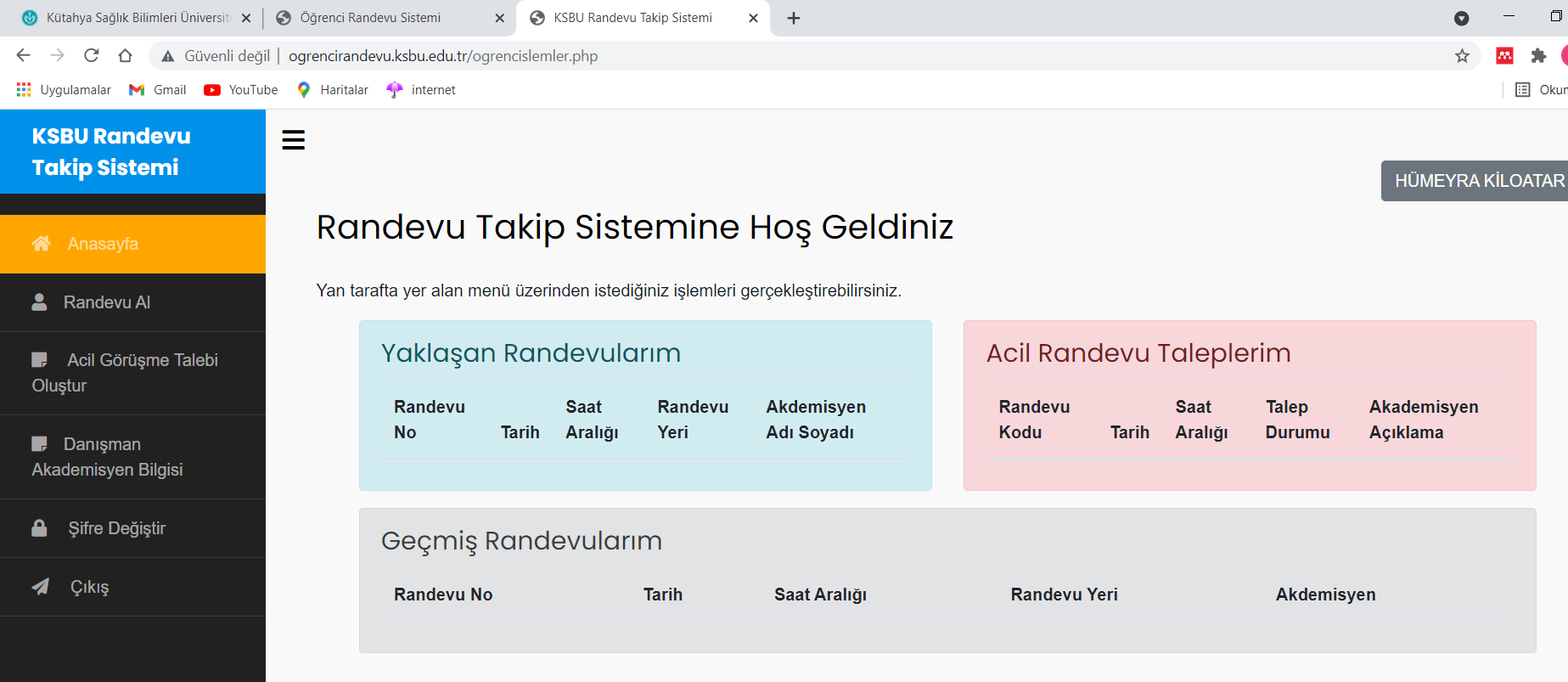 Danışmandan randevu talebi oluşturabilirsiniz.
Danışmanınıza ait bilgilere ulaşabilirsiniz.
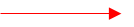 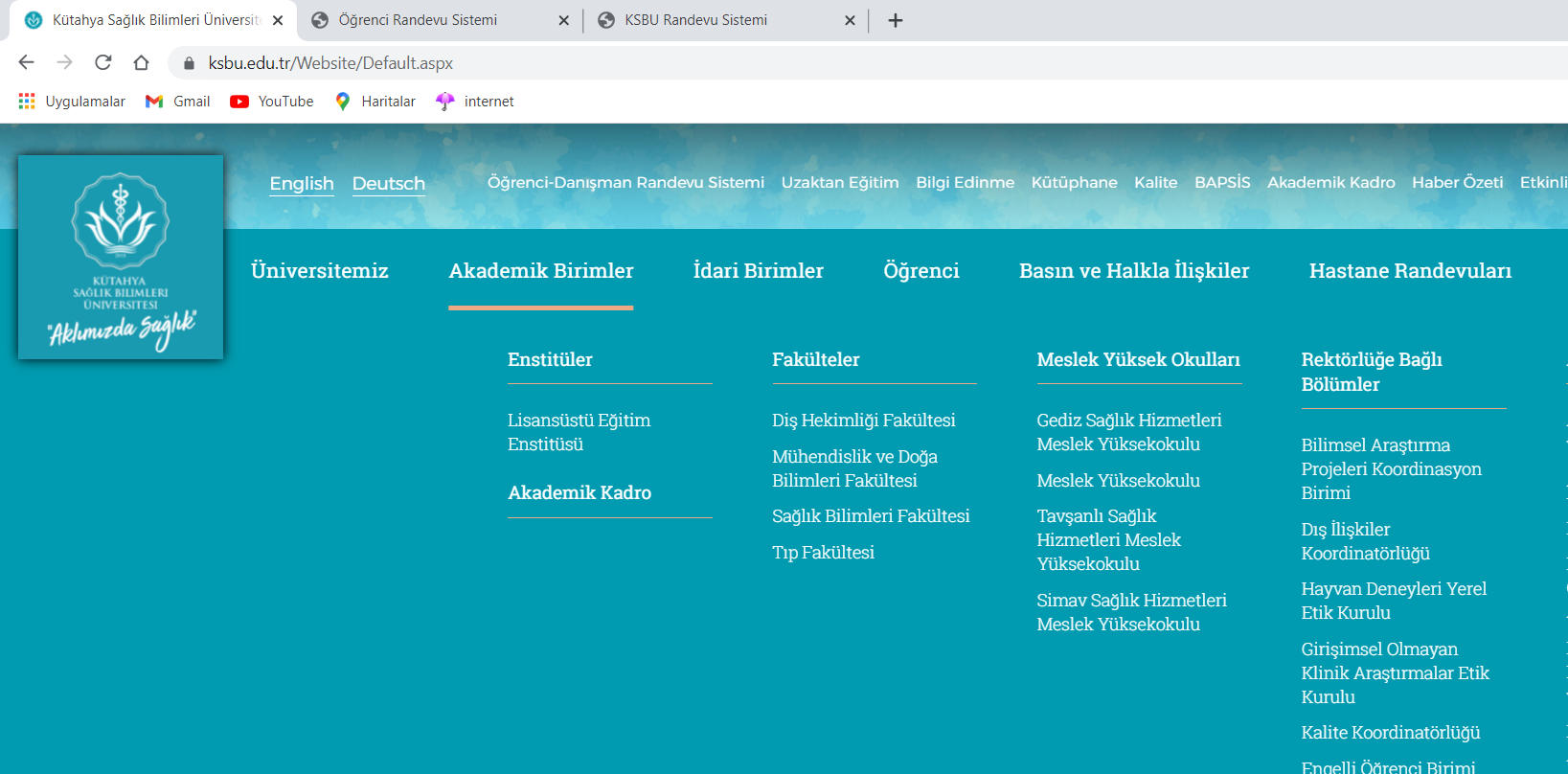 Sağlık Bilimleri Fakültesi Web Sitesi: ksbf.ksbu.edu.tr
YÖNETMELİK VE YÖNERGELER
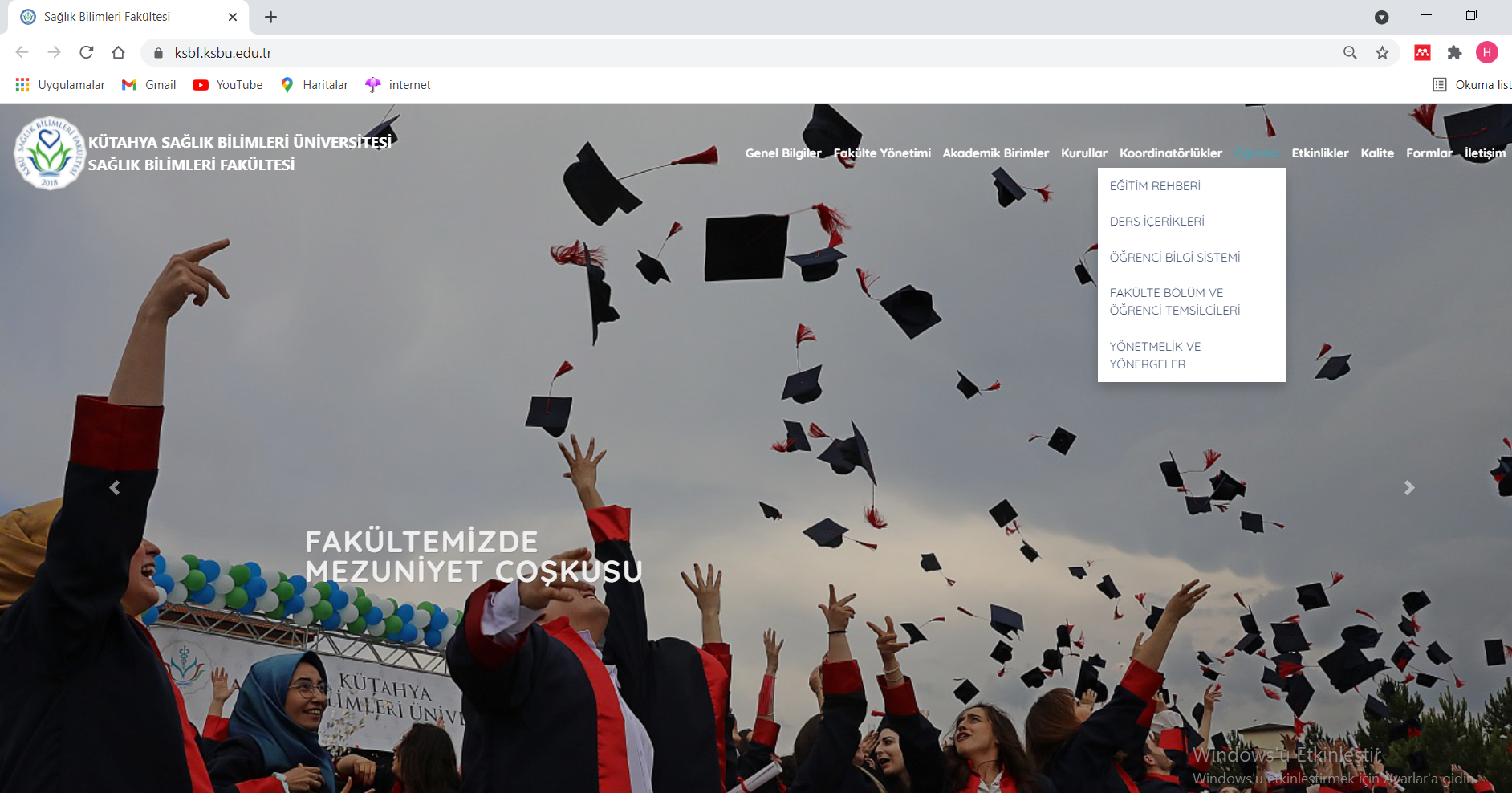 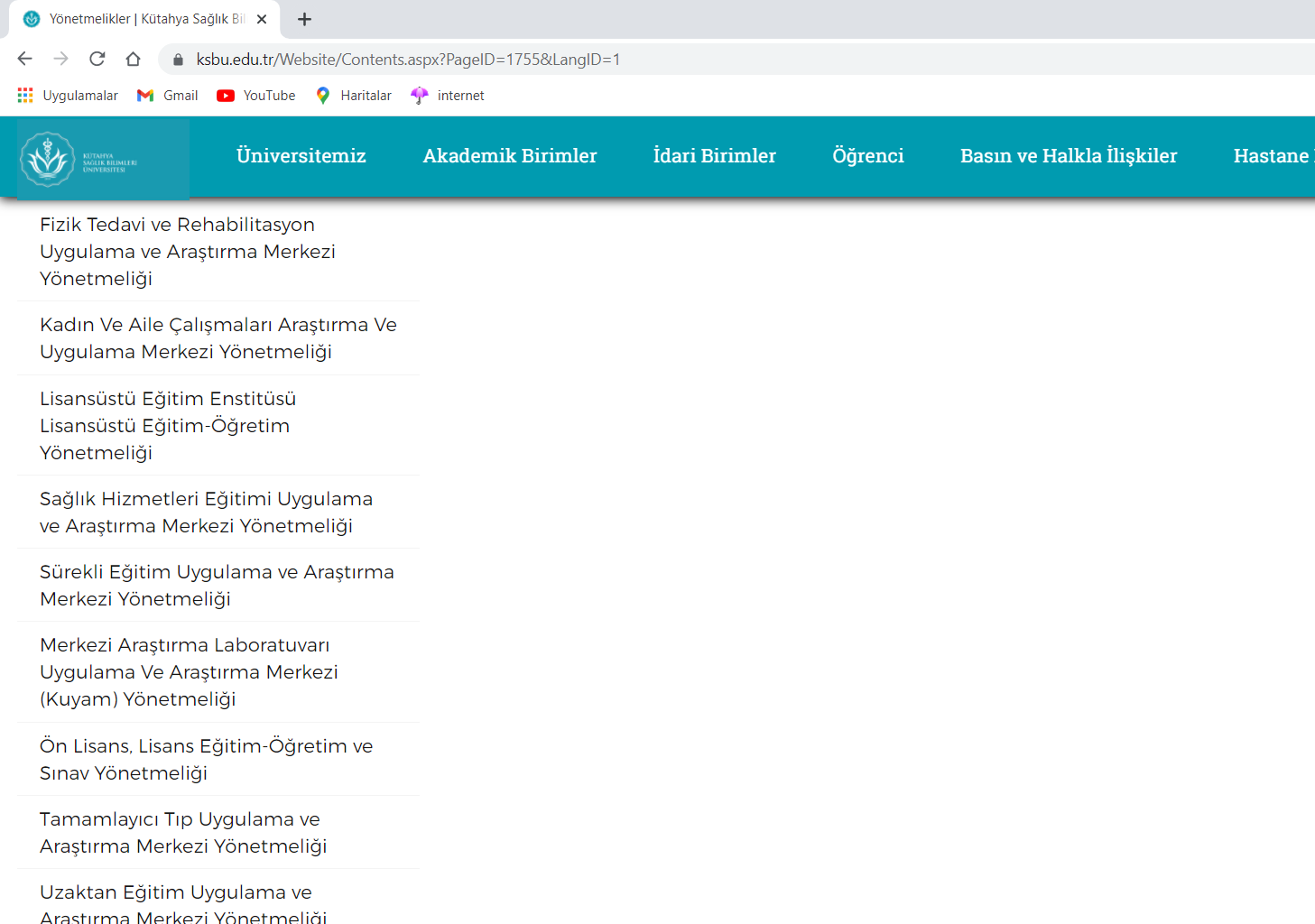 Lisans yönetmeliğine buradan ulaşabilirsiniz.
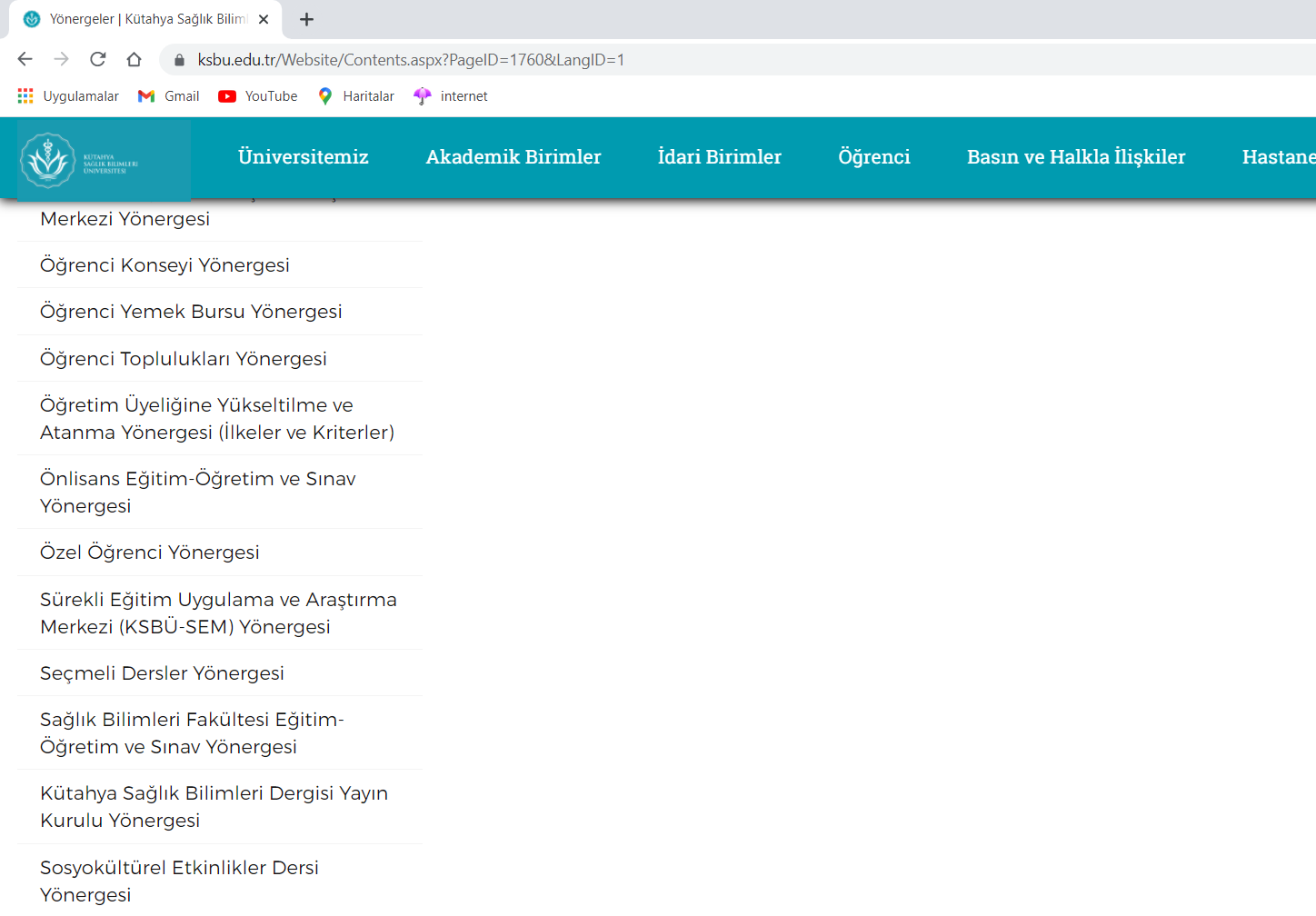 İLGİLİ YÖNERGELERE YÖNERGELER KISMINDAN ULAŞABİLİRSİNİZ.
ÖĞRENCİ DİLEKÇELERİNE ERİŞİM NASIL SAĞLANIR?
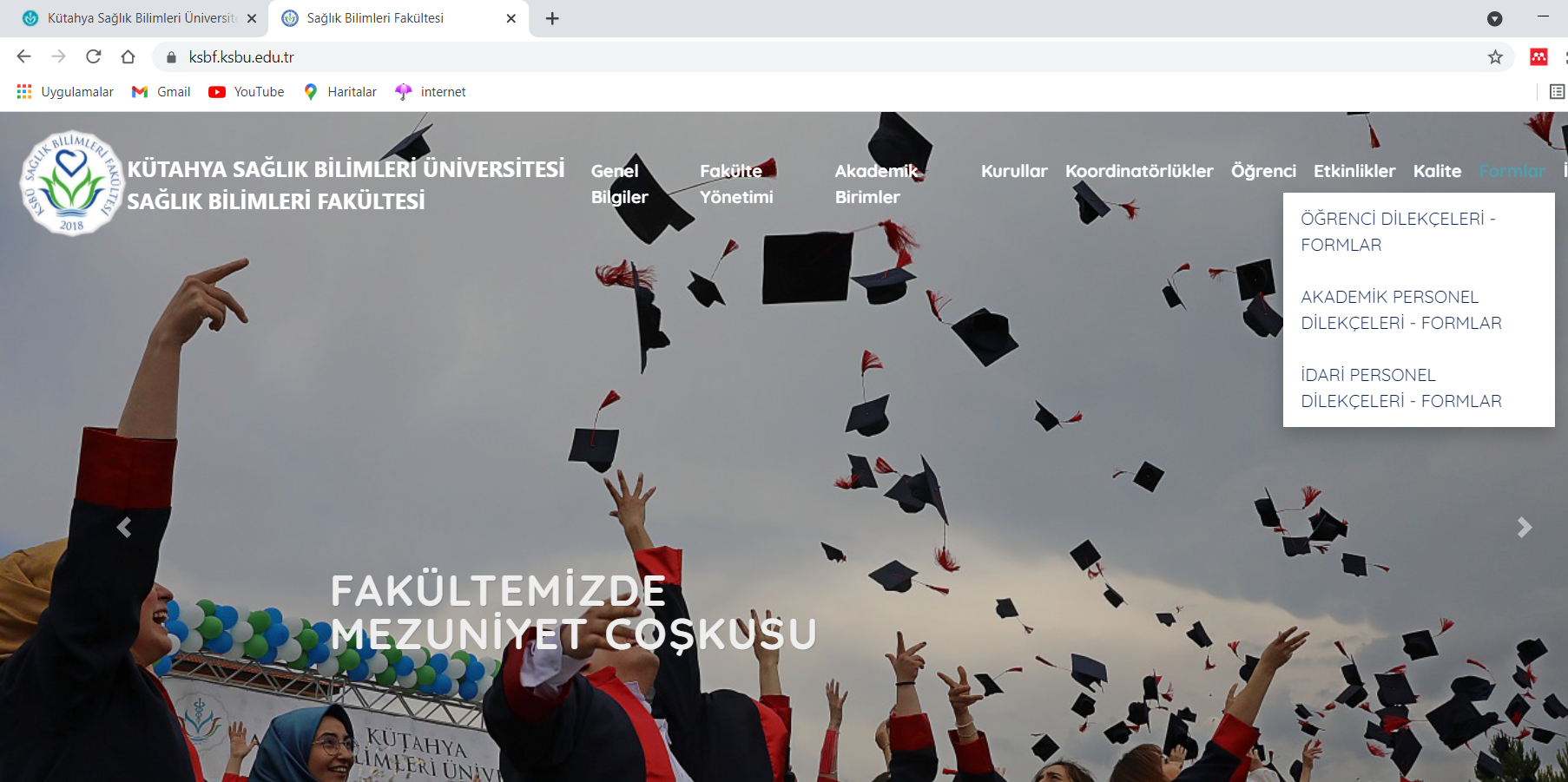 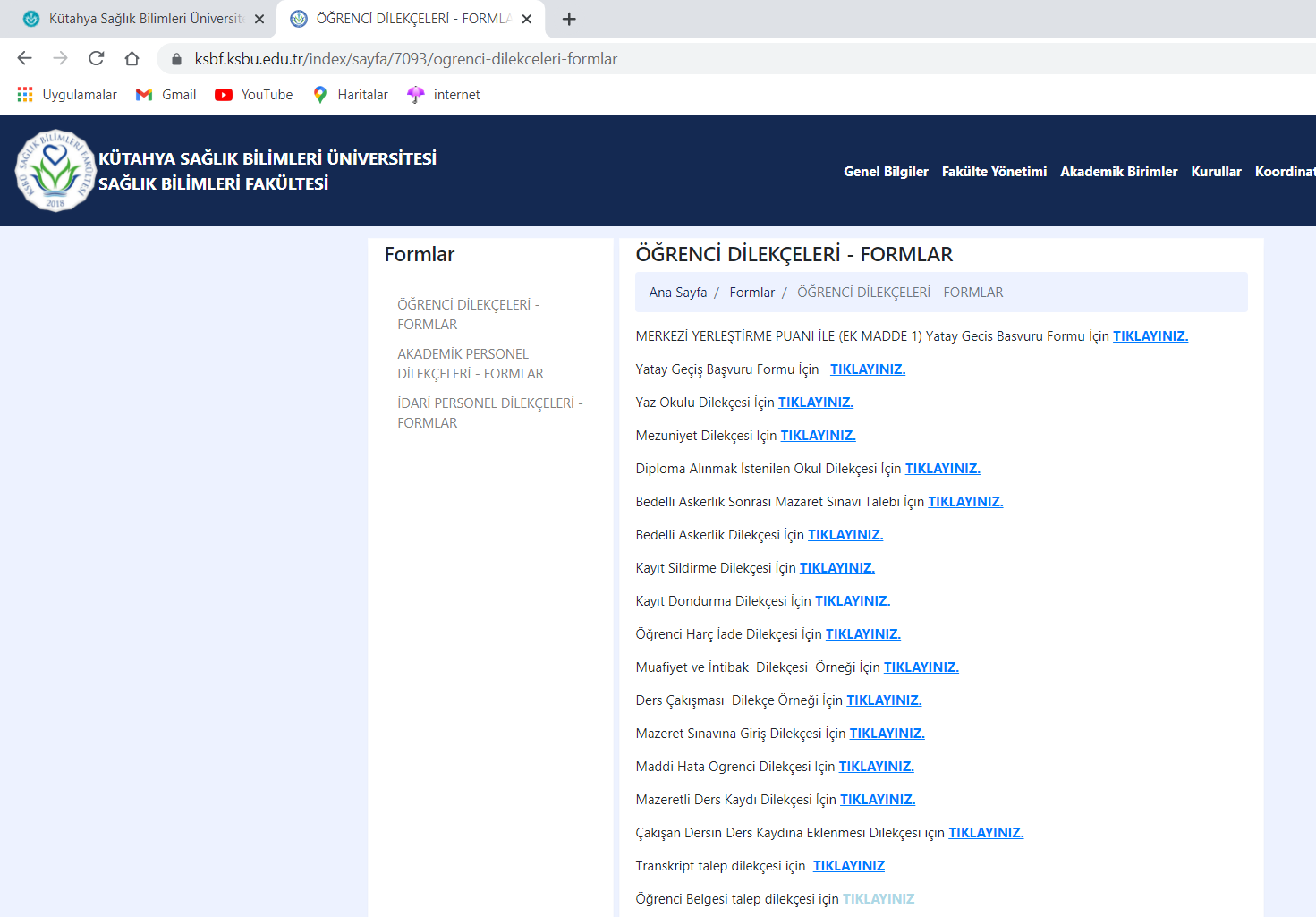 Dilekçeyi yazdıktan sonra danışmana onaylatınız.
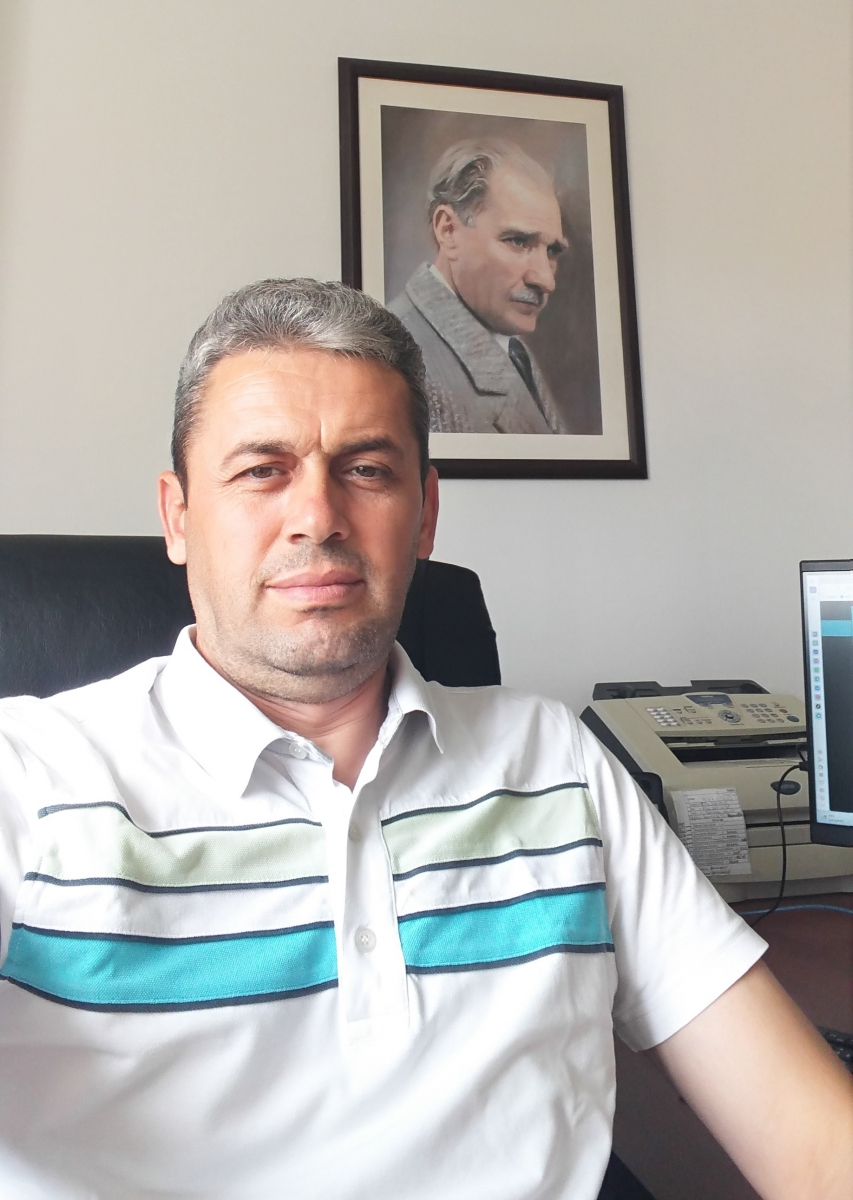 Daha sonra evrak kayıt sorumlusu Ahmet Daş’a teslim ediniz.
Dilekçelerinizi sbf@ksbu.edu.tr mail adresine ve danışmanınızın mail adresine gönderebilirsiniz
ÖĞRENCİ BİLGİ SİSTEMİ (OBS)
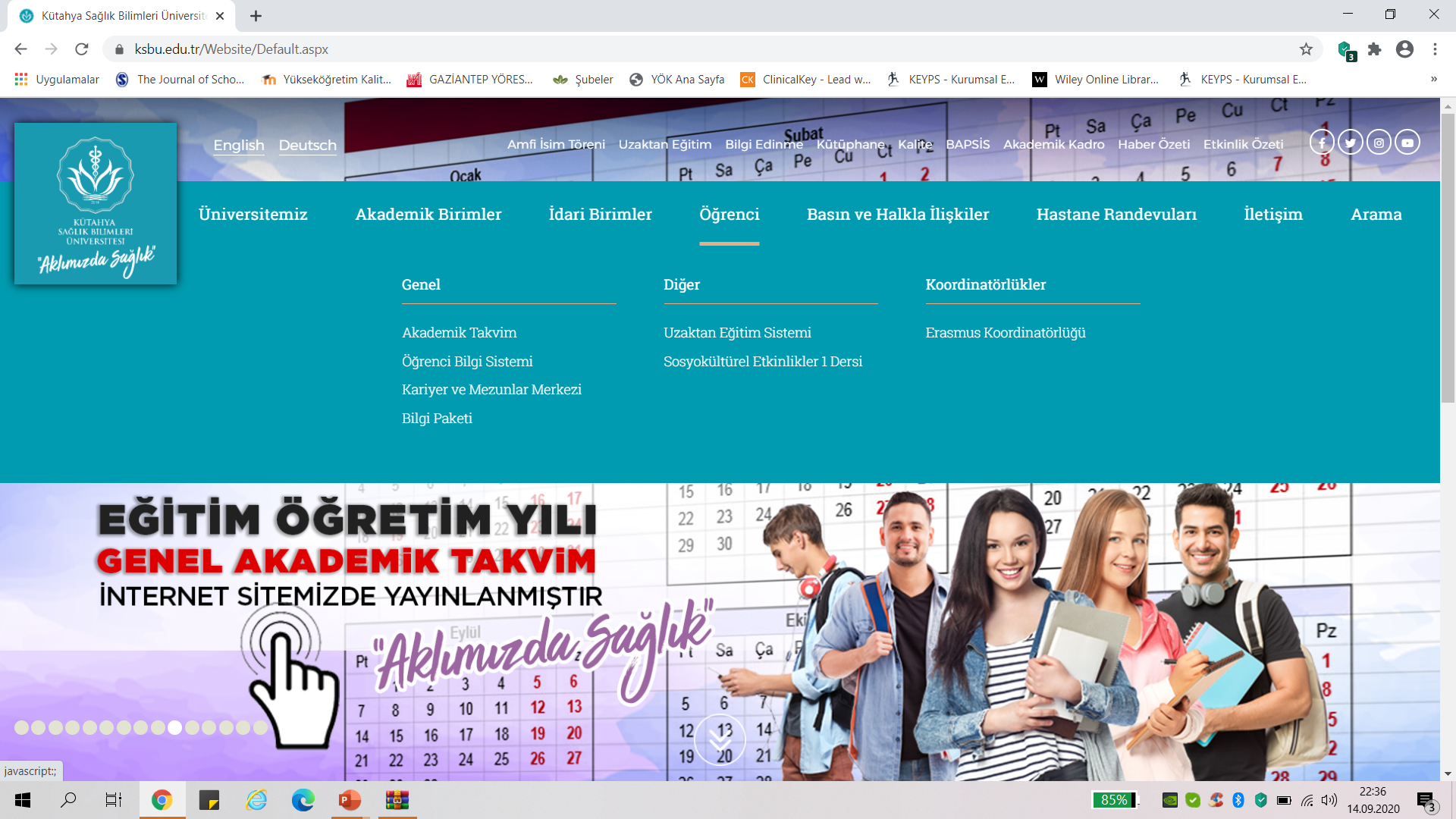 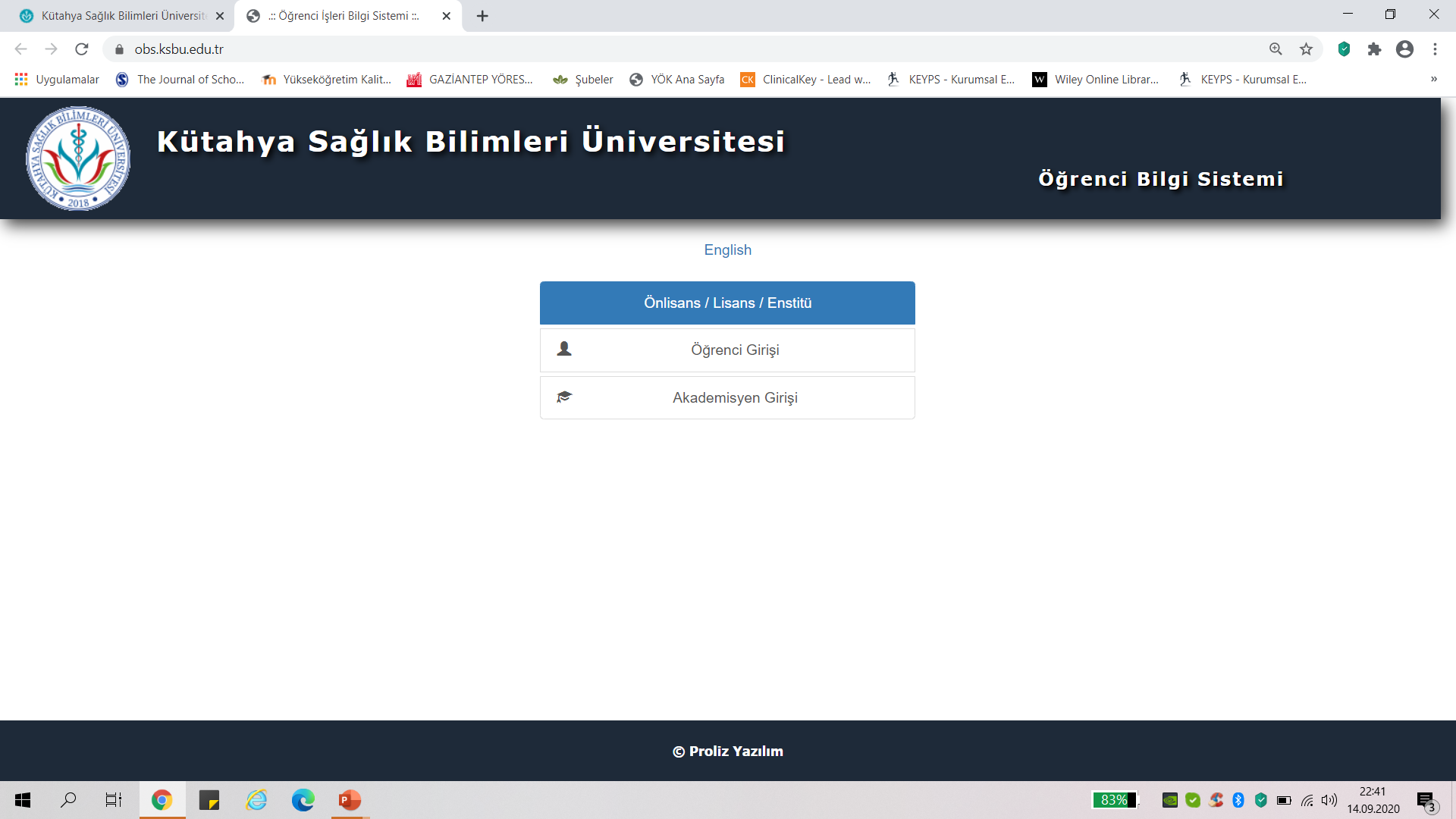 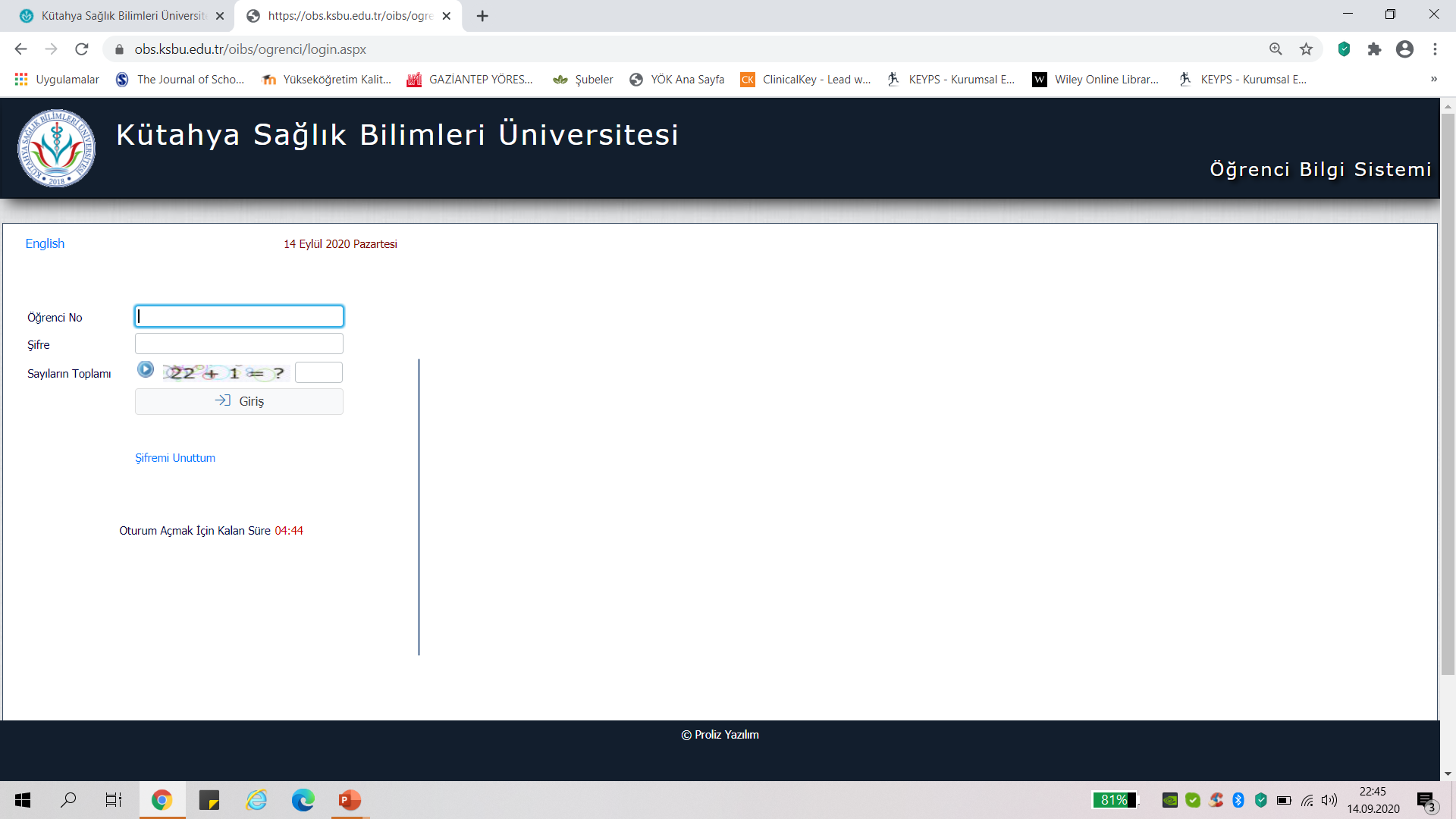 Öğrenci numaranızı yazınız.
Sisteme ilk giriş yaptığınızda yeni şifrenizi belirleyiniz
Sisteme ilk giriş yaparken şifreniz
T.C. Kimlik Numaranızın ilk 5 rakamıdır.
https://obs.ksbu.edu.tr/oibs/ogrenci/login.aspx
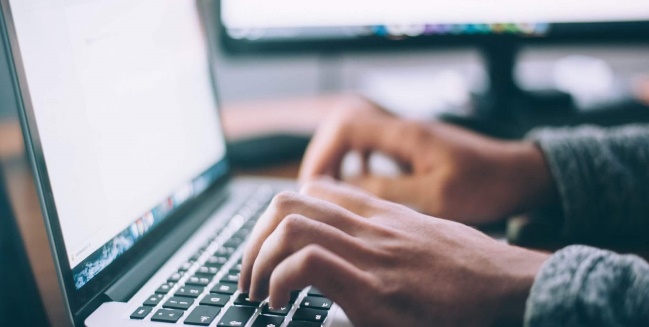 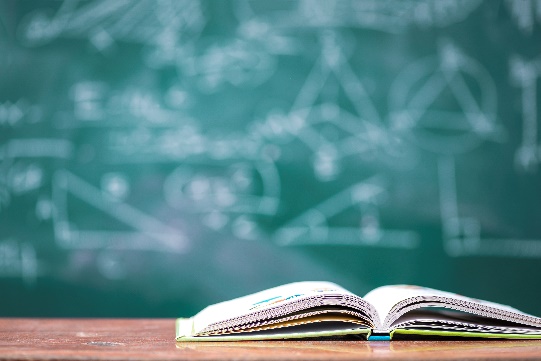 Ders programı
Ders kaydı
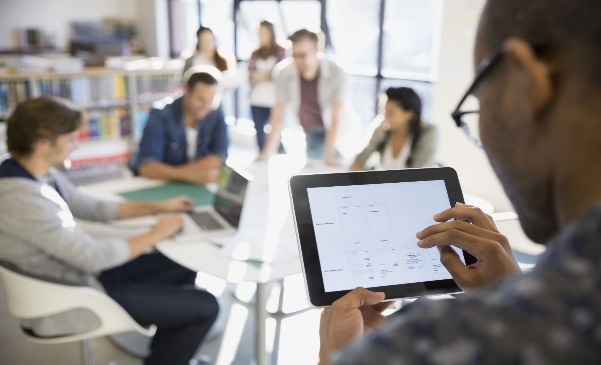 ÖĞRENCİ BİLGİ SİSTEMİNİN BİZE SAĞLADIKLARI
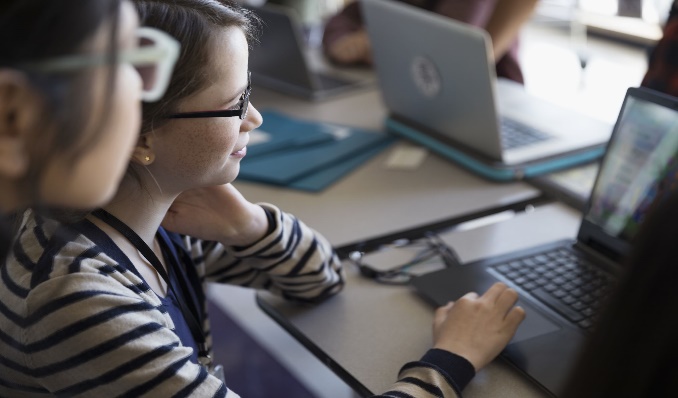 Online Danışmanlık
Transkript Senaryosu oluşturma
Ders materyaline erişim
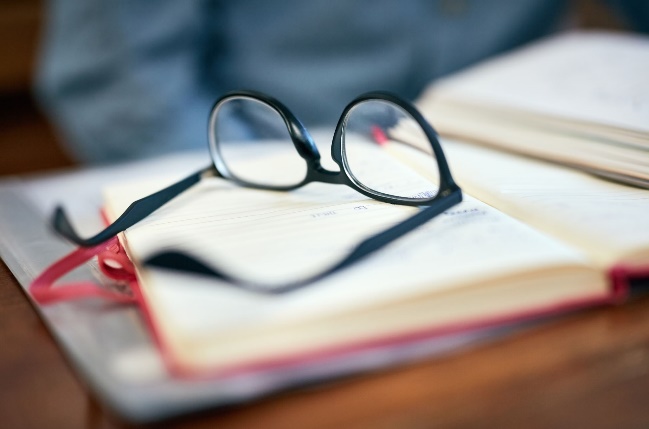 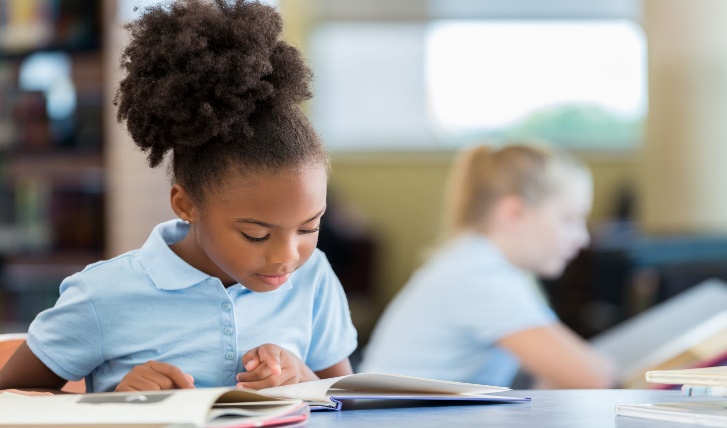 Sınav notlarına & transkripte erişim
Ders/sınav programına erişim
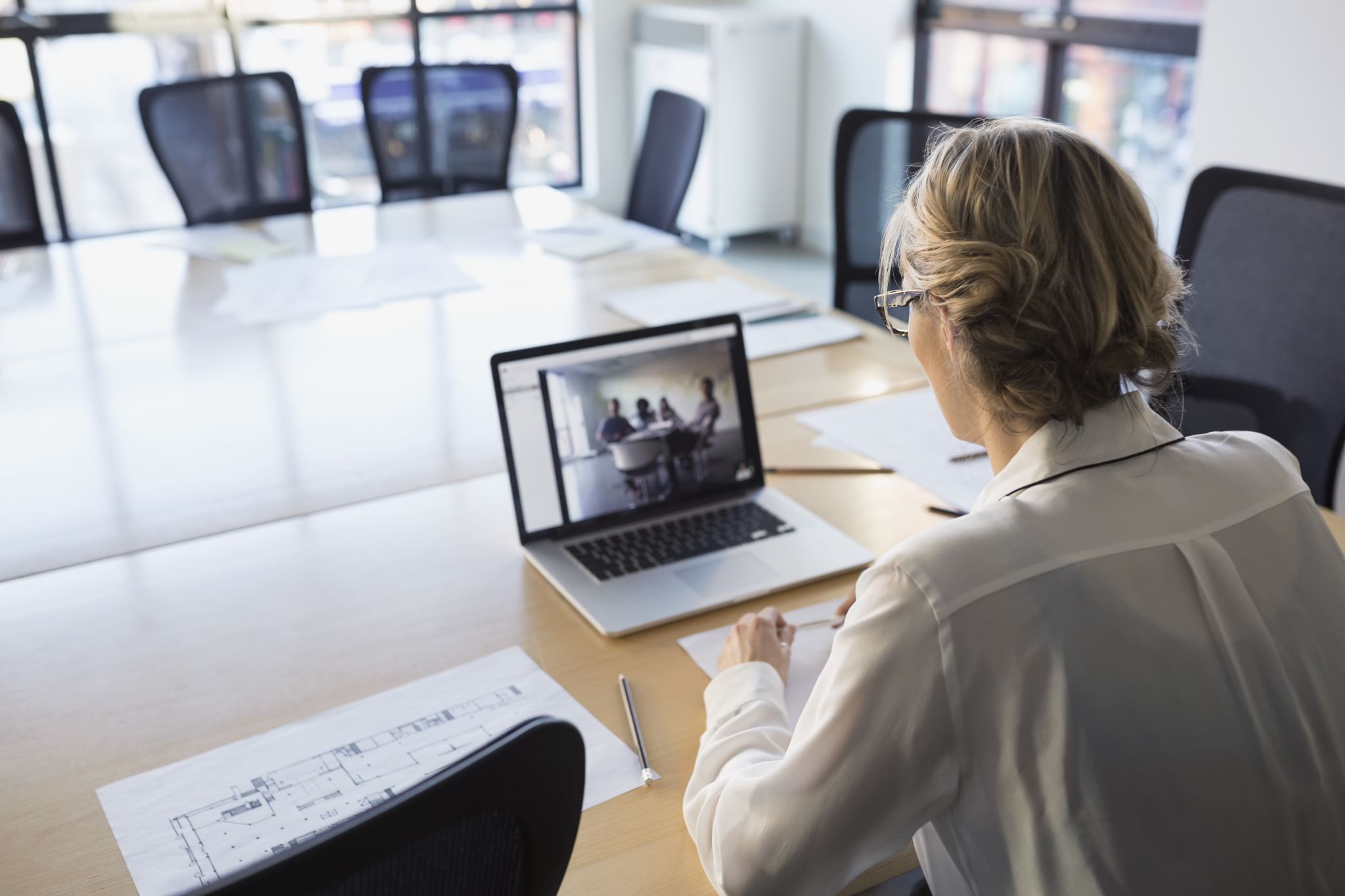 Öğrencimiz olarak sizinle iletişim kurabilmemiz için
ÖĞRENCİ BİLGİ SİSTEMİNDEKİ 
İLETİŞİM BİLGİLERİNİZİN GÜNCEL OLMASI ÖNEMLİ
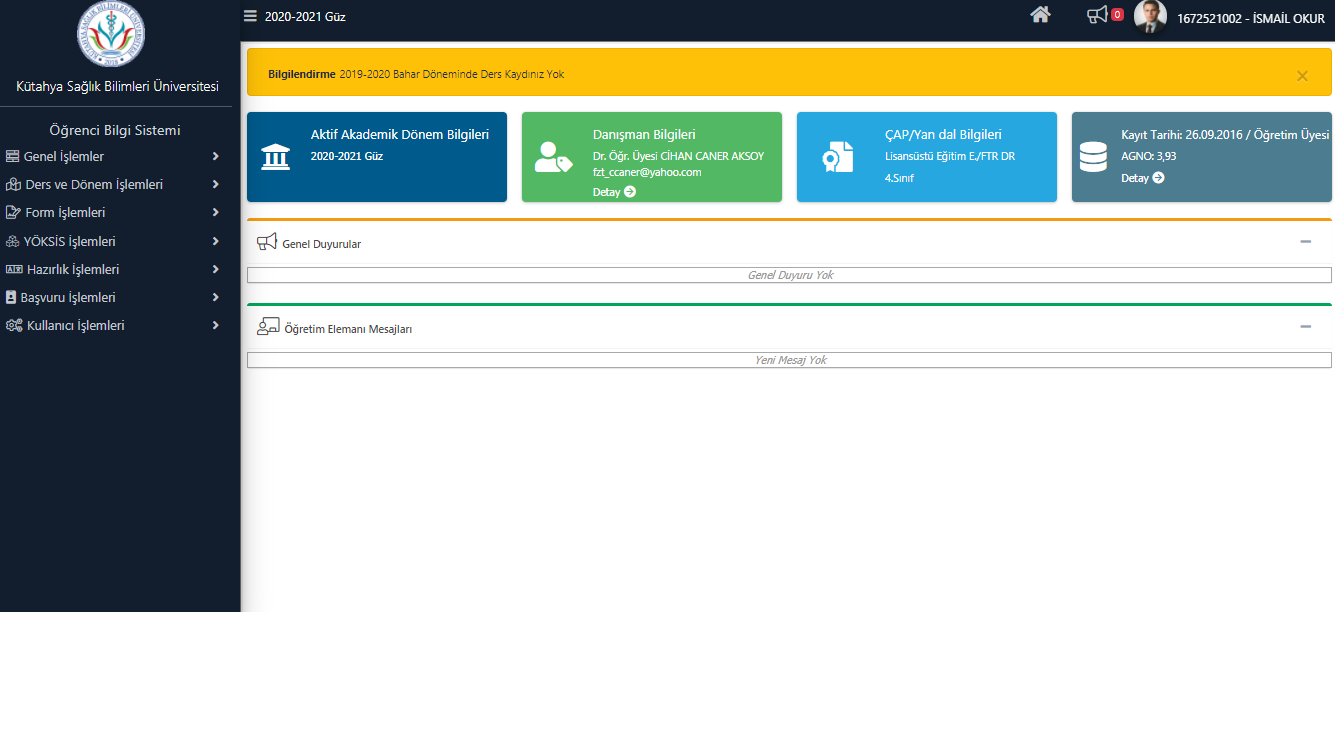 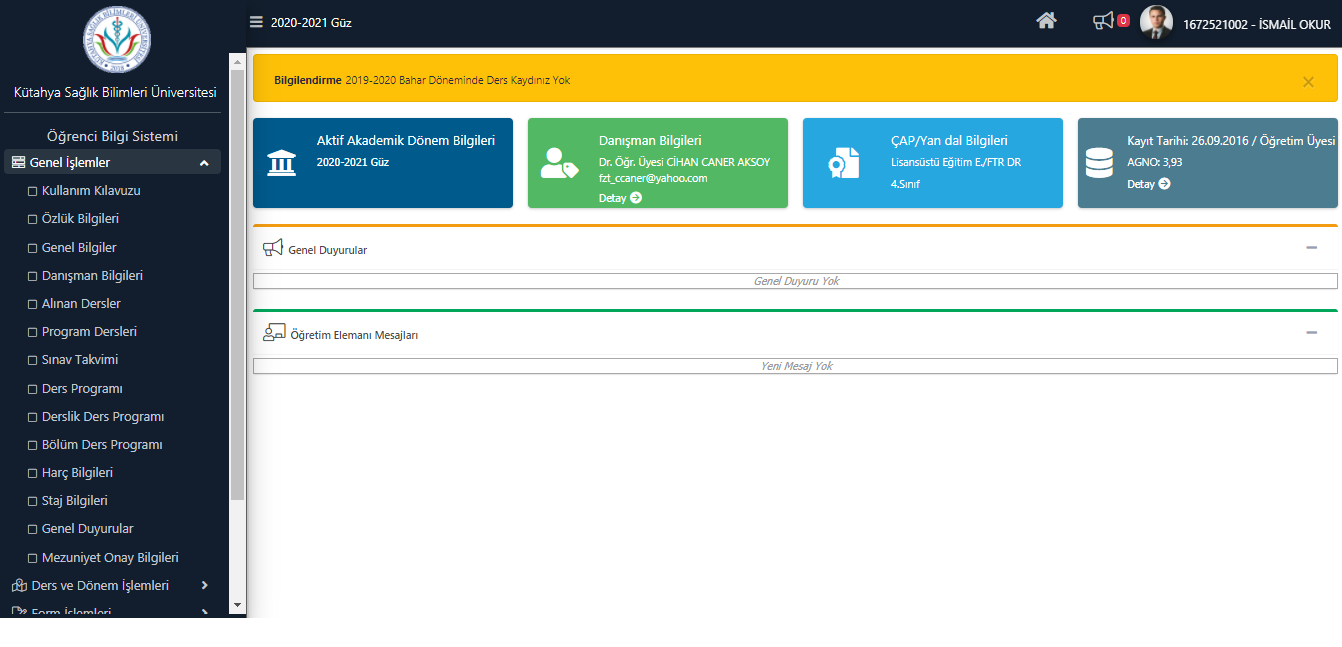 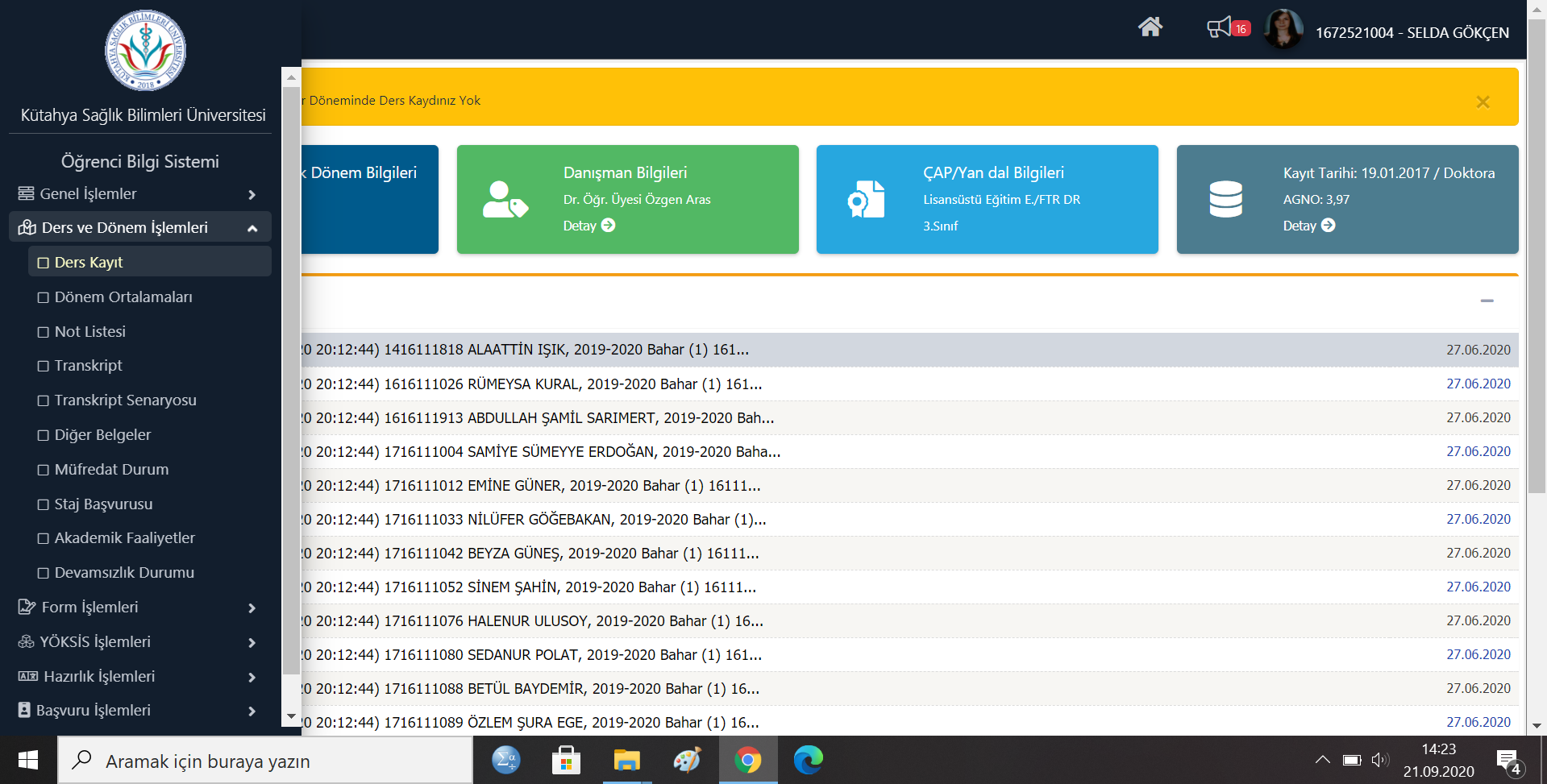 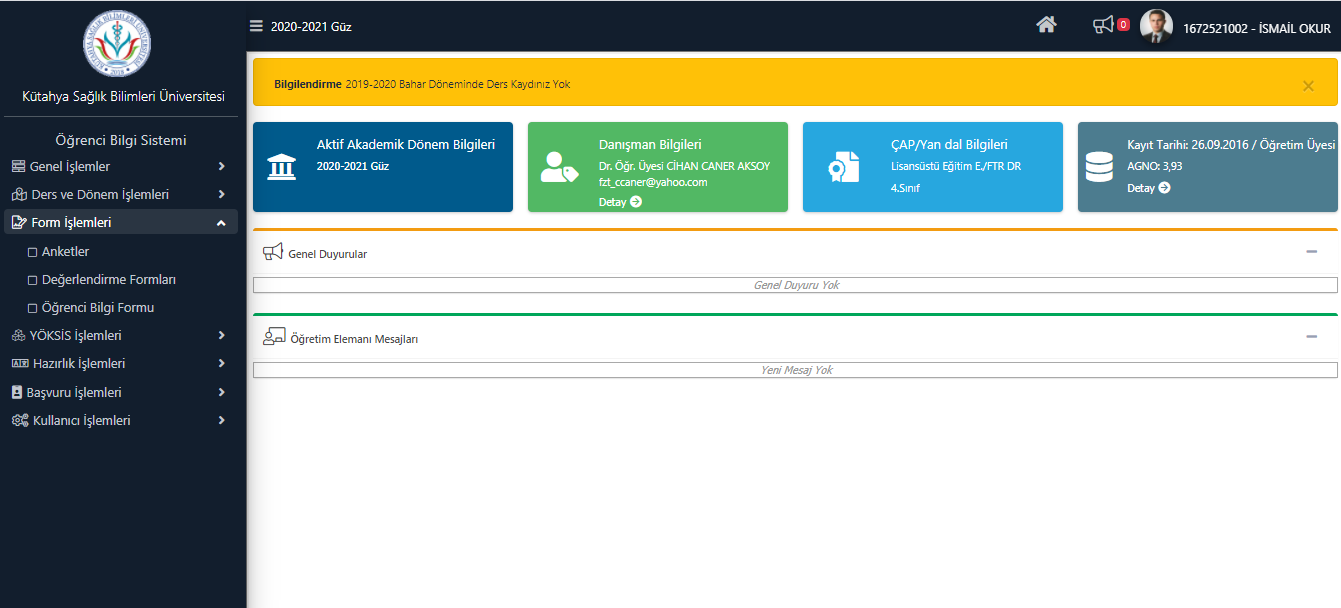 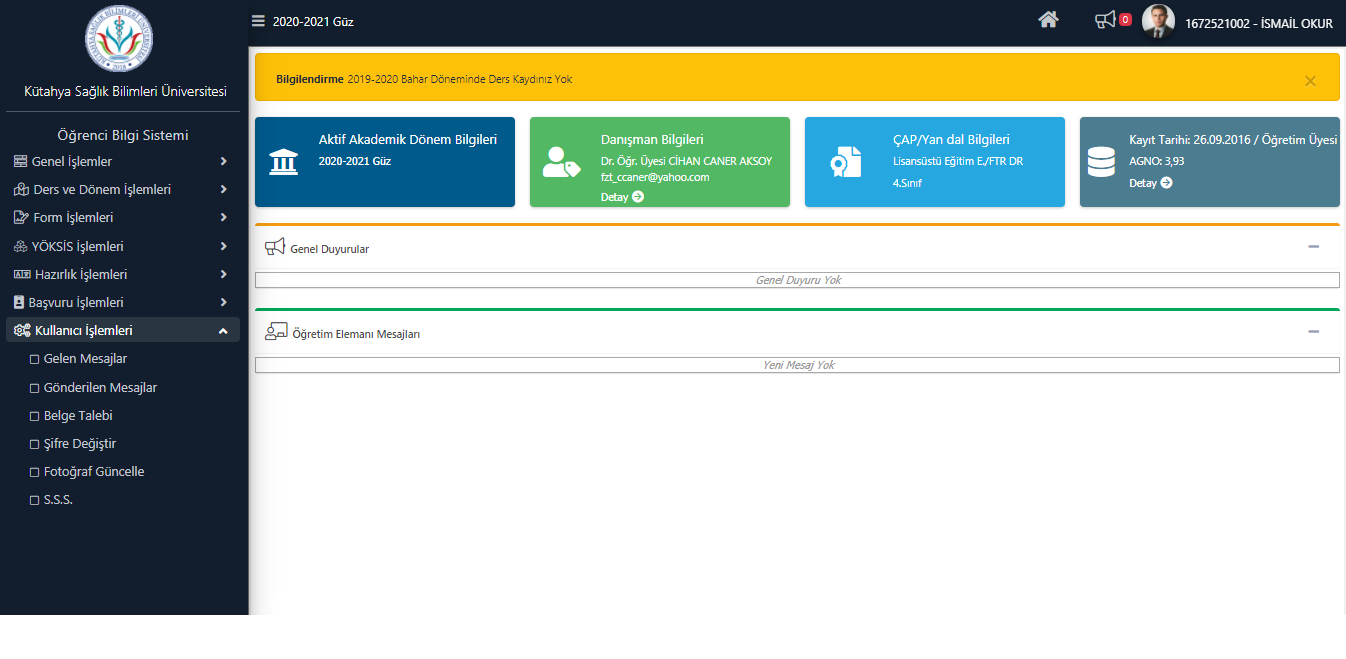 ÖĞRETİM YÖNETİM SİSTEMİ/UZAKTAN ÖĞRETİM SİSTEMİ (OYS) TANITIMI
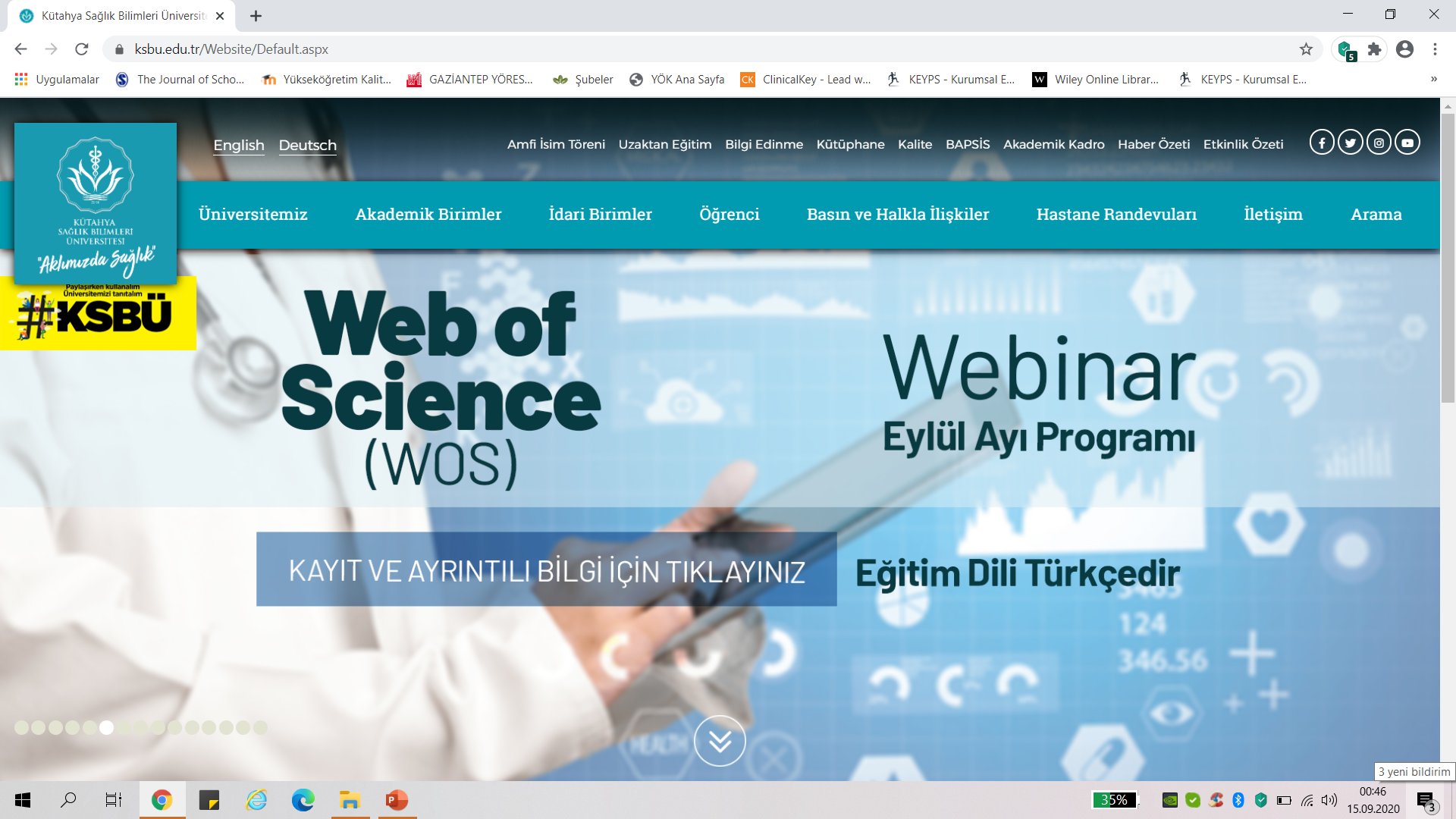 Öğretim Yönetim Sistemi/Uzaktan Öğretim Sistemine (Oys) Giriş
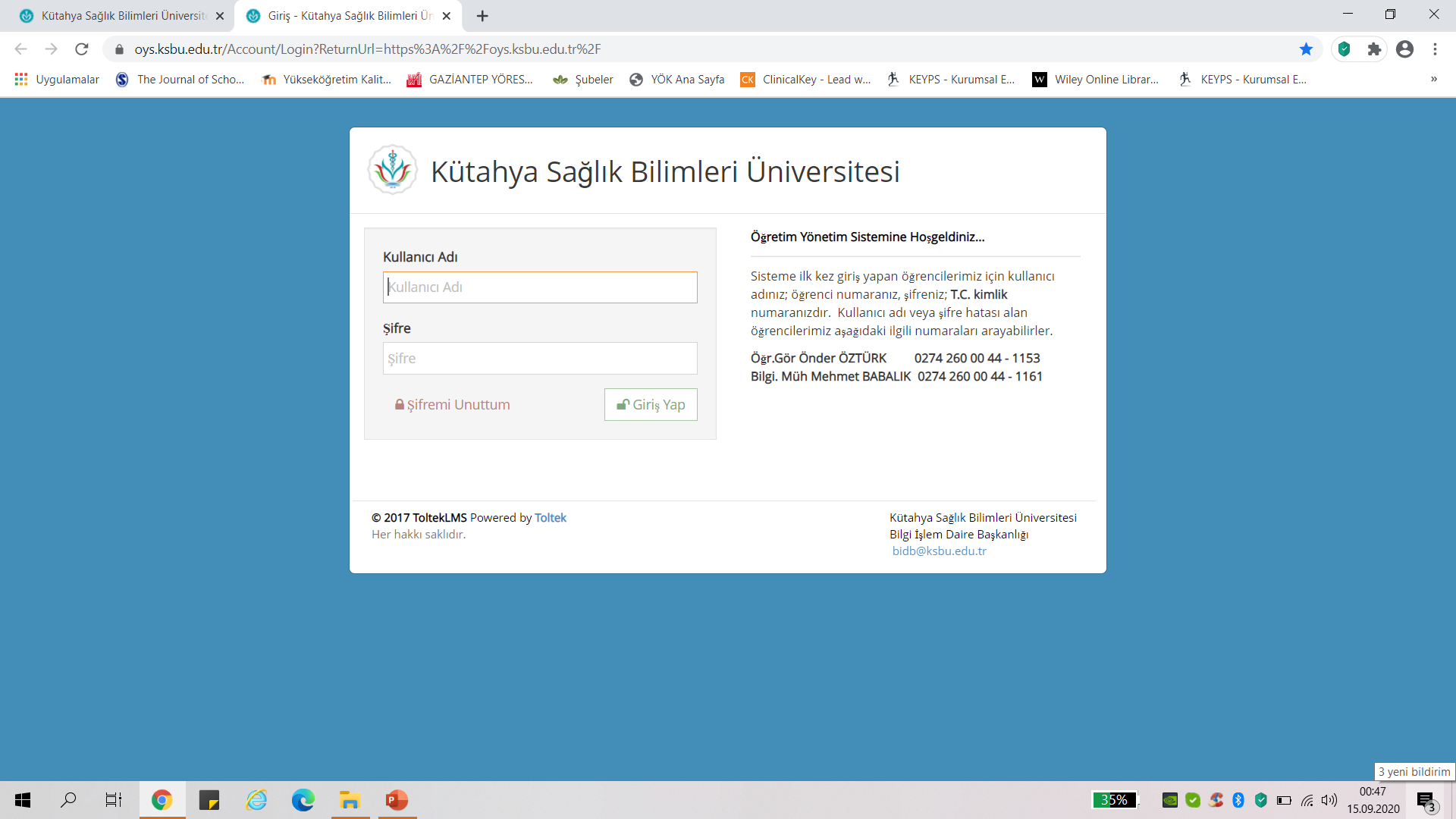 Öğrenci numaranızı giriniz.
T.C. Kimlik numaranızı giriniz.
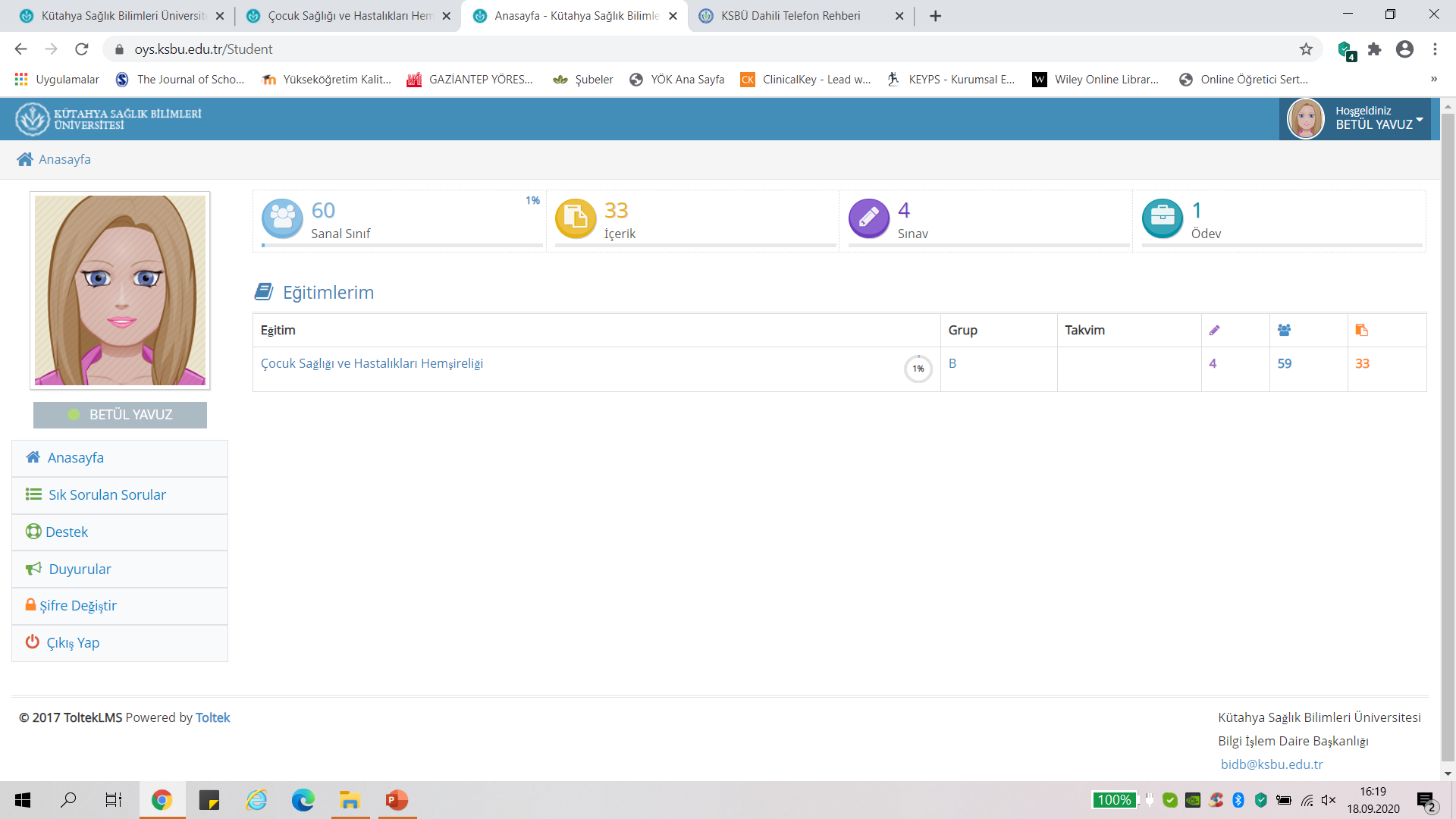 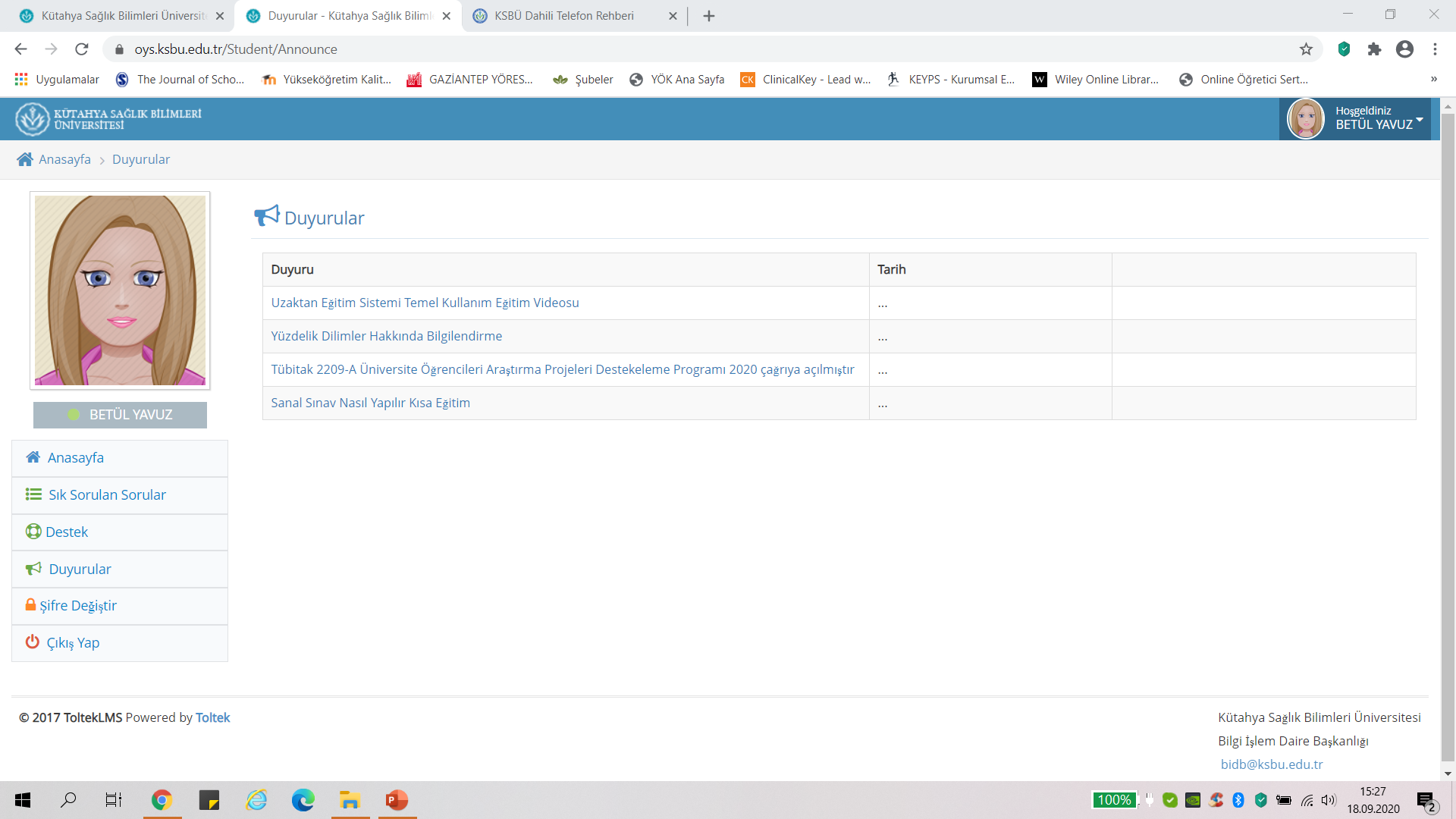 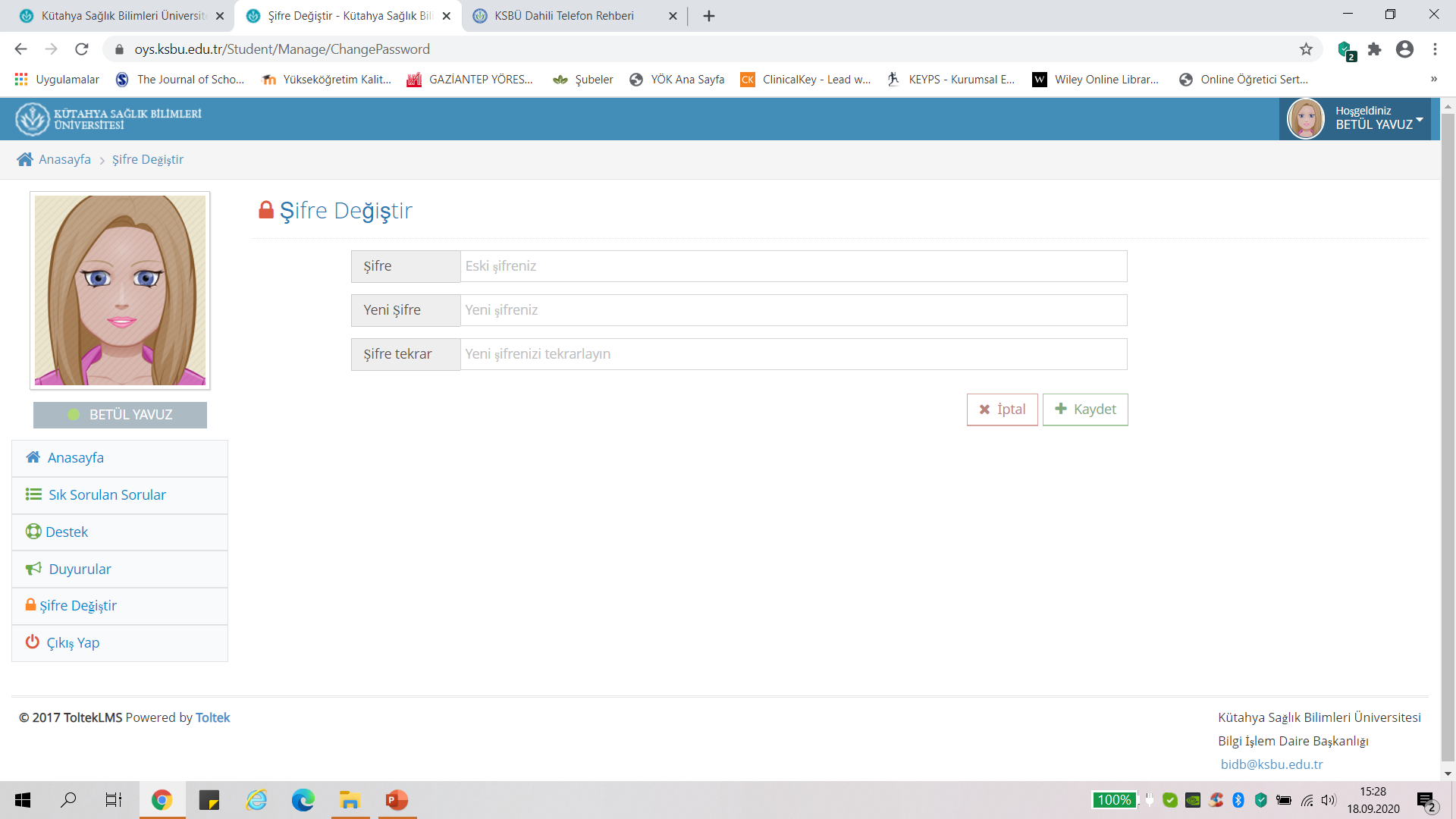 Şifre değiştirme işlemini yapabilirsiniz.
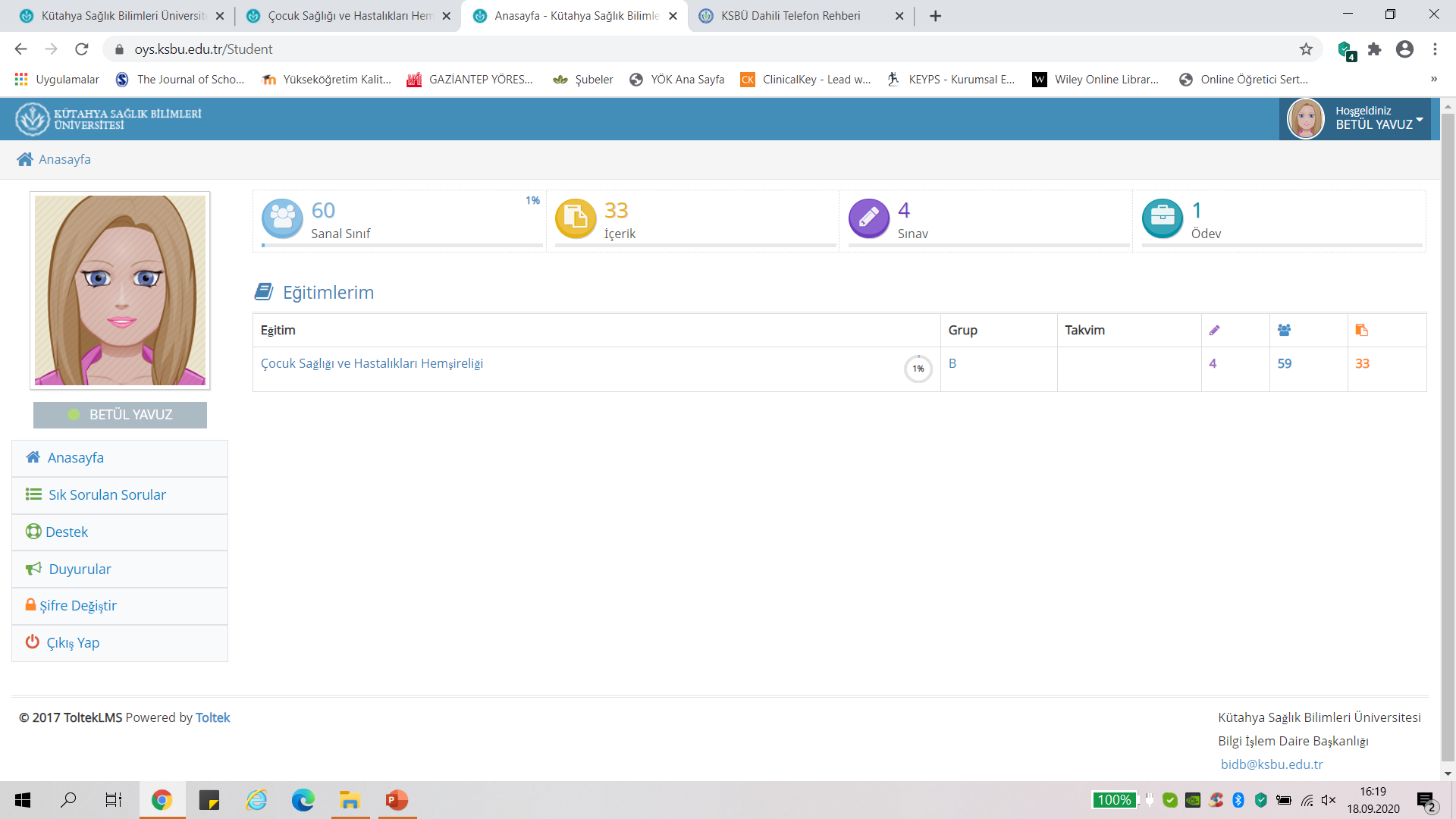 Online derse katılmak için kayıtlı olduğunuz dersi tıklayınız.
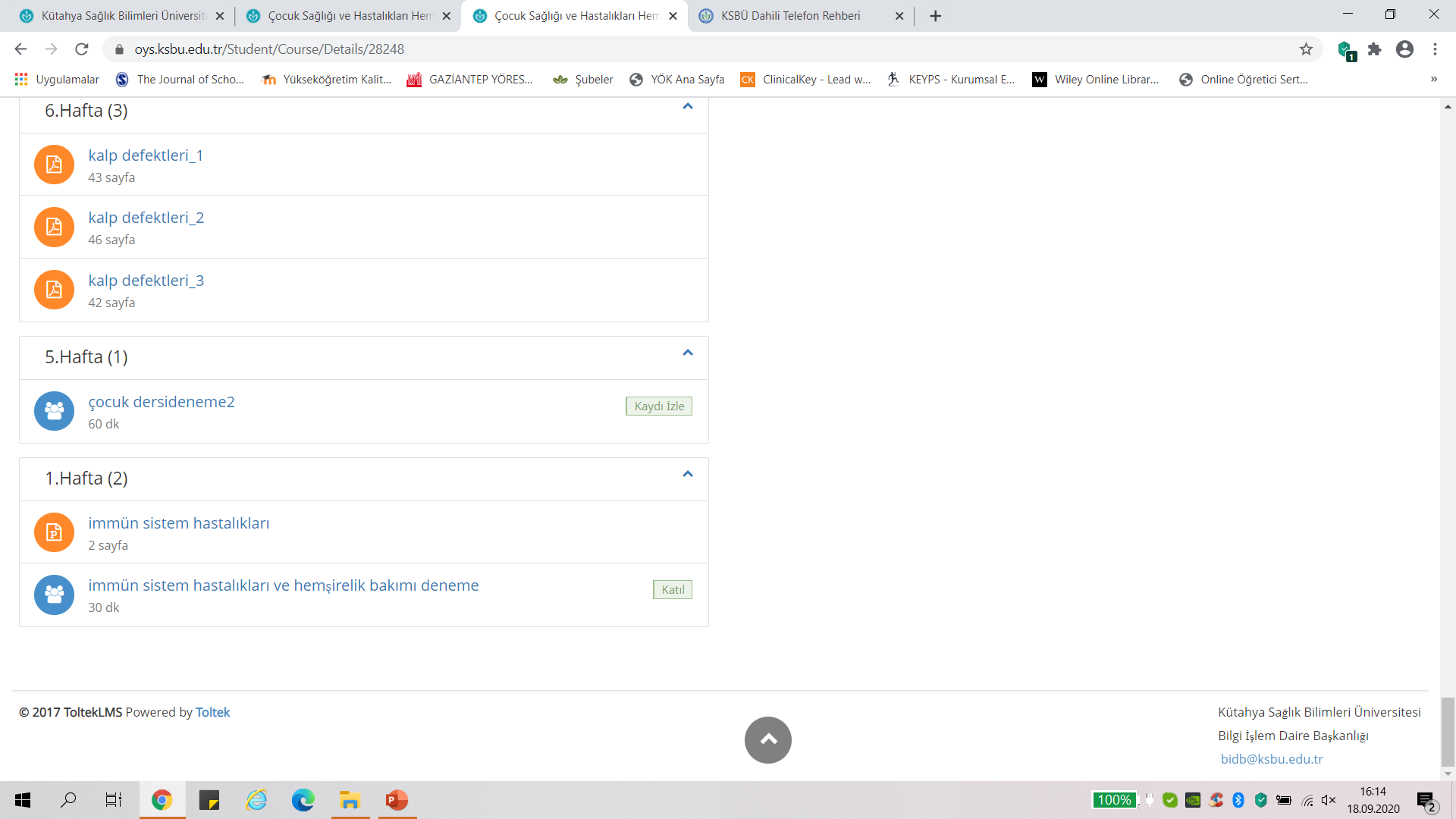 1. Hafta işlenecek konu için sanal sınıfa katıl butonunu tıklayınız.
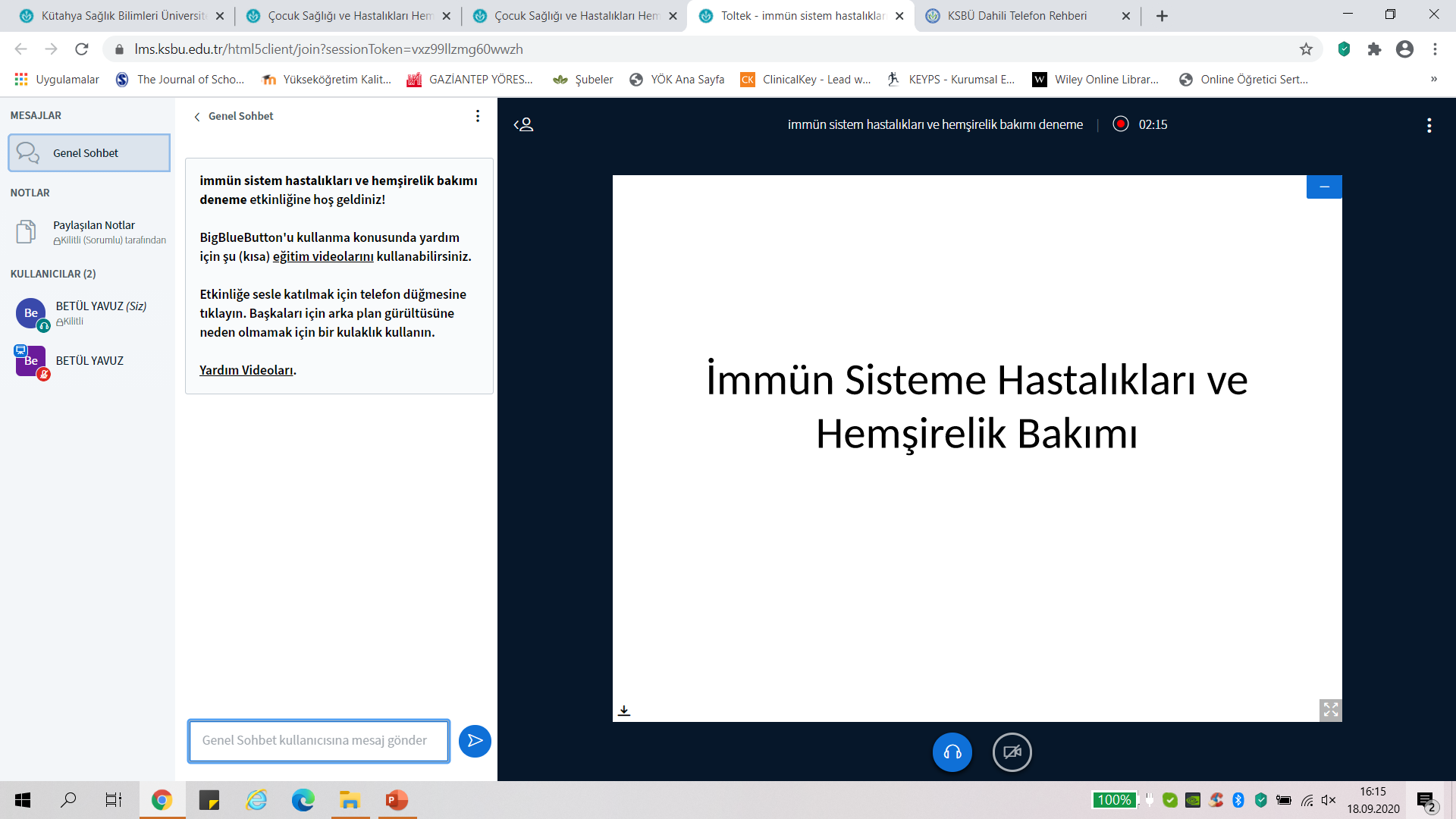 Online derse katıldınız.
Sohbet bölümünden soru sorabilirsiniz.
Kamera görüntüsü ile katılabilirsiniz.
Dinleyici olarak katılım sağlayabilirsiniz.
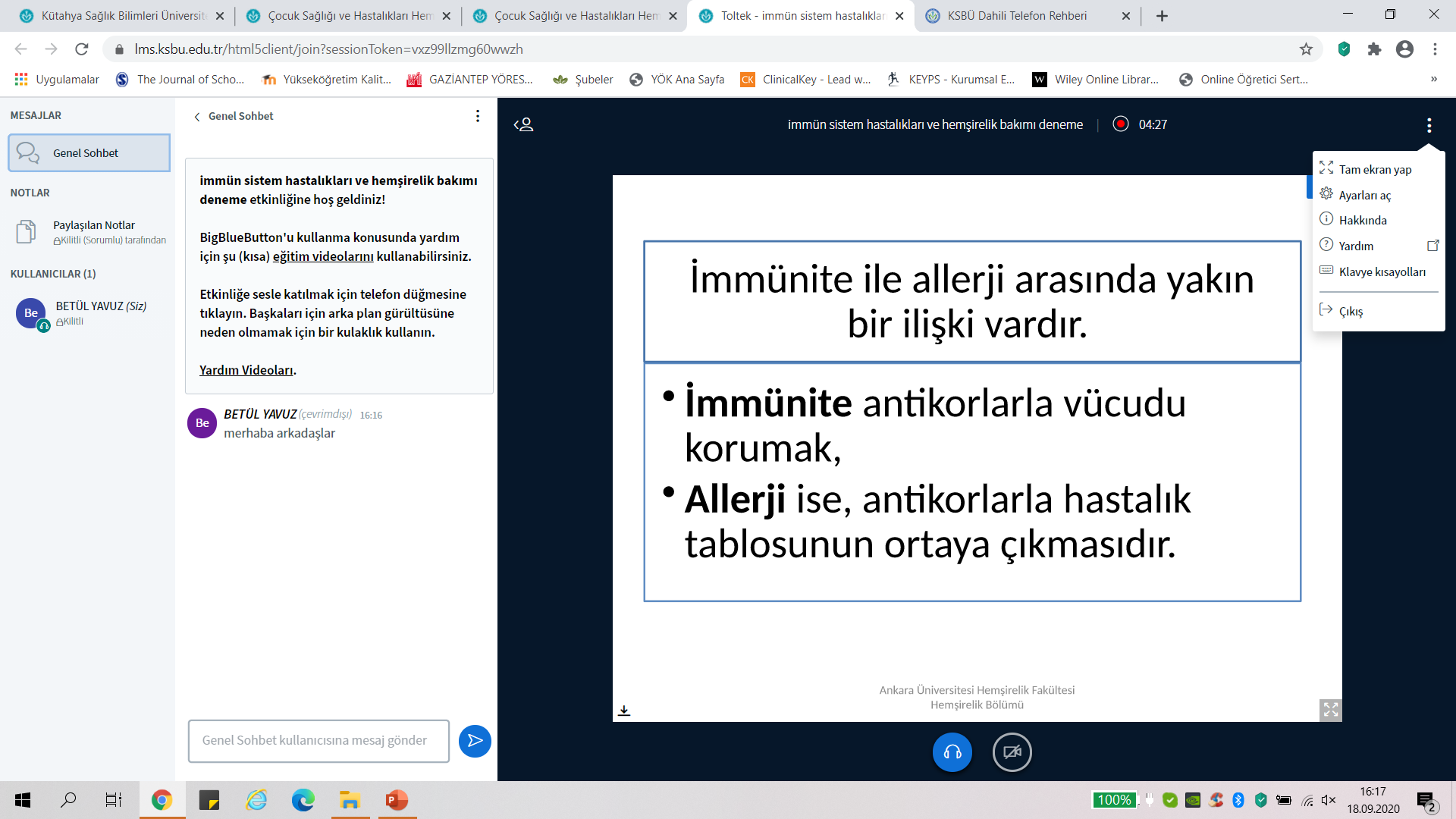 ÖĞRETİM YÖNETİM SİSTEMİ/UZAKTAN ÖĞRETİM SİSTEMİNDE (OYS) SINAVA GİRİŞ
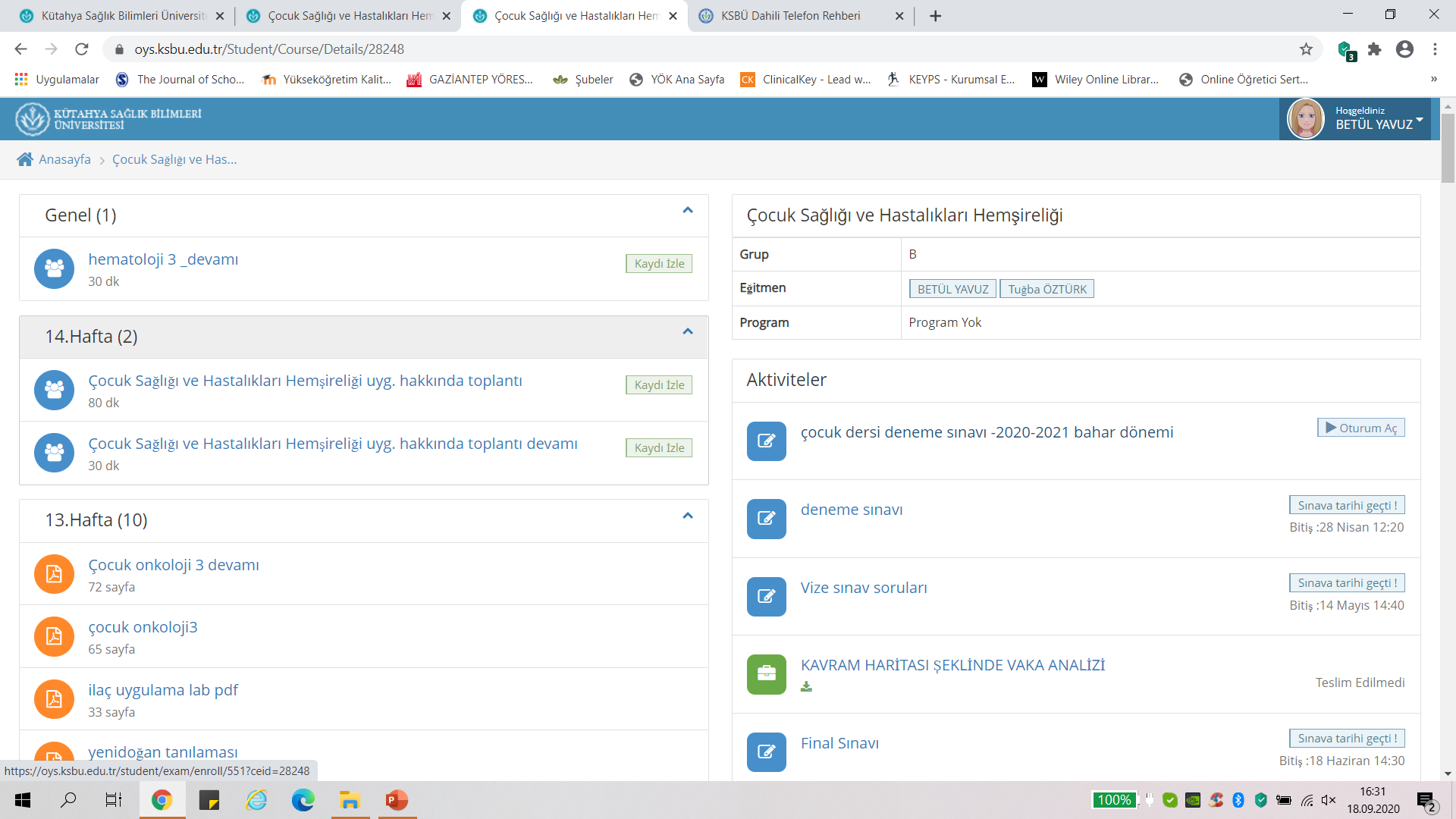 Öğretim Yönetim Sistemi/Uzaktan Öğretim Sisteminde (Oys) sınava Giriş
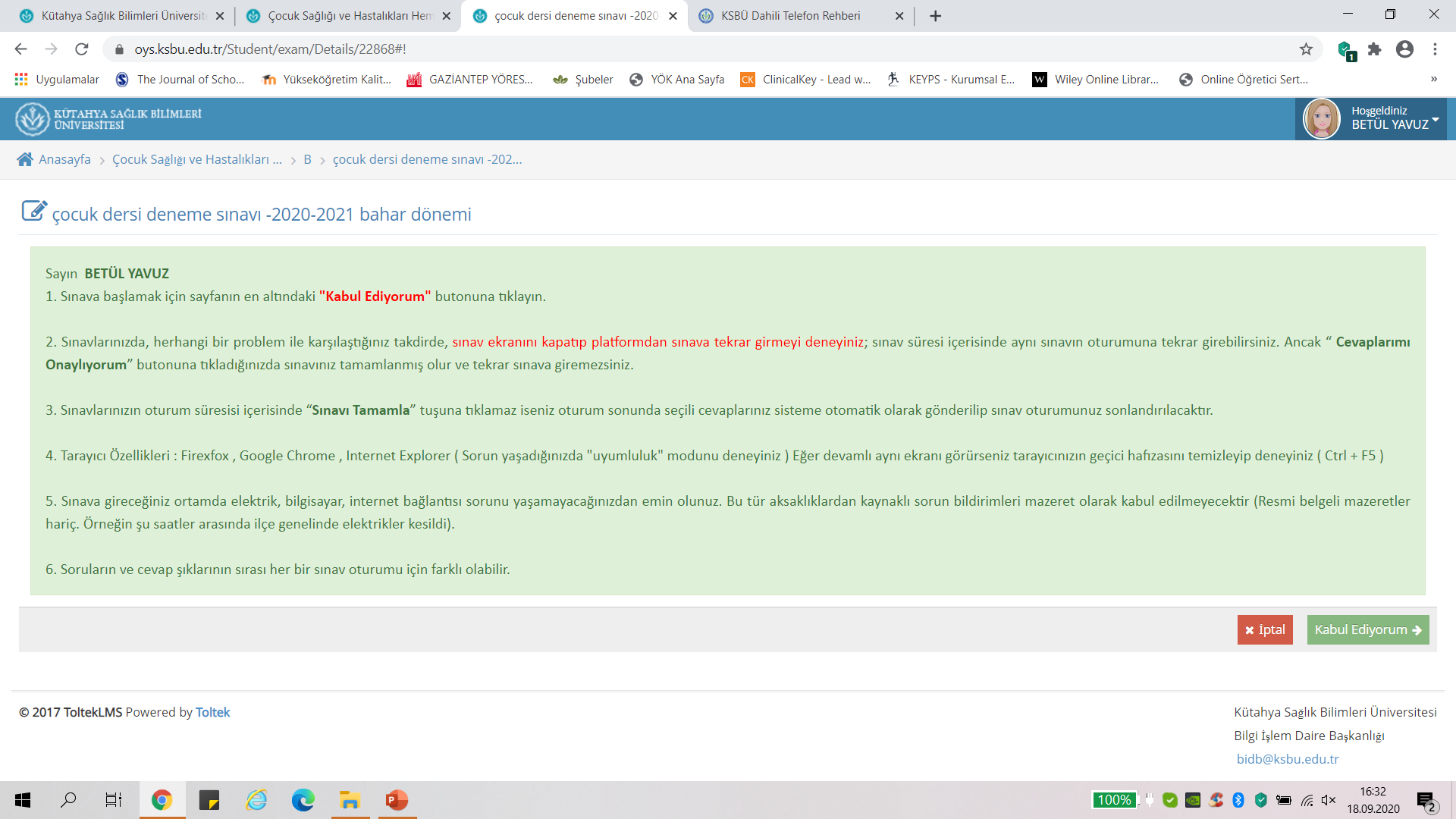 Sınava başlamak için tıklayınız
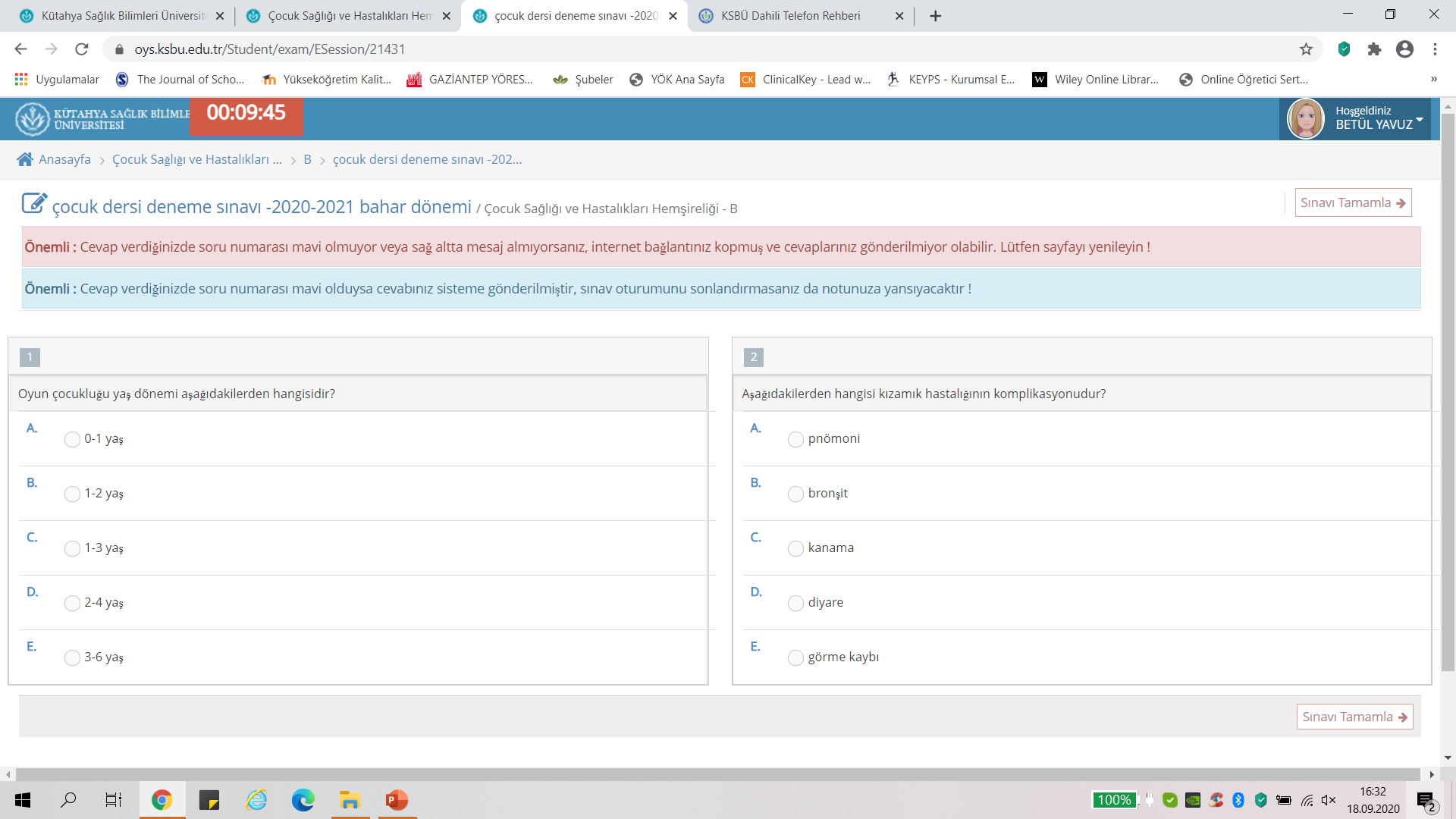 Sınava giriş yaptınız ekrandaki sorularda doğru olan seçeneği seçiniz
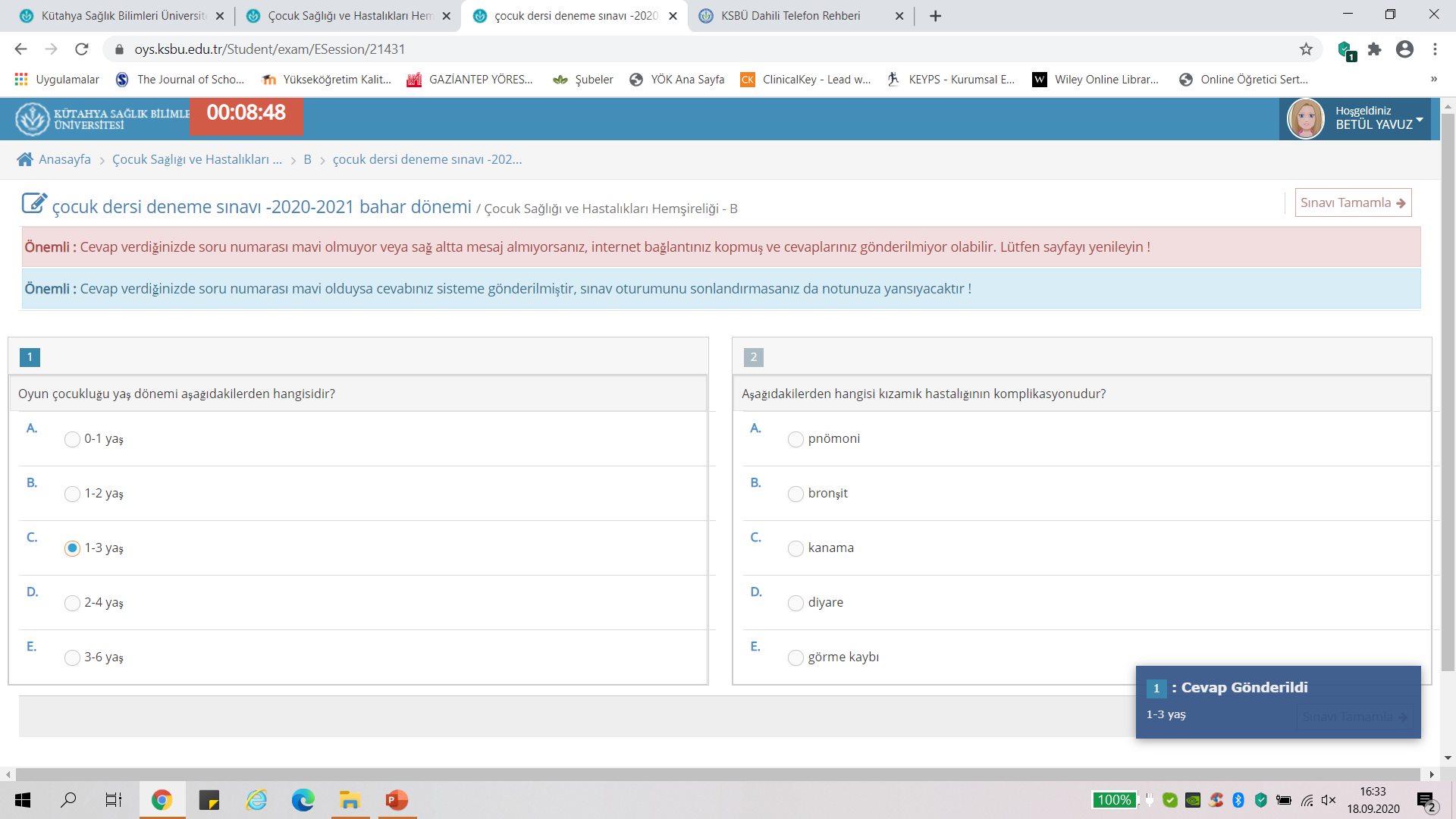 Soruyu cevapladığınızda bu ifadeyi göreceksiniz
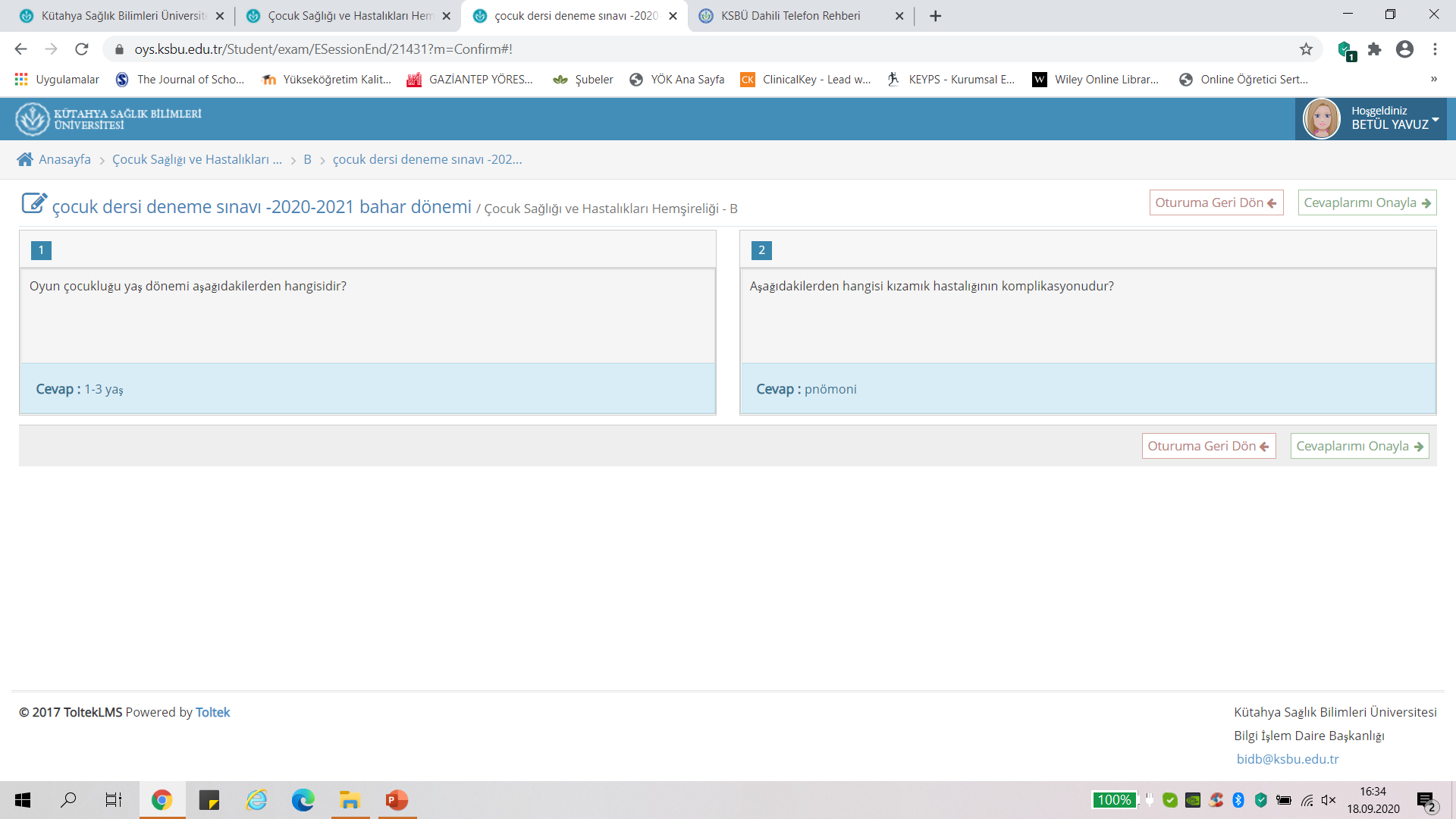 Soruları cevaplama işleminiz bittiği zaman cevaplarımı onayla butonuna tıklayınız.
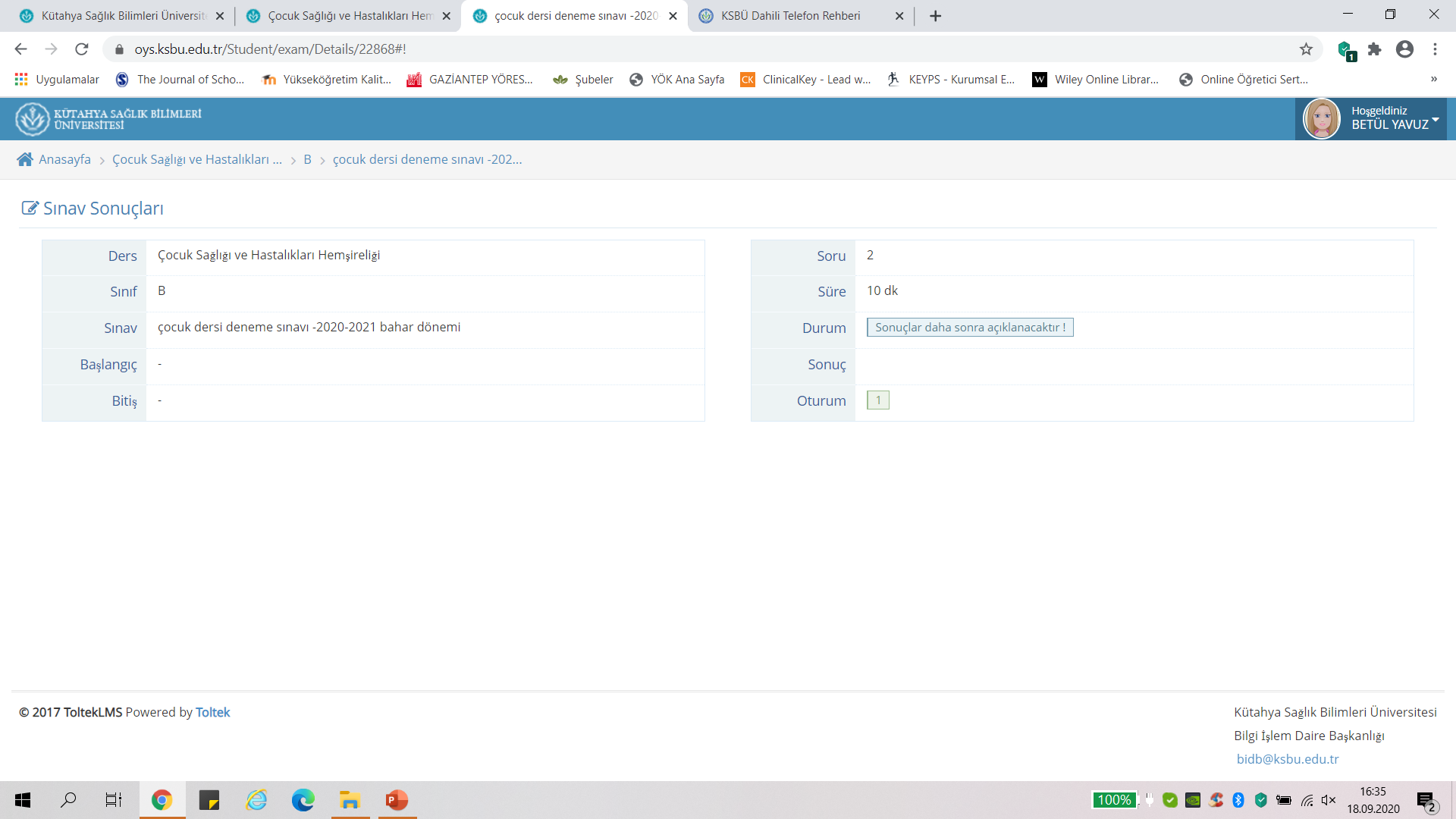 Sınav sonuçları açıklandığı zaman sınav sonucunuzu sistemde ya da öğrenci işleri bilgi sisteminde not giriş işlemi yapıldığında görebilirsiniz.
KURUMSAL EĞİTİM YÖNETİMİ VE PLANLAMA SİSTEMİ (KEYPS)
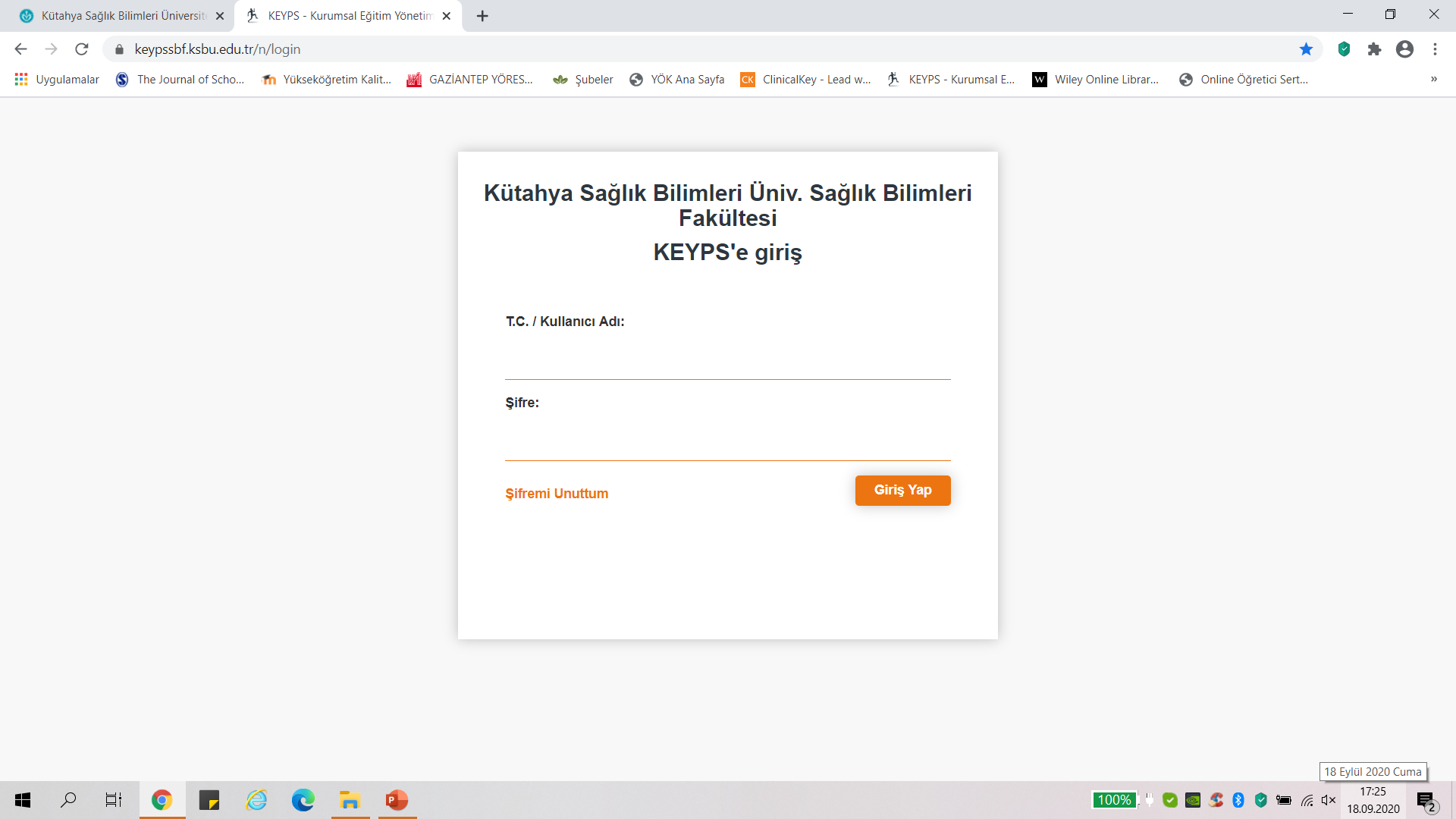 T.C. Kimlik numaranızı giriniz
Öğrenci numaranızı giriniz
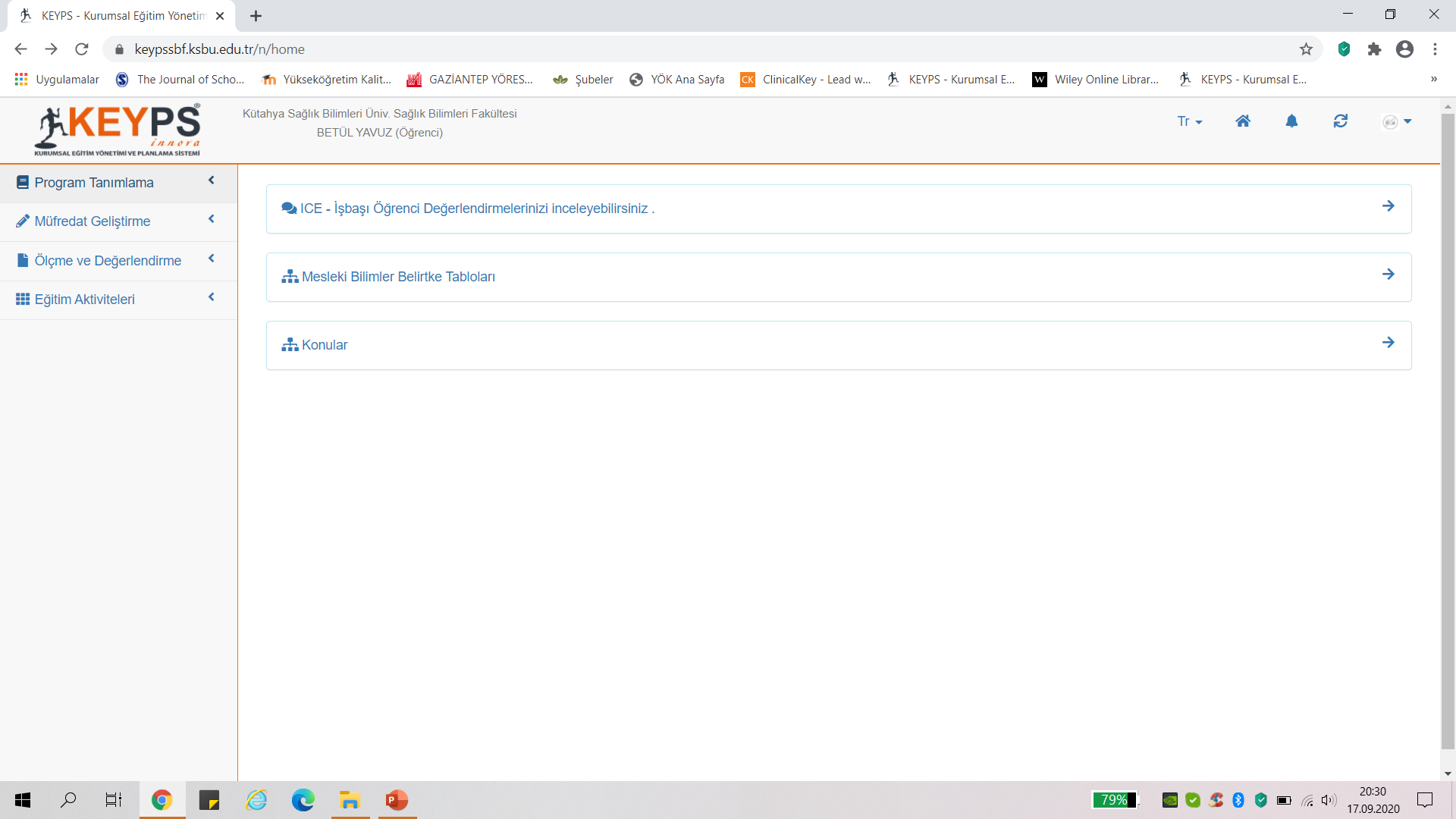 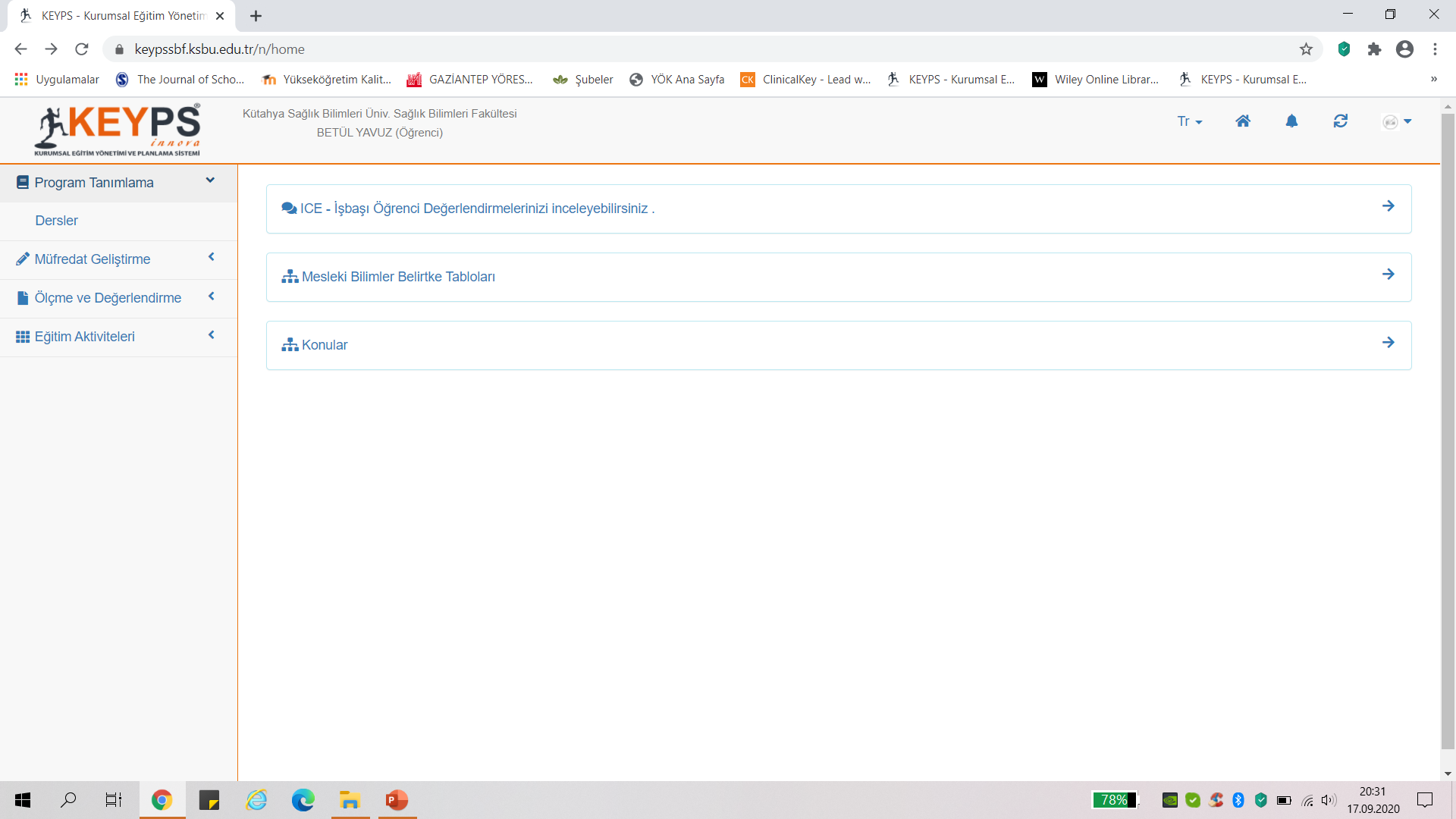 Kayıtlı olduğunuz dersler için tıklayınız.
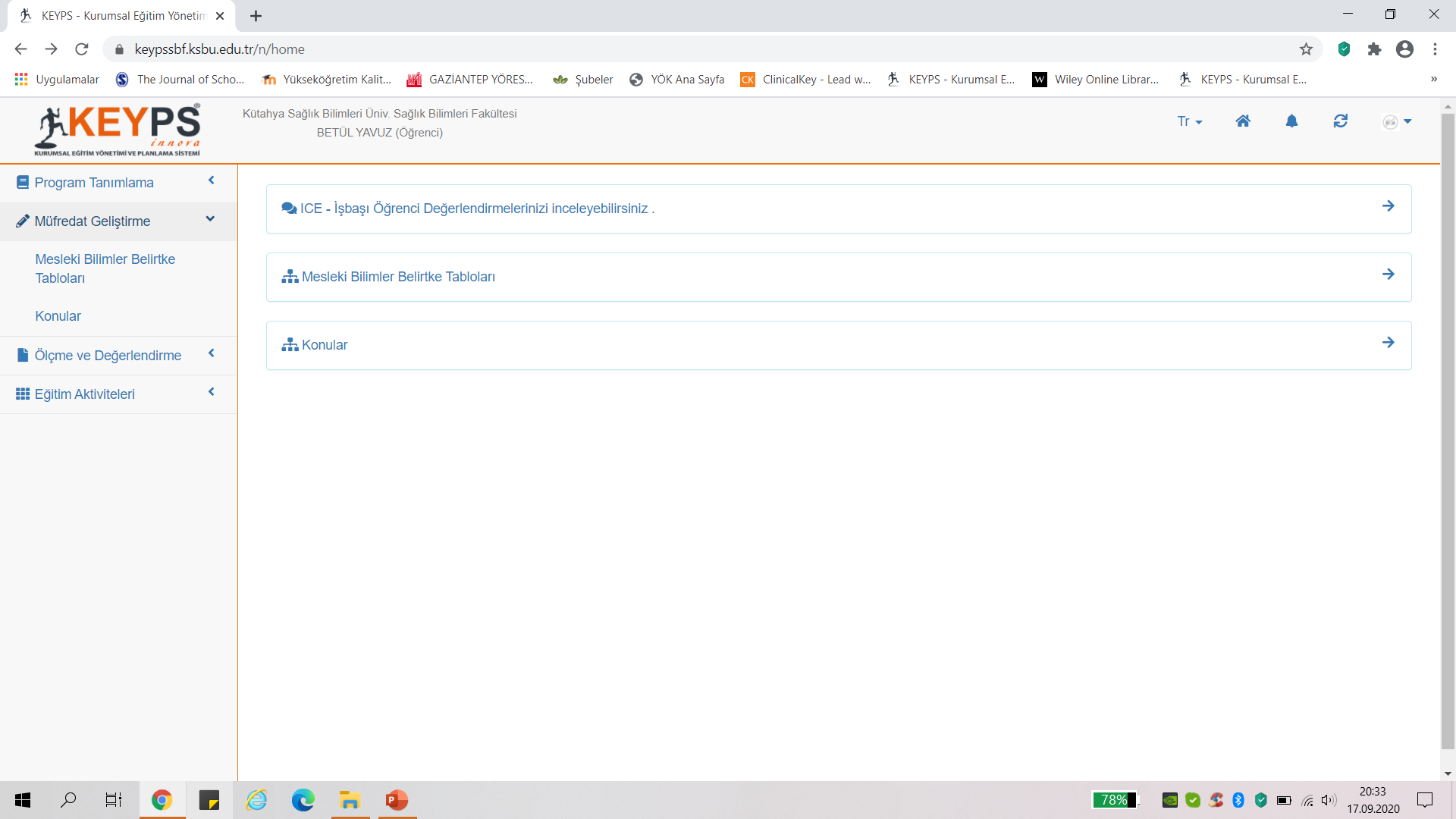 Belirtke tabloları için tıklayınız.
Konuları görmek için tıklayınız.
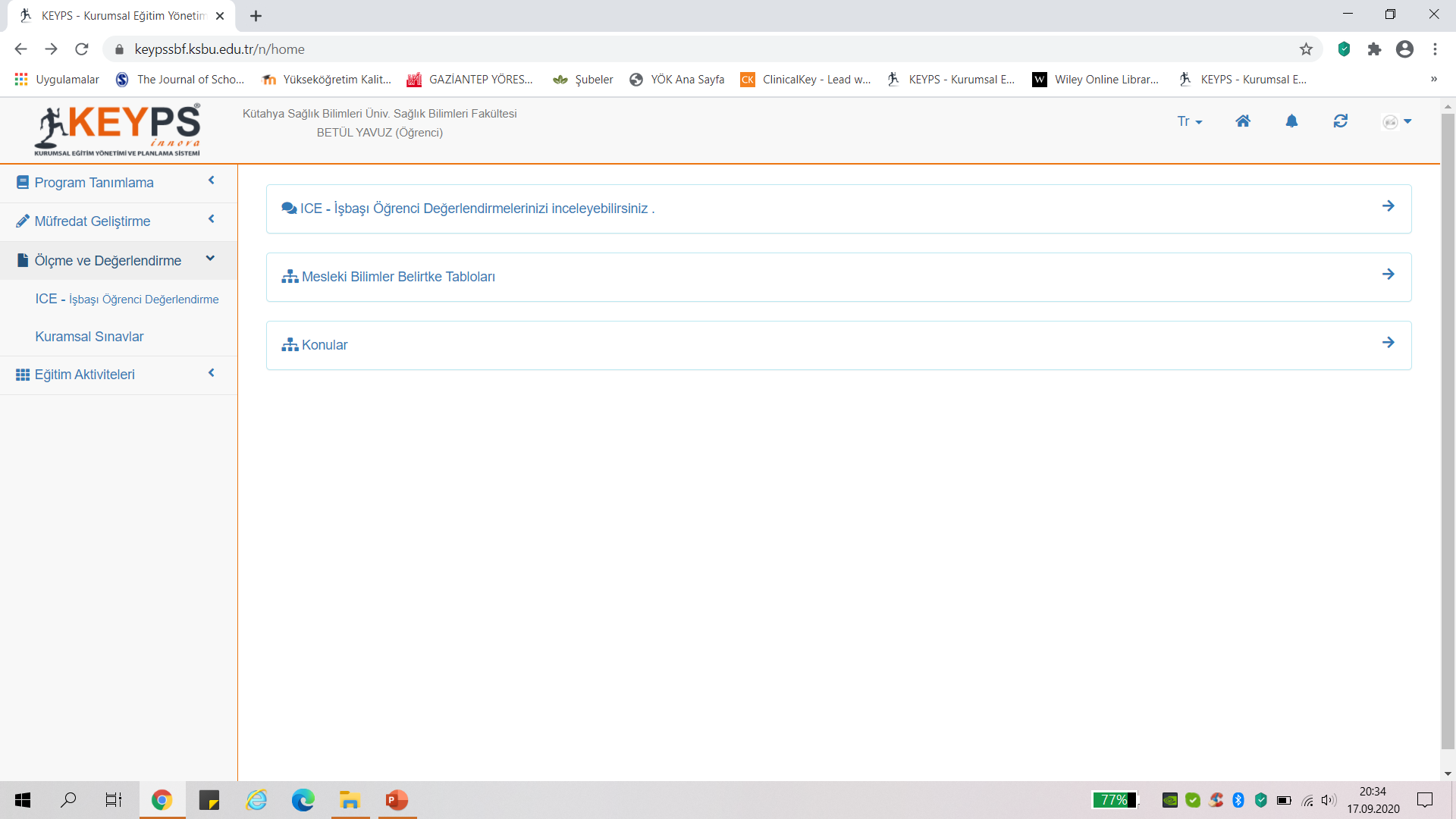 İşbaşı öğrenme değerlendirme için tıklayınız.
Kuramsal sınavlar için tıklayınız.
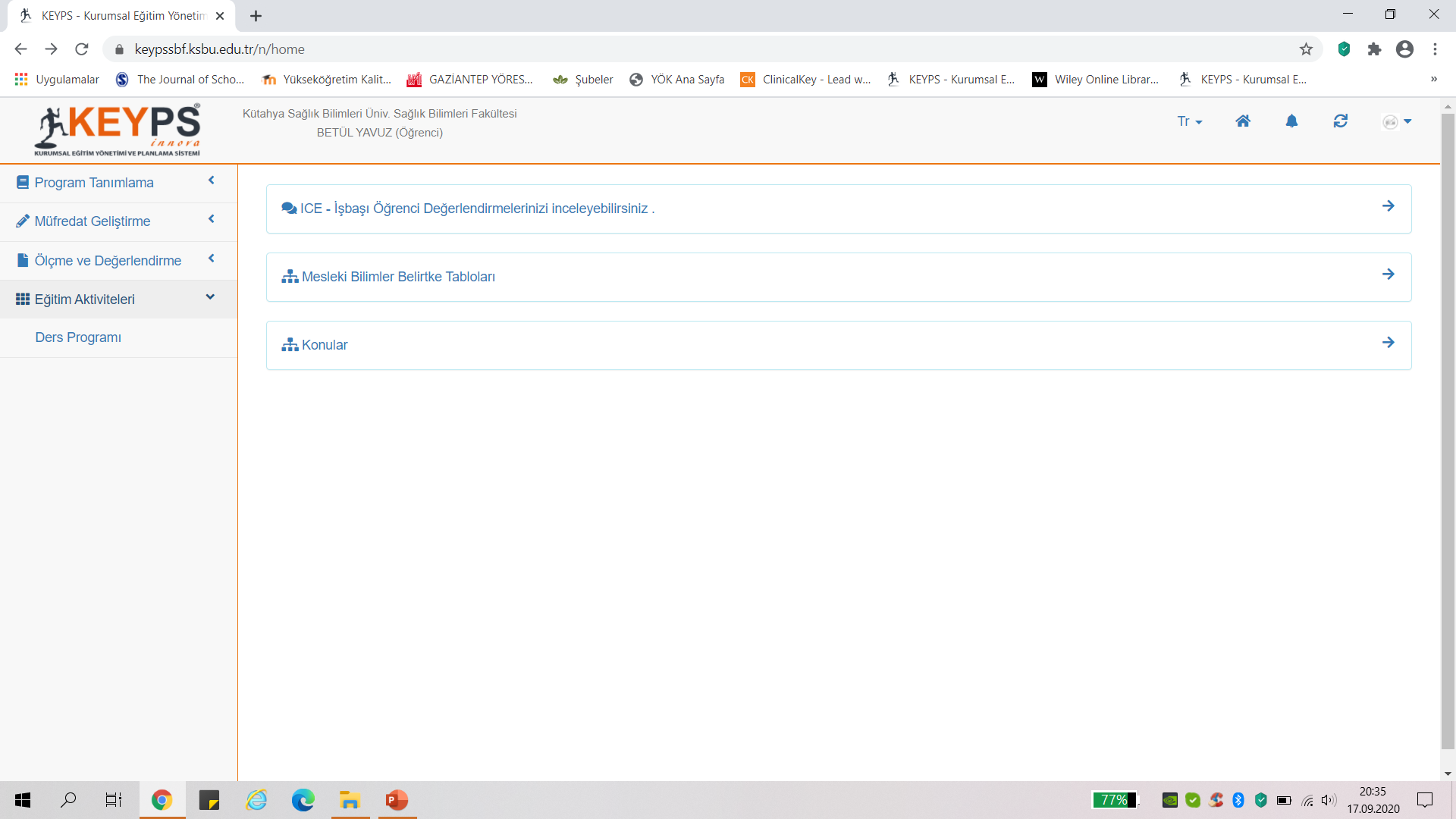 Ders programını görmek için tıklayınız.
DIŞ İLİŞKİLER BİRİMİ VE
 BAĞLI KOORDİNATÖRLÜKLER
KÜTAHYA SAĞLIK BİLİMLERİ ÜNİVERSİTESİ
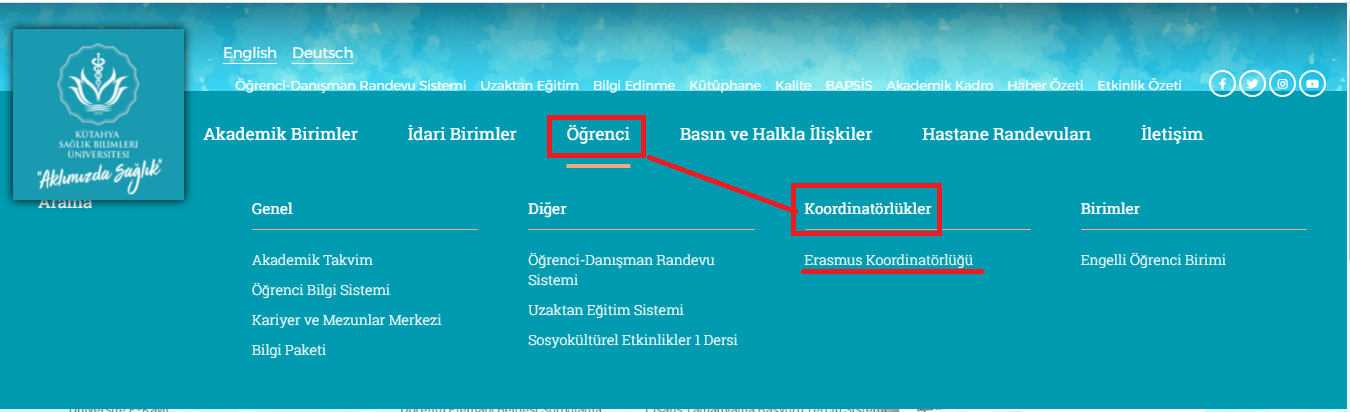 Öğrenci Değişim Programları;
Hem yurt dışı hem yurt içi kapsamında değerlendirilir. 
Söz konusu programlarla düzenlenen protokoller çerçevesinde üniversiteler arası karşılıklı öğrenci değişimine diğer bir deyişle öğrenim hareketliliğine olanak tanınmaktadır. 
Bununla birlikte değişim programları ile öğrencilerin stajlarını yurt dışında yapmaları sağlanabilmektedir.
Ülkemizde en bilinen öğrenci değişim programları;
FARABİ
Yurtiçi üniversiteler arası değişim programı
MEVLANA
Türkiye ve tüm dünya ülkeleri arasındaki değişim programı
ERASMUS+
Avrupa ülkeleri arası değişim programı
Erasmus+ Programı;



Avrupa Birliği’nce “Hayat Boyu Öğrenme Etkinlikleri” kapsamında desteklenen Erasmus+ programı genellikle 3-12 ay sürelidir.
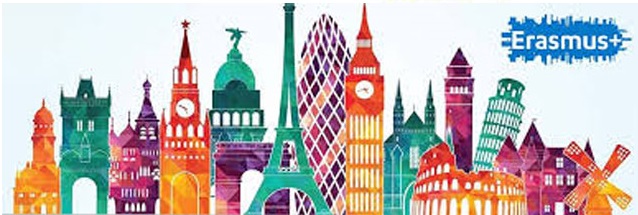 Erasmus+’ un amacı;
Öğrencilere uluslararası bir eğitim olanağı sağlamak
Ülkeler arası işbirliğini arttırmak
Akademik değişim ve gençlik değişim programlarını uygulamak
Değişimin yanı sıra staj, iş ve spor alanlarında işbirliği projeleri geliştirmek
Erasmus+ başvuruları;
Başvurular üniversitemizin Erasmus+ Koordinatörlüğü internet sitesi üzerinden ilan yoluyla duyurulmaktadır. Yılın Ekim ve Nisan aylarında ilana çıkılmaktadır.
Öğrencilerimiz üniversite duyurularını takip etmeli ve her aşamada mutlaka Erasmus Kurum Koordinatörleri ve Erasmus Bölüm Koordinatörleri ile görüşerek bilgi sahibi olmalıdırlar.
Erasmus+ başvurusu;
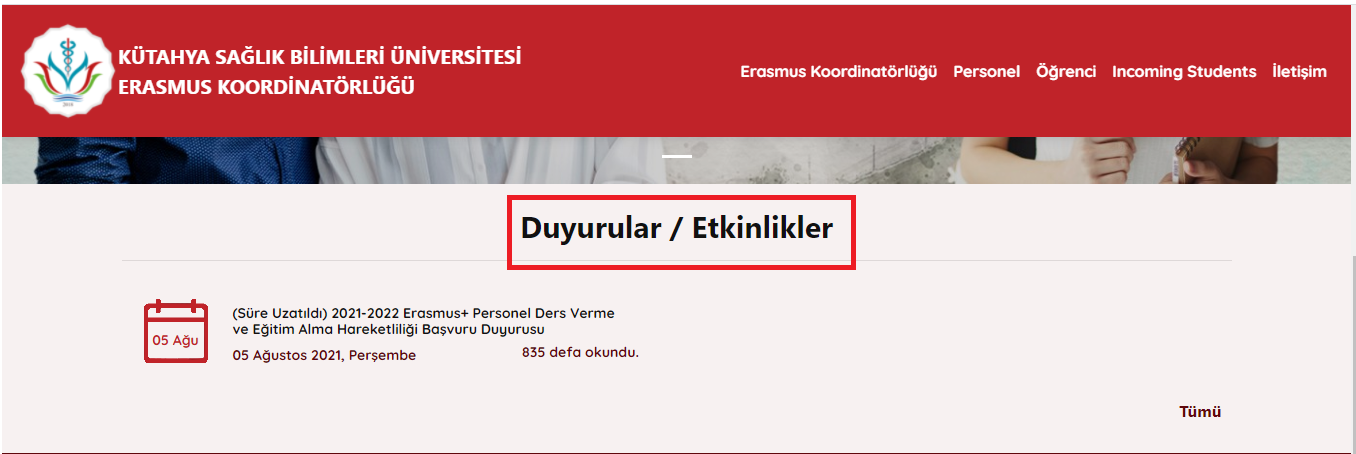 Erasmus+ Kurum Koordinatörlüğü;
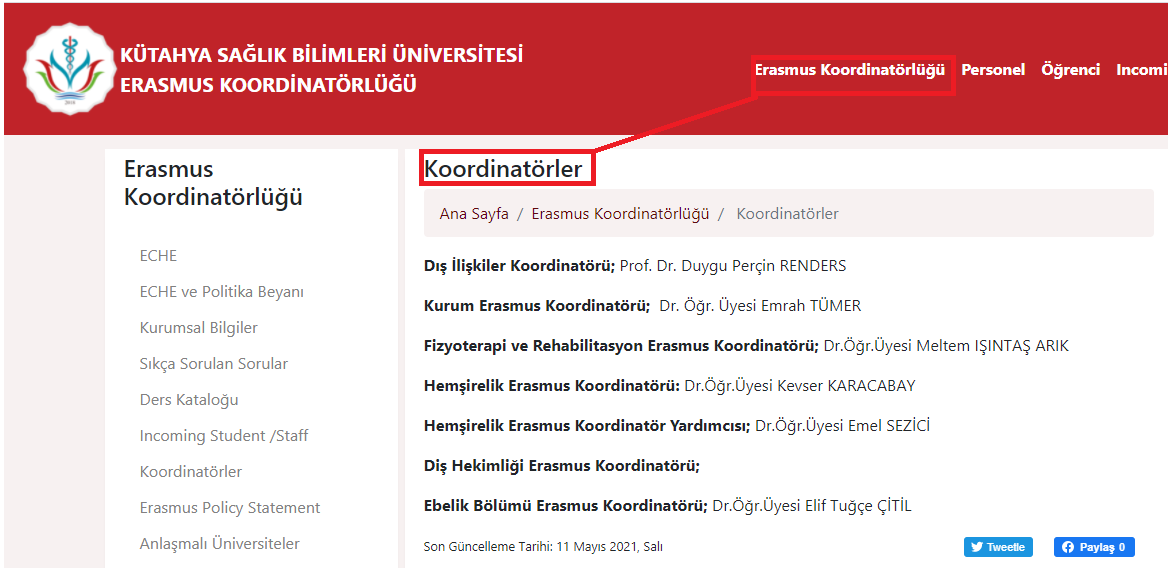 Erasmus+’ öğrenci seçimleri;
 İlgili birimlere ayrılan kontenjanlar dâhilinde yabancı dil düzeyi ve not ortalaması esas alınarak sıralama yapılmaktadır.
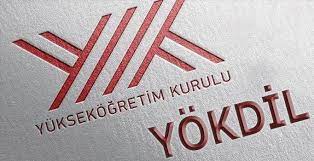 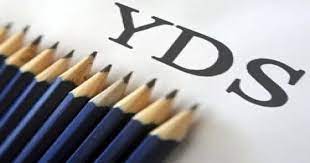 Erasmus+ Programının Yük ve Yükümlülükleri;
Erasmus+ programı mali açıdan desteklenen bir projedir. Seçilen öğrencilerin masrafları aylık verilen hibeler kanalıyla Avrupa Birliği’nce karşılanmaktadır.
Öğrencilerin, hareketliliğe başladıktan sonra öğrencilik sorumluluklarını yerine getirmemeleri veya 3 aylık asgari süre dolmadan kendi istekleriyle hareketliliklerini sona erdirmeleri halinde öğrenciye ödenmiş bulunan hibe varsa geri talep edilir.
Mevlana Programı;
Hiçbir coğrafi bölge ayrımı olmaksızın değişim programı bünyesindeki hareketlilik bütün dünyadaki yükseköğretim                           
    kurumlarını kapsamaktadır.
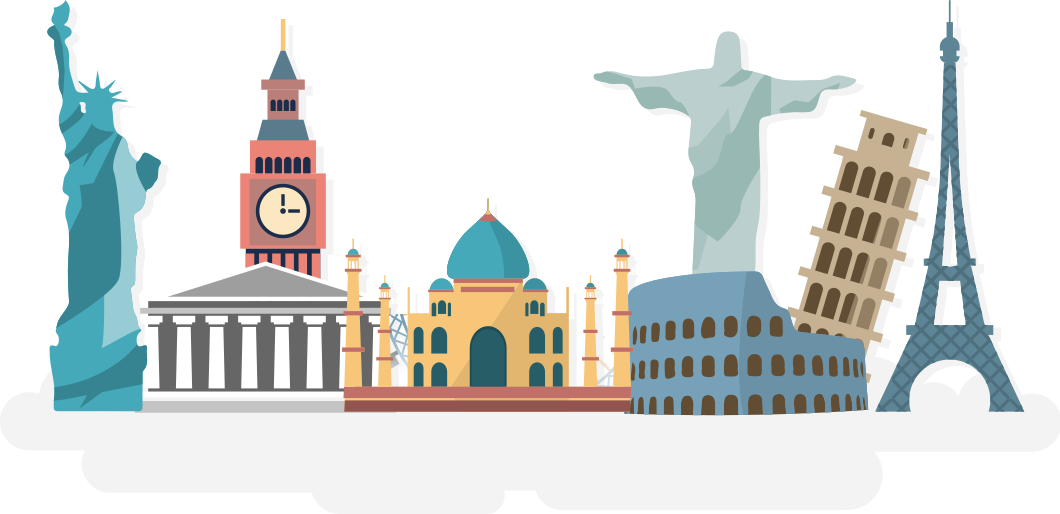 Mevlana Değişim Programına Katılım;
 Mevlana Değişim Programı Protokolü imzalamış olan yükseköğretim kurumlarında) örgün eğitim programlarına kayıtlı ön lisans, lisans, yüksek lisans ve doktora öğrencileri katılabilirler.
Değişim programına katılmak isteyen öğrenciler en az bir en fazla iki yarıyıl eğitim için programdan faydalanabilirler.
Farabi Programı;
Farabi Değişim Programı, öğrencilerin bir veya iki yarıyıl
süresince kendi kurumlarının dışında bir yükseköğretim kurumunda eğitim ve öğretim faaliyetlerine devam etmelerini amaçlamaktadır.
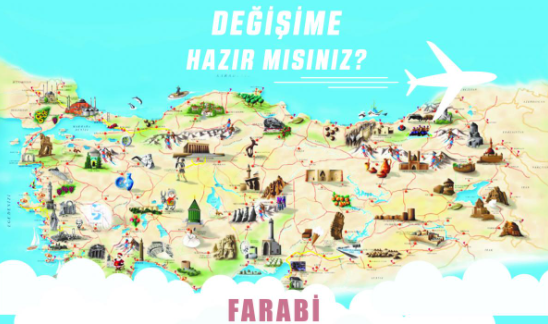 Farabi Programı;
Farabi Değişim Programına katılan öğrencilere karşılıksız burs ödemesi yapılmaktadır.
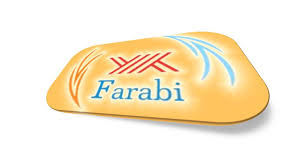 Değişim Programlarının Öğrencilere Sağladığı Kazanımlar;



    
      Akademik Yetkinlik                            Yabancı Dil Becerisi                                  Genel Kültür
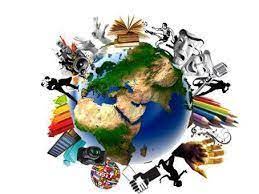 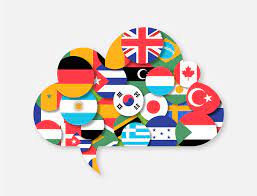 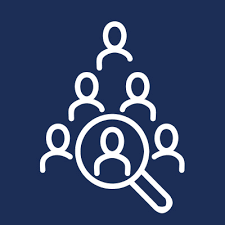 KARİYER VE MEZUNLAR MERKEZİ
(KAMER)
KÜTAHYA SAĞLIK BİLİMLERİ ÜNİVERSİTESİ
Üniversite bünyemizde bulunan Kariyer ve Mezunlar Merkezi(KAMER) T.C CUMHURBAŞKANLIĞI İNSAN KAYNAKLARI OFİSİ koordinatörlüğünde faaliyetlerini yürütmektedir.Kariyer bilincinin erken dönemde oluşturulması amacıyla üniversitemizde ‘Kariyer Planma’ dersinin  zorunlu olarak verilmesi önerilmektedir.
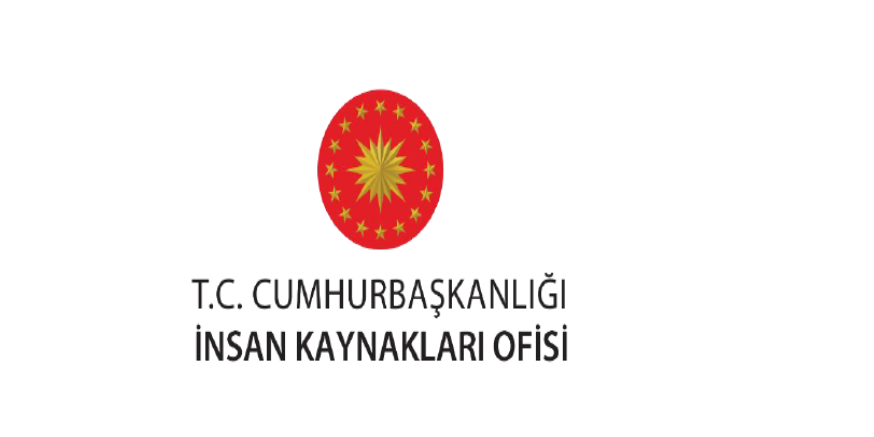 KARİYER VE MEZUNLAR MERKEZİ-KAMER
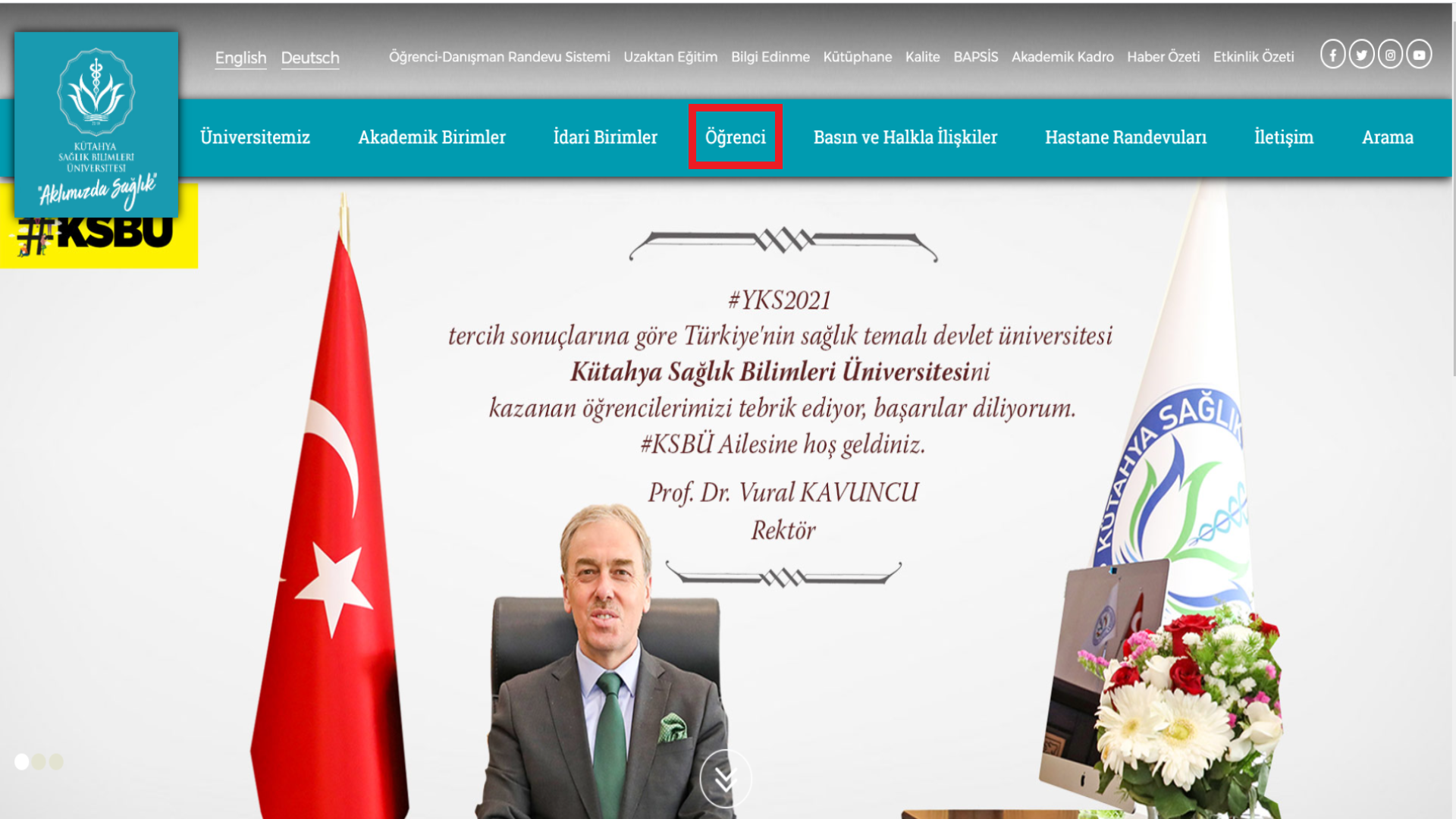 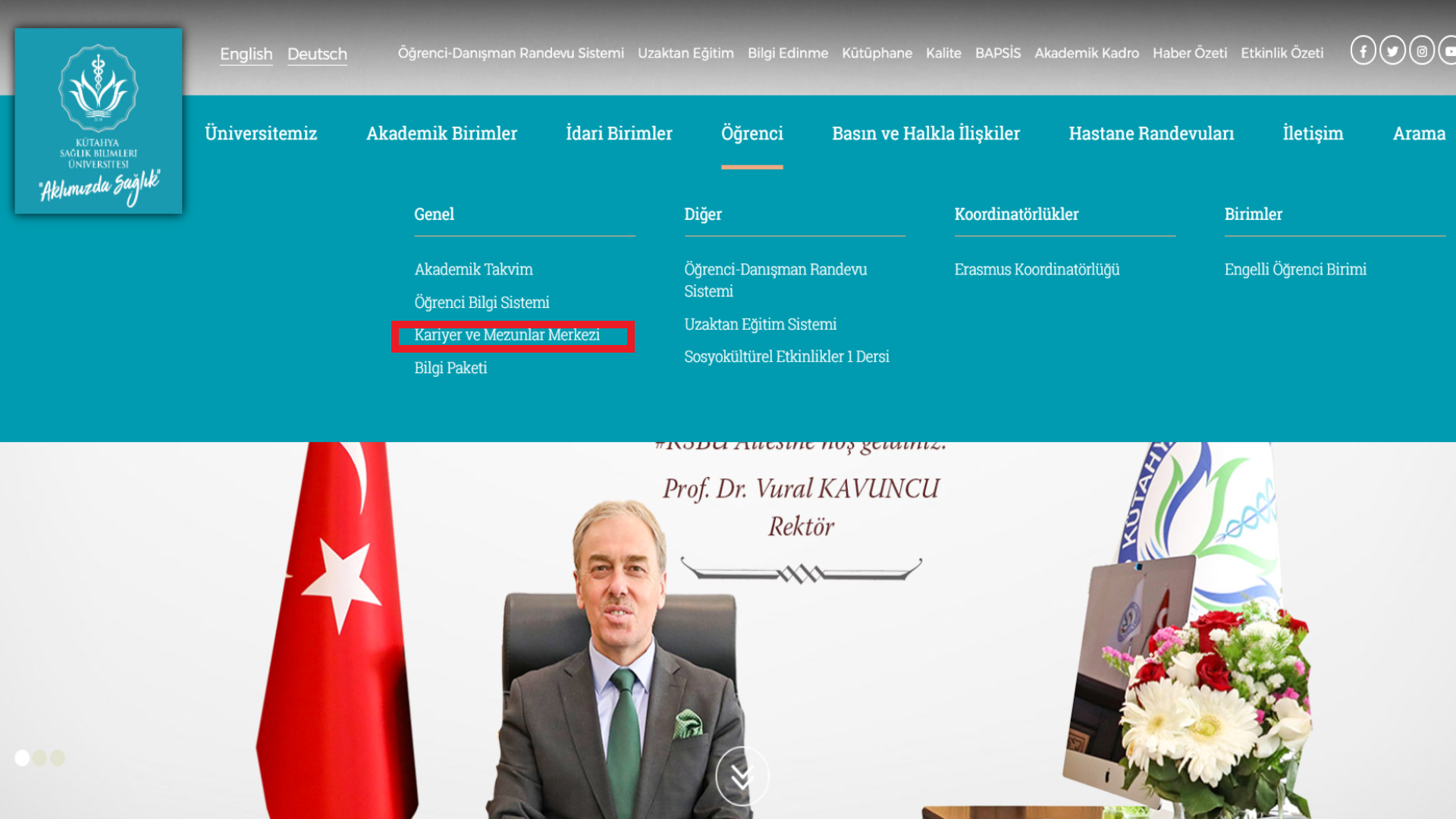 KARİYER VE MEZUNLAR MERKEZİ-KAMER
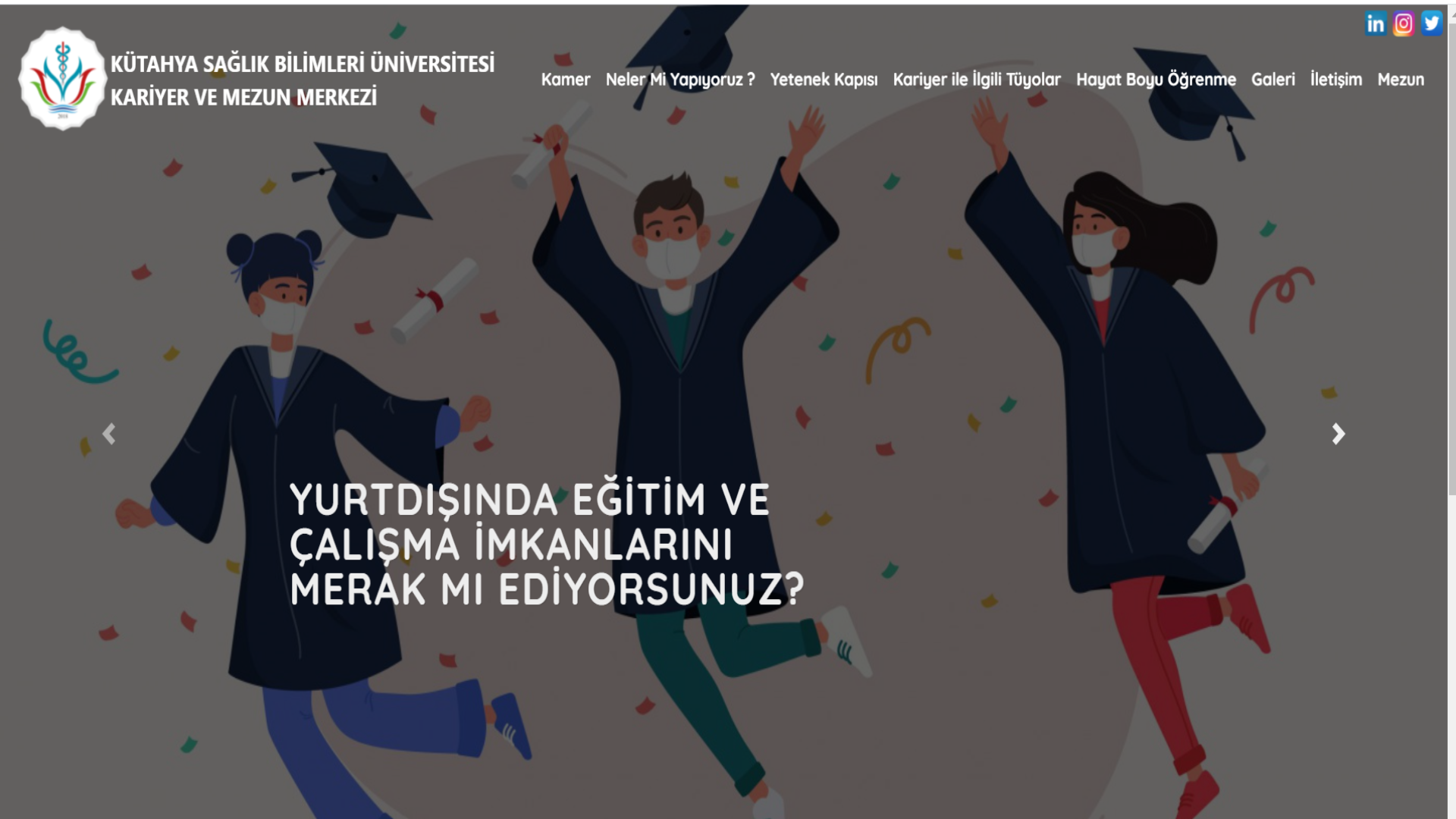 Kariyer ve Mezunlar Merkezi’mizde;kariyer sohbetleri,online  etkinlikler,kariyer gezileri mezun-öğrenci buluşması gibi birçok aktivite düzenleyerek lisans eğitim hayatı boyunca öğrencilerimizin bilgi ve birikimlerini arttırarak hayatlarına şekil verme konusunda yol gösterici bir model sunulmaktadır.
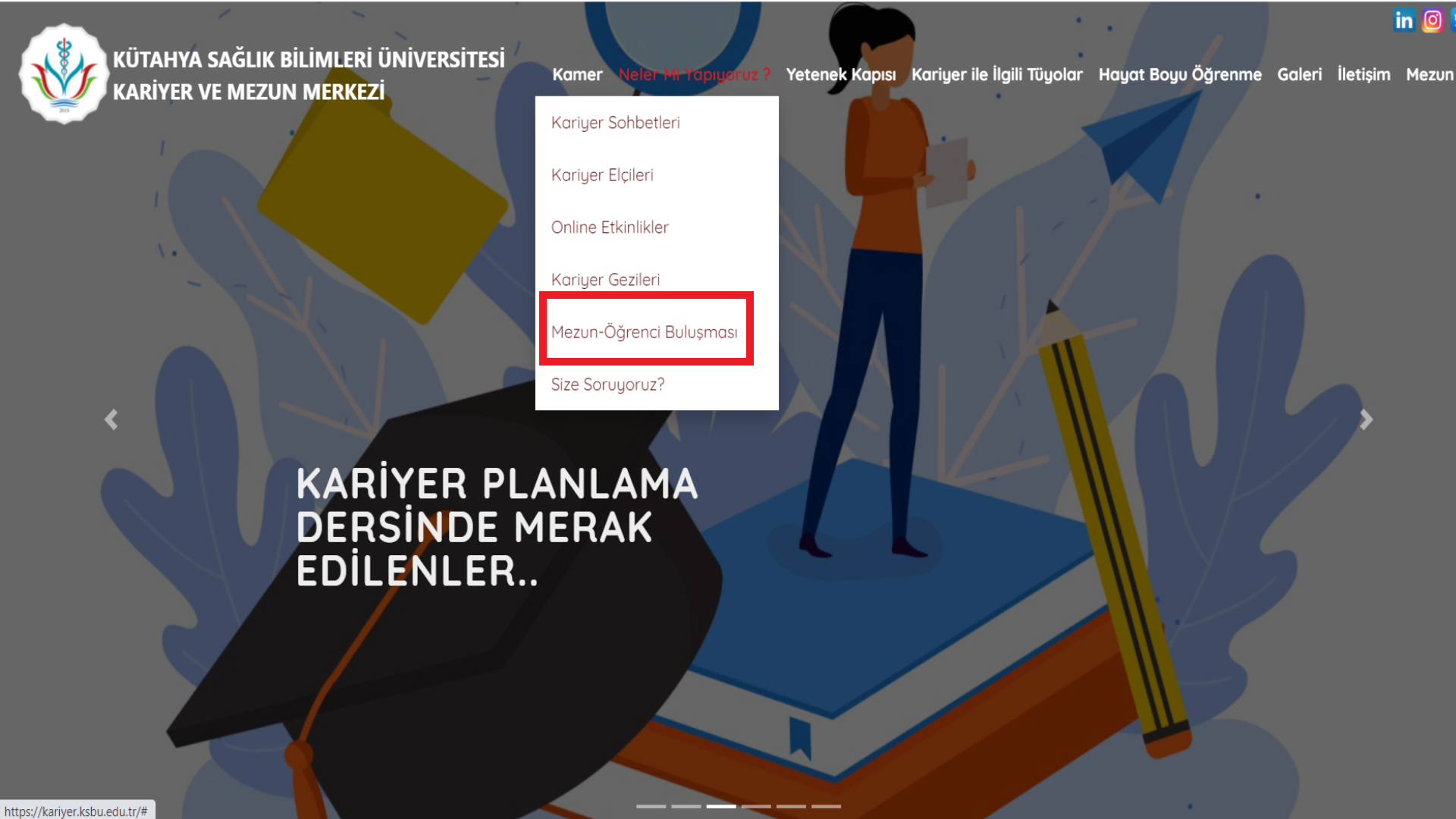 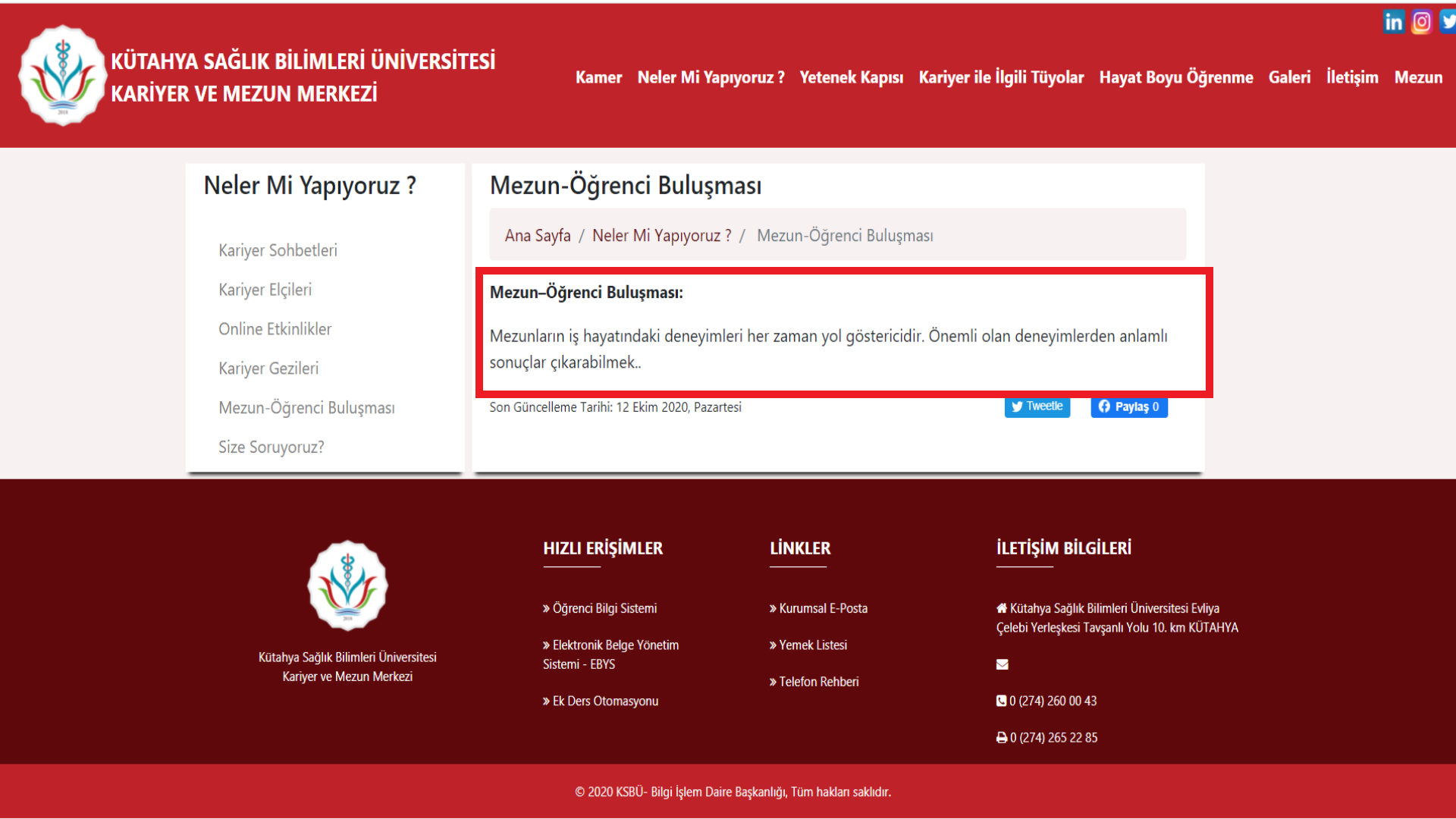 KARİYER PLANLAMA DERSİKariyer planlama dersi  birinci sınıflar öğrencileri için güz döneminde 14 hafta boyunca haftada  1 saat olarak üniversite kariyer merkezleri sorumluluğunda öğrencilere verilmektedir.
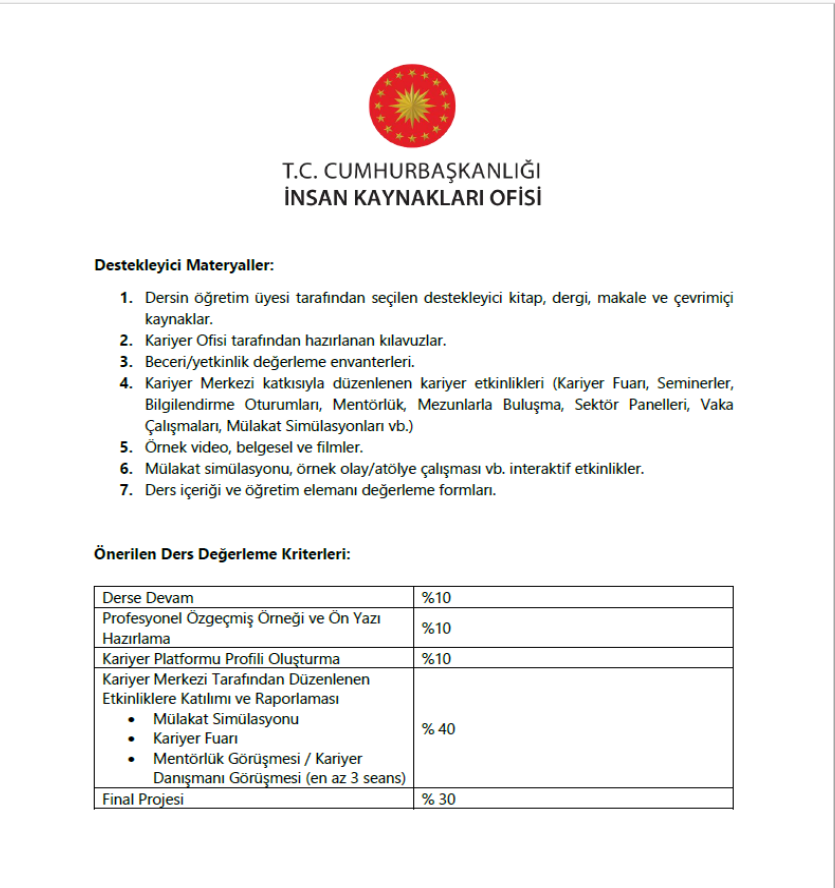 Kariyer  planlama dersi sonunda kariyer merkezi faaliyetlerinin tanınması,öz farkındalığın arttırılması,kariyer seçeneklerinin keşfedilmesi,kendini ifade ve etkili iletişim becerilerinin geliştirilmesi,profosyonel ilişki ağlarının öneminin kavranması ve destek birimlerinin tanınması gibi öğrenim çıktılarının elde edilmesi hedeflenmektedir.
YETENEK KAPISI‘Yetenek Kapısı’ hizmetiyle de öğrencilerimiz alanlarıyla ilgili etkinlikler, kariyer fuarları, staj ve iş başvurusu gibi konularda kazanımlar elde edebilmekte ve lisans hayatı sonunda donanımlı bir şekilde mezun olabilmektedir.
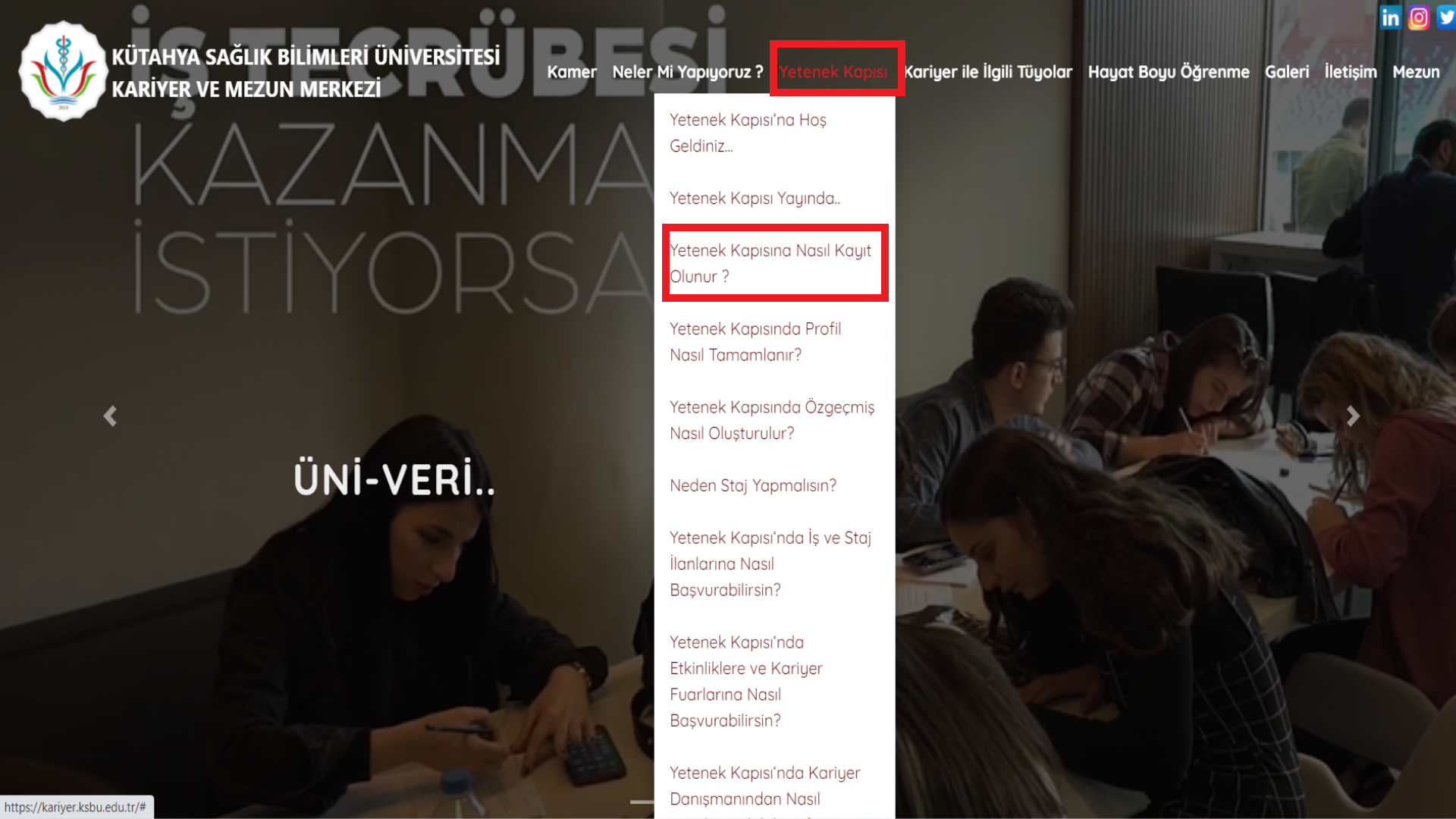 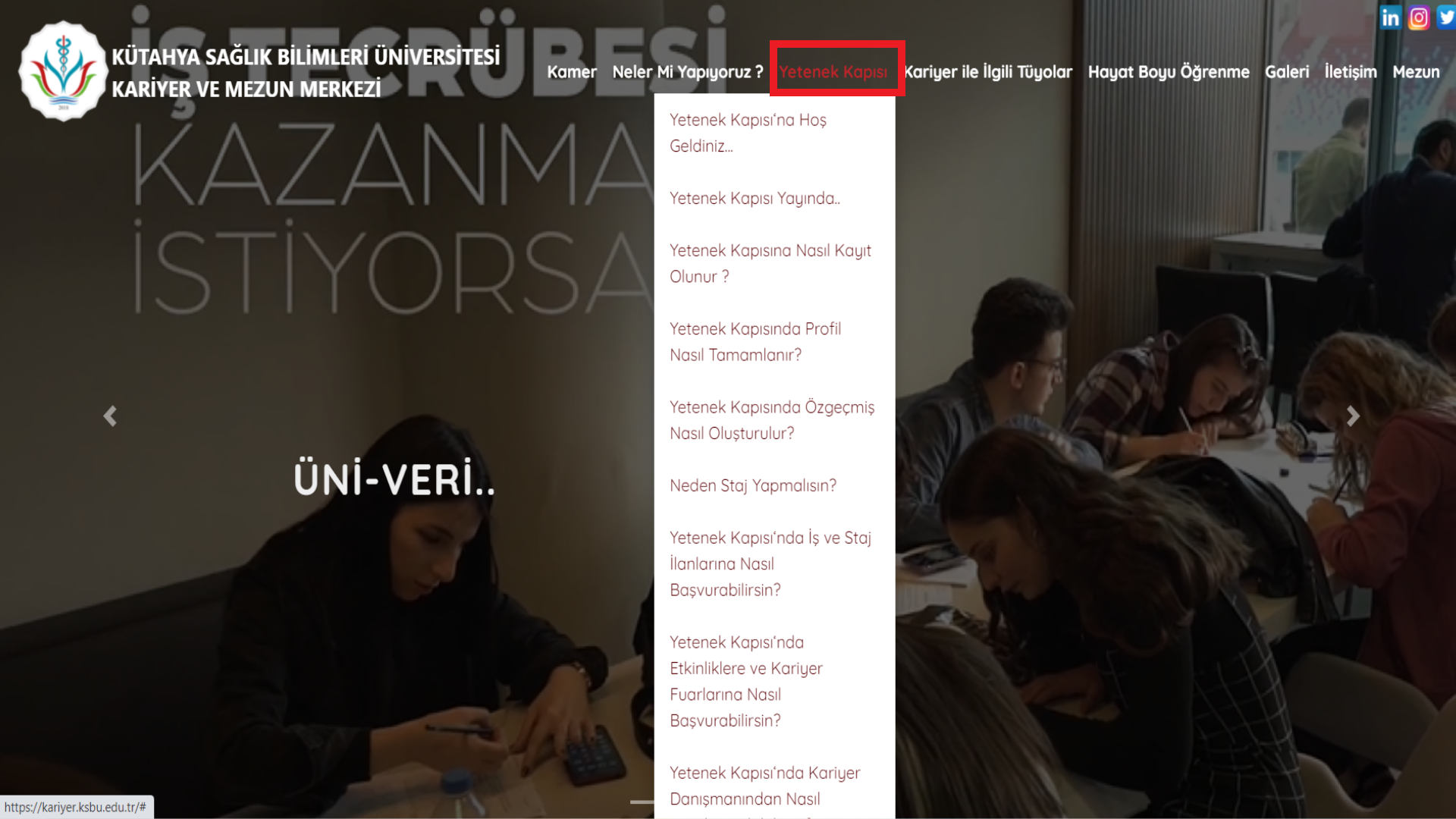 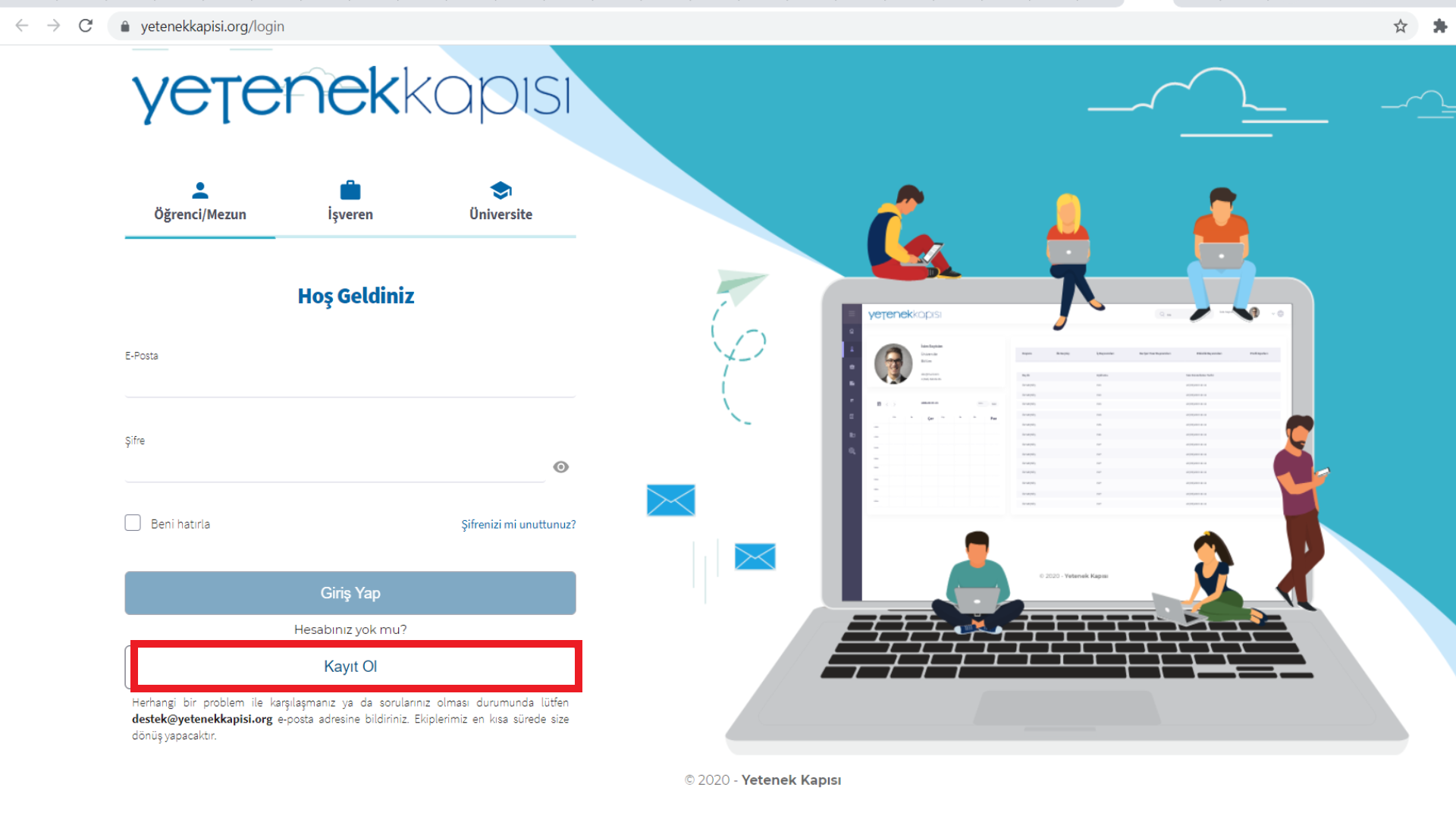 Kayıt ol butonuna tıklayınız
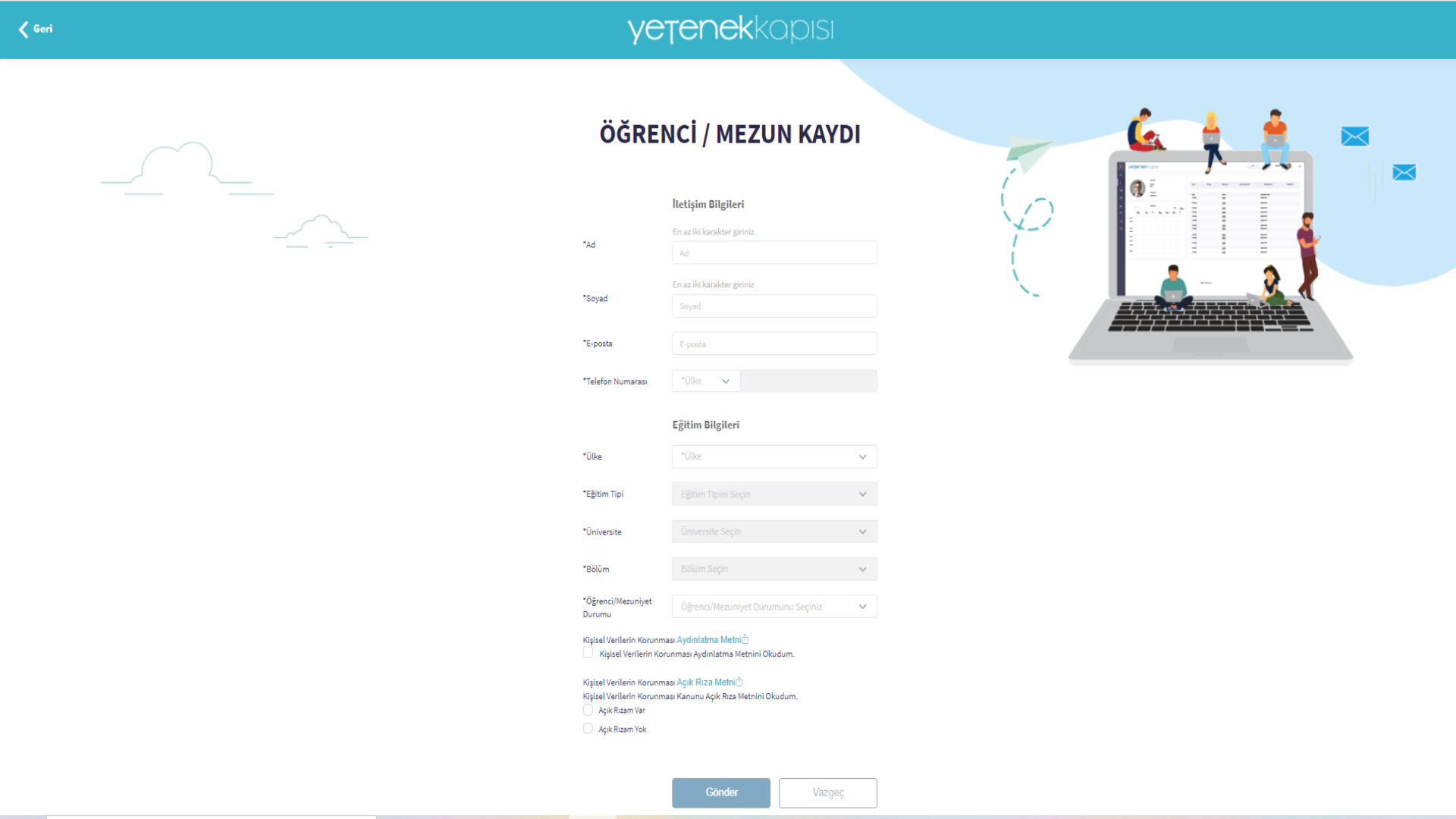 Sırasıyla ad,soyad,kurumsal e-posta,telefon numrası bilgilerini giriniz!!!
TÜRKİYE’yi seçiniz
LİSANS seçiniz
KÜTAHYA SAĞLIK BİLİMLERİ ÜNİVERSİTESİ seçiniz
ÖĞRENCİ seçiniz
KVK aydınlatma metnini ve açık rıza metnini okuduğunuzu belirtin ve gönder kısmına tıklayın
1 Nolu Cumhurbaşkanlığı Kararnamesi ile verilen görevleri yerine getirmesi amacıyla Cumhurbaşkanlı’ğına bağlı,özel bütçeli,kamu tüzel kişiliğini haiz,idari ve mali özerkliğe sahip,Dijital Dönüşüm Ofisi,Finans Ofisi, İnsan Kaynakları Ofisi ve Yatırım Ofisi kurulmuştur.
İnsan Kaynakları Ofisi çatısı altında bulunan İnsan Kaynağı ve Kariyer Planma Dairesi Başkanlığı’nın görevleri arasında bulunan 1 NOLU Madde 2’den yola çıkarak kariyer ve mezunlar merkezi(KAMER),kariyer planma dersi ve yetenek kapısı gibi birçok hizmet oluşturulmuş ve  yürürlüğe geçmiştir.
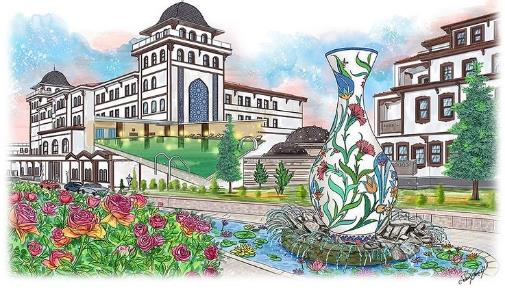 SAĞLIK KÜLTÜR VE SPOR DAİRE BAŞKANLIĞI
KÜTAHYA SAĞLIK BİLİMLERİ ÜNİVERSİTESİ
Organizasyon Şeması
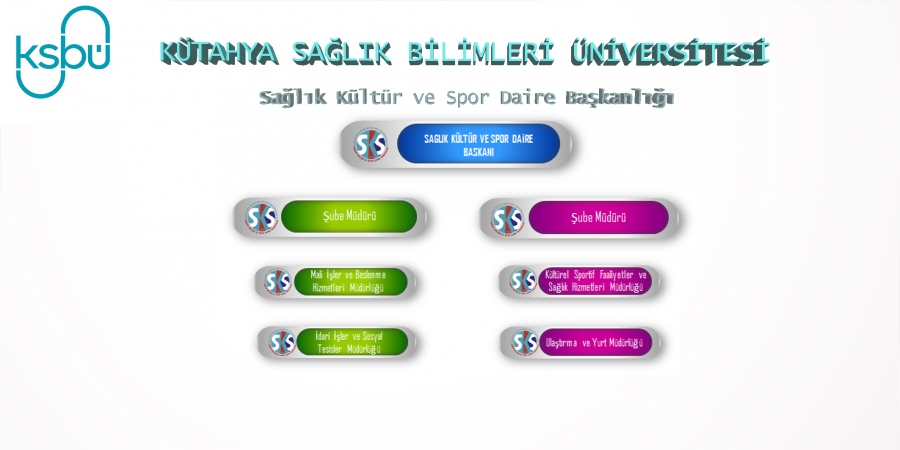 Sağlık Kültür ve Spor Daire Başkanı
Sinan DARCAN
Şube Müdürü
Hüseyin ÖZEKMEKÇİ
Şube Müdürü
Ali Osman ALTINAY
Mali İşler ve Beslenme Hizmetleri Müdürlüğü
Kültürel Sportif Faaliyetler ve Sağlık Hizmetleri Müdürlüğü
İdari İşler ve Sosyal Tesisler Müdürlüğü
Ulaştırma ve Yurt Müdürlüğü
SAĞLIK
Sağlık ile ilgili problem düşündüğünüz anda birimlerimize başvurabilirsiniz.
DİŞ POLİKLİNİĞİ
MEDİKO VE AİLE HEKİMLİĞİ
PSİKOLOG
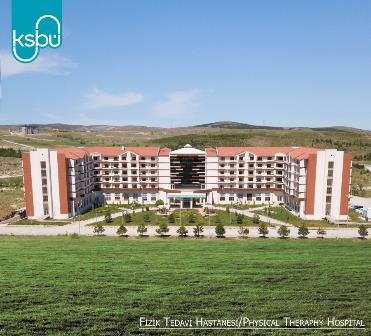 Birimlerimiz Evliya Çelebi yerleşkesi içerisinde bulunan fizik tedavi ve rehabilitasyon hastanesinin içinde yer almaktadır.
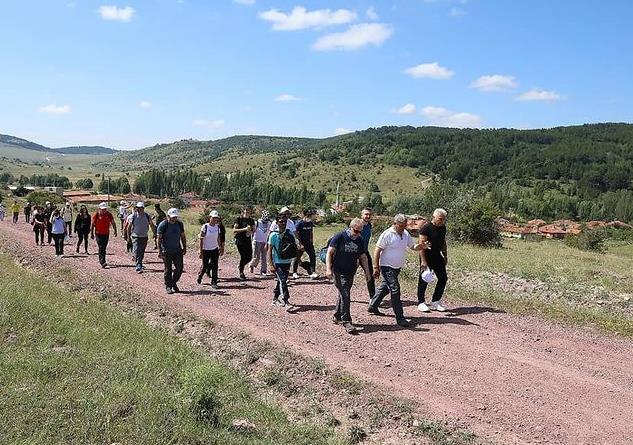 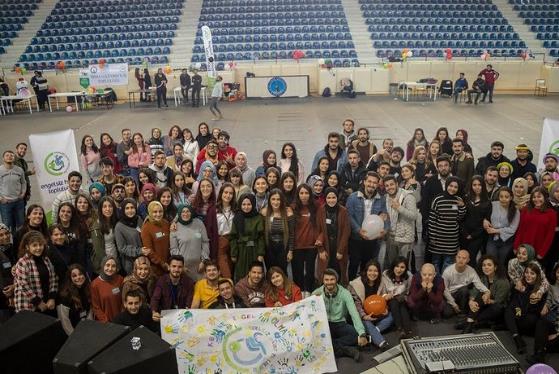 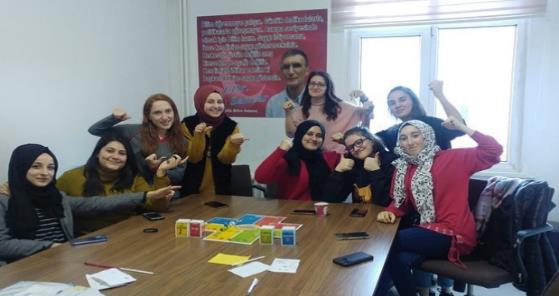 KÜLTÜR
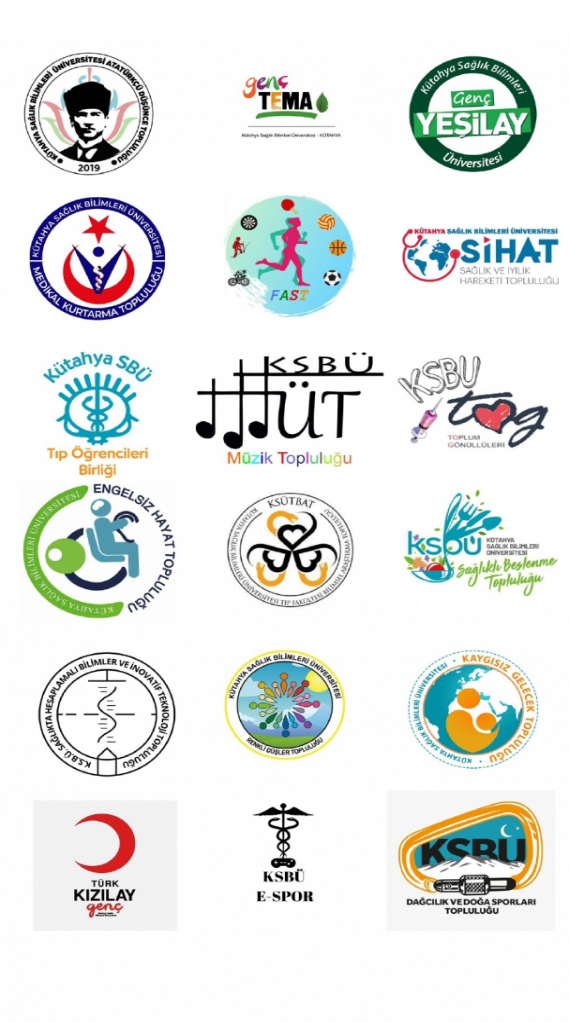 ÖĞRENCİ TOPLULUKLARI
GENÇ YEŞİLAY TOPLULUĞU 
ATATÜRKÇÜ DÜŞÜNCE TOPLULUĞU 
MEDİKAL KURTARMA TOPLULUĞU 
MÜZİK TOPLULUĞU 
SAĞLIK İYİLİK HAREKET TOPLULUĞU 
FİZİKSEL AKTİVİTE VE SPOR TOPLULUĞU 
ENGELSİZ HAYAT TOPLULUĞU 
TOPLUM GÖNÜLLÜLERİ TOPLULUĞU 
GENÇ TEMA TOPLULUĞU 
DOĞA SPORLARI VE DAĞCILIK TOPLULUĞU 
RENKLİ DÜŞLER TOPLULUĞU 
SAĞLIKTA HESAPLAMALI BİLİMLER VE İNOVATİF TEKNOLOJİ TOPLULUĞU
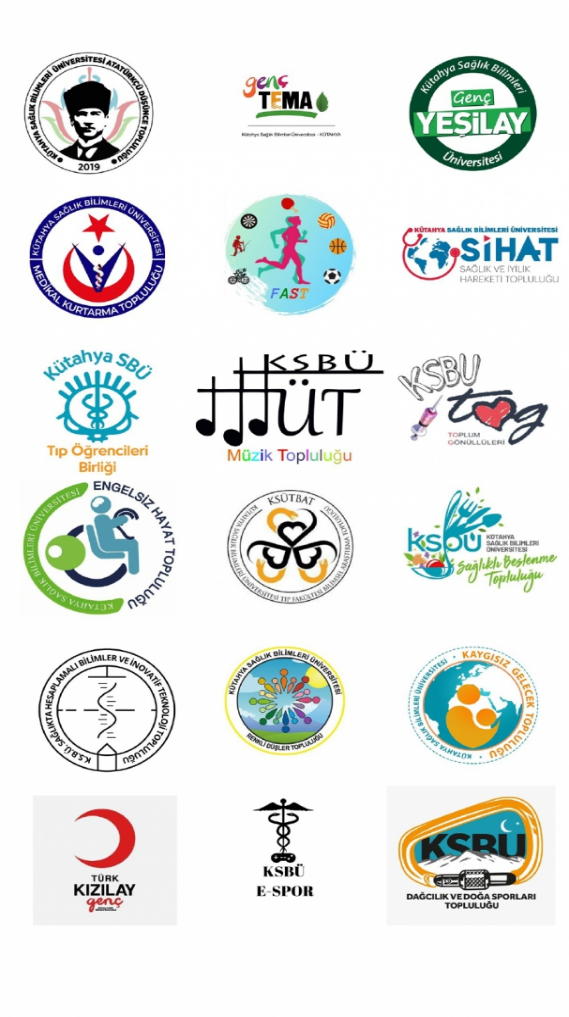 ÖĞRENCI TOPLULUKLARI
KAYGISIZ GELECEK TOPLULUĞU 
TIP ÖĞRENCİLERİ BİRLİĞİ TOPLULUĞU 
BİLİMSEL ARAŞTIRMA TOPLULUĞU 
GENÇ KIZILAY TOPLULUĞU 
AVRUPA TIP ÖĞRENCİLERİ BİRLİĞİ TOPLULUĞU 
FOTOĞRAFÇILIK VE SİNEMA TOPLULUĞU 
GASTRONOMİ TOPLULUĞU 
SAĞLIKLI BESLENME TOPLULUĞU 
EBELİK TOPLULUĞU
DİL VE KONUŞMA TERAPİSTİ 
ELEKTRONİK SPORLAR TOPLULUĞU
Kütahya Sağlık Bilimleri Üniversitesi (KSBÜ) öğrencileri ve personellerimiz, Hayme Ana'yı Anma ve Göç Şenlikleri'ne katıldı.KSBÜ öğrencileri ve personellerimiz, Osmanlı Devleti'nin kurucusu Osman Gazi'nin babaannesi, Ertuğrul Gazi'nin annesi, "Devlet Ana" olarak bilinen Hayme Ana’yı andı.
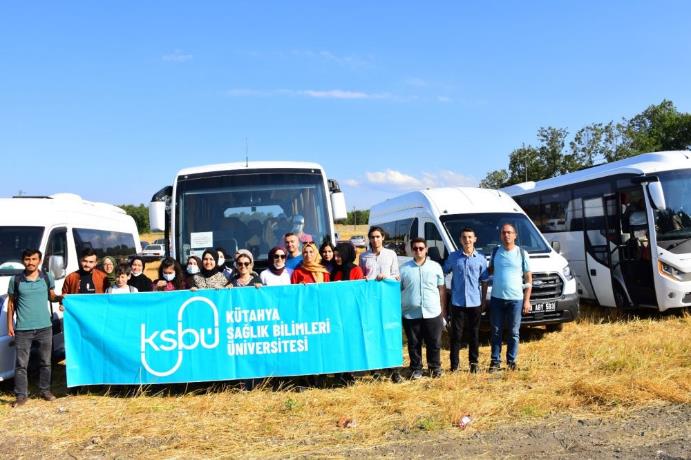 Uzaktan Gerçekleştirdiğimiz Etkinlikler
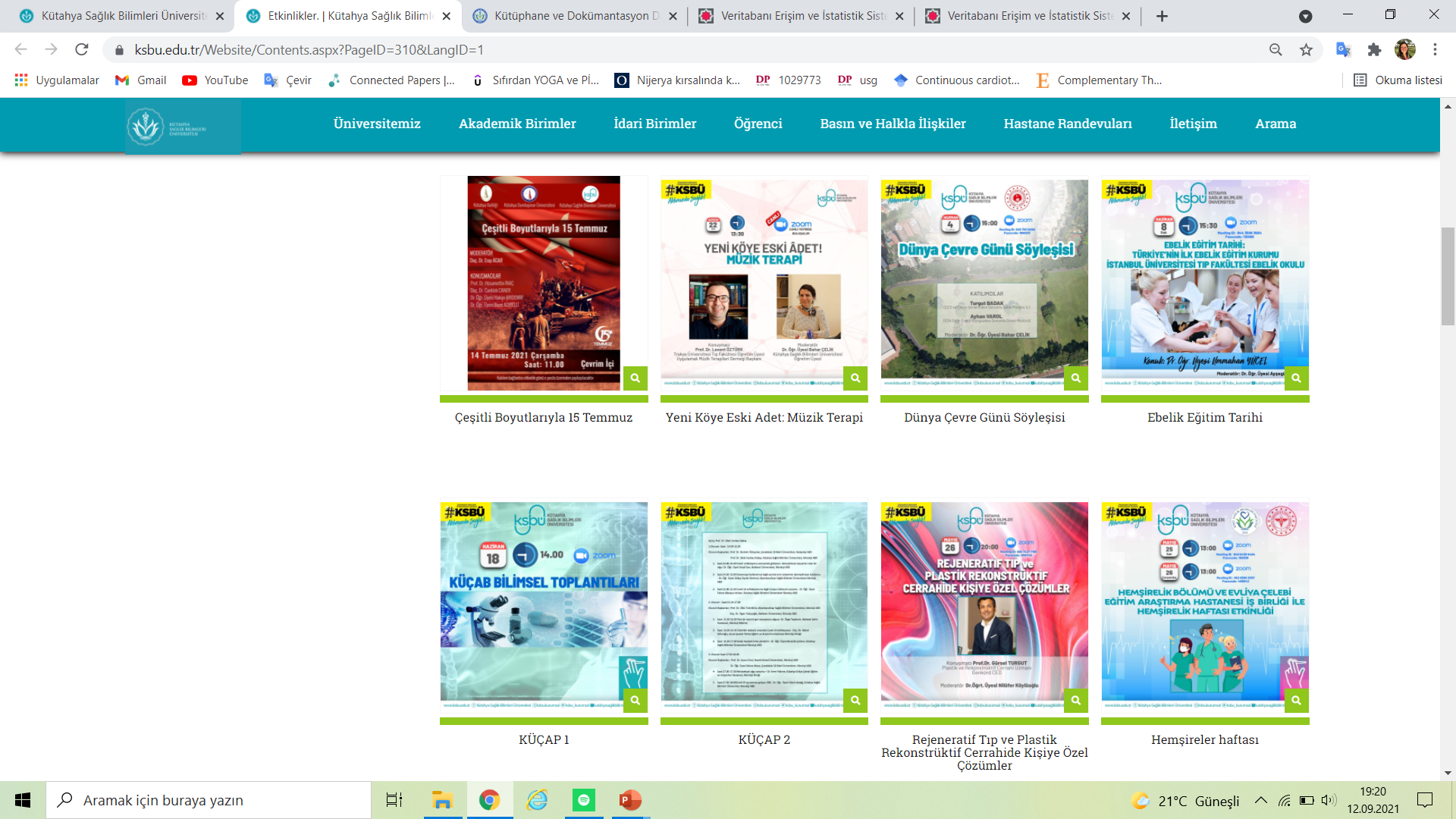 Tüm kulüplerimizle yoğun etkinlik planlaması yapmaktayız. Sizlerin derslerinizden arta kalan zamanlarda akademik hayatınızın dışında bu süreyi en eğlenceli şekilde geçirmek için topluluklarımıza ve tüm sorularınıza cevap alabilmeniz için linkten (https://sks.ksbu.edu.tr/) ulaşabilirsiniz. 0 (274) 260 00 43-44-45-46 üniversitenumarasından 1313 dahili numarayıkullanarak telefon ile bizlere ulaşabilirsiniz.
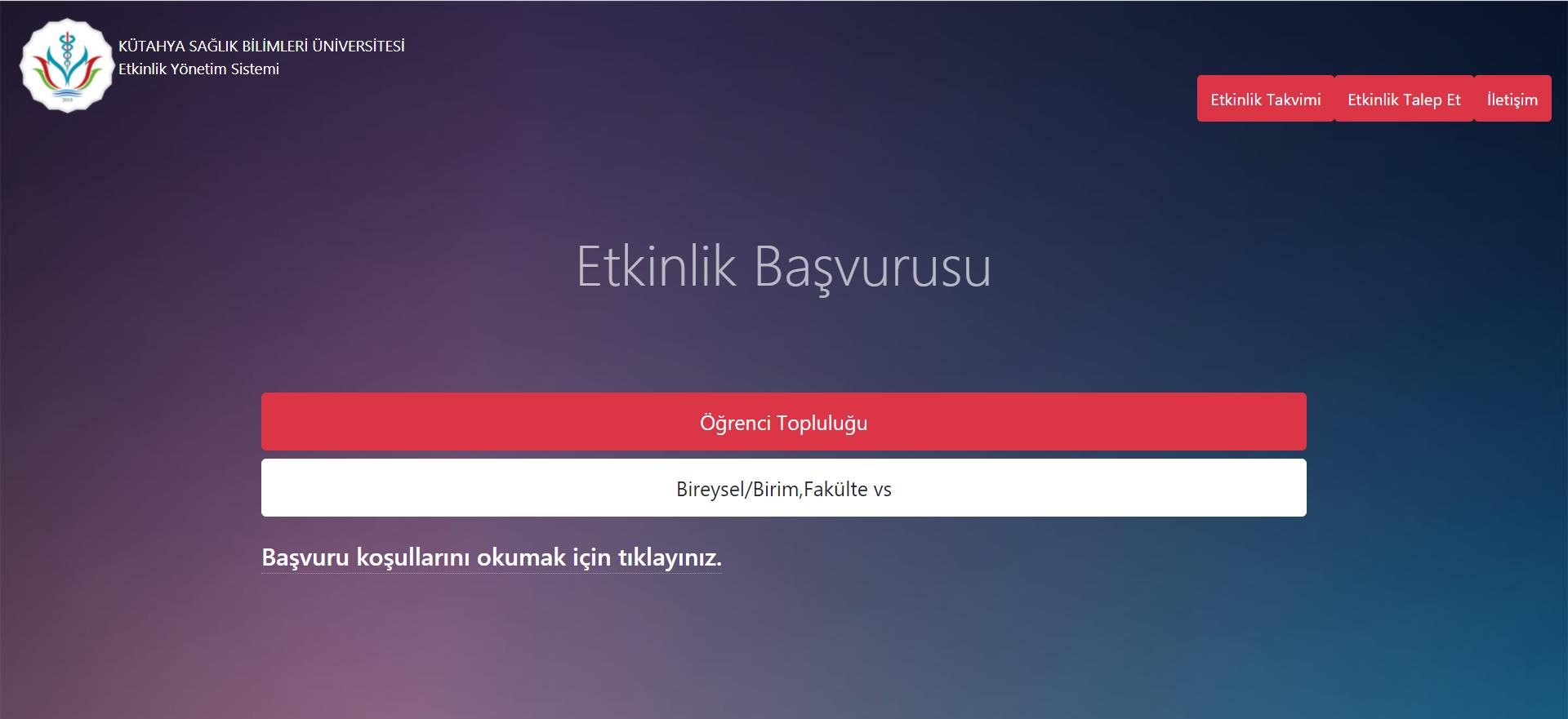 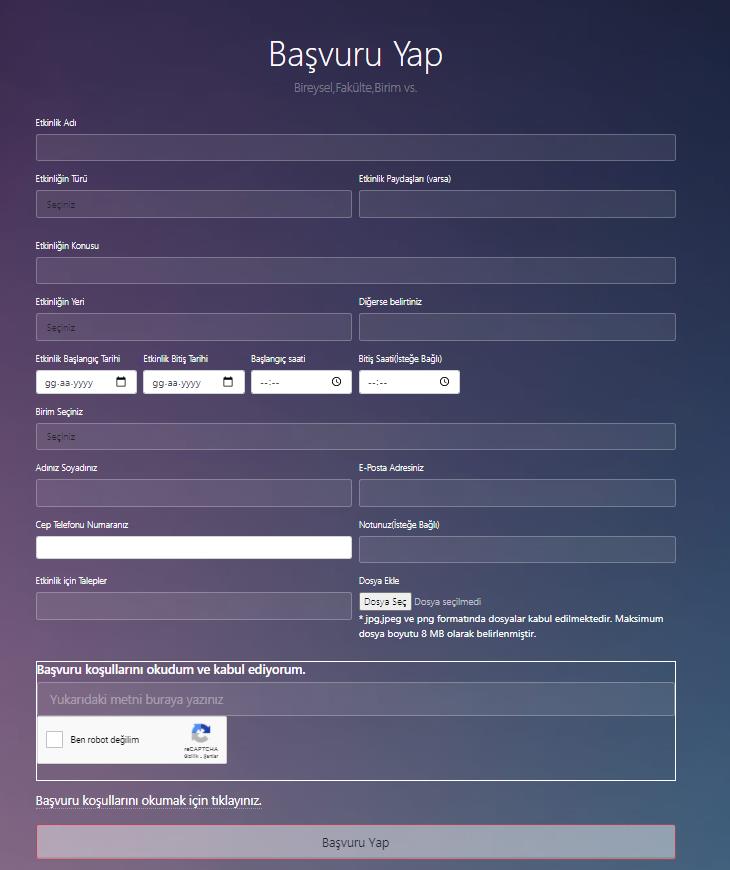 Ayrıca etkinlik başvurusunda bulunabilirsiniz.

http://etkinlik.ksbu.edu.tr/
Tam olimpik yüzme havuzu,
SPOR
Kapalı spor salonu,
Üniversitemizde öğrencilerimize birçok sportif faaliyet imkanı sunulmaktadır.
Futbol sahaları,
Tenis kortları,
Basketbol-voleybol sahası,
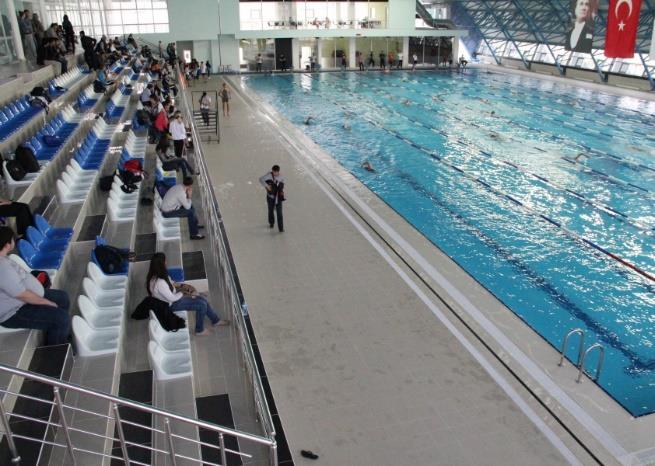 Tırmanma duvarı,
Masa Tenisi,
Bilardo,
Bisiklet.
Üniversite sporları federasyonunun düzenlediği şampiyonlarının katılım sağlamaktayız üniversitemizi temsil etmekteyiz.
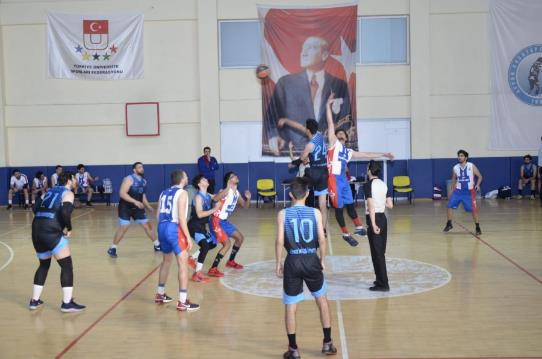 Şuanda erkek basketbol takımımız ve kız voleybol takımımız mevcuttur. 
Takımlarımız salonlarda düzenli idmanlarını sürdürmektedir.
Siz değerli öğrencilerimiz sizlerde sporu seviyorsanız spora üniversitede devam etmek istiyorsanız her sene başında yapılan takım seçmelerine katılabilirsiniz.
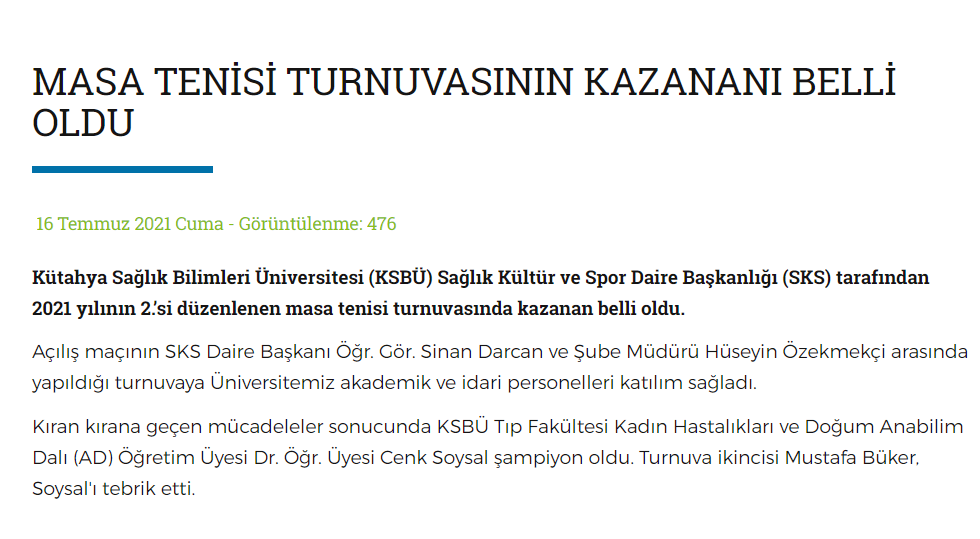 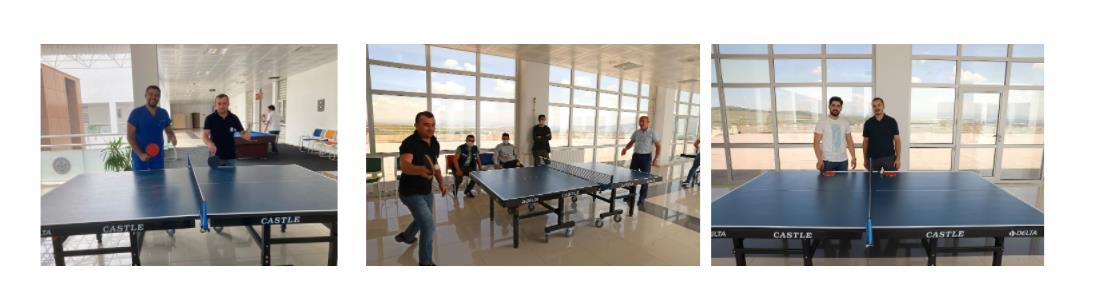 KÜTÜPHANE VE DOKÜMANTASYON DAİRE BAŞKANLIĞI
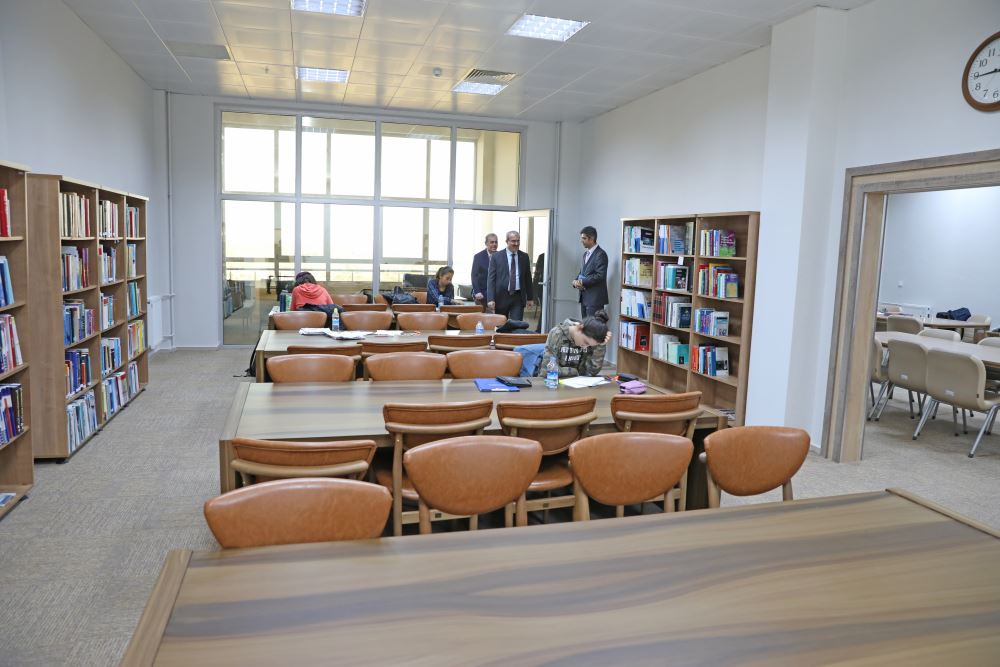 KÜTÜPHANEMİZ
Prof. Dr. Fuat Sezgin Okuma Salonu,
Tıp Fakültesi Eğitim Binası 2. katta ve 80 kişinin aynı anda oturma kapasitesine sahiptir.
4250’den fazla basılı kitap
 512.000’den fazla elektronik kitap
 40.000’den fazla elektronik dergi
 60’dan fazla veri tabanına erişim imkanı bulunmaktadır.
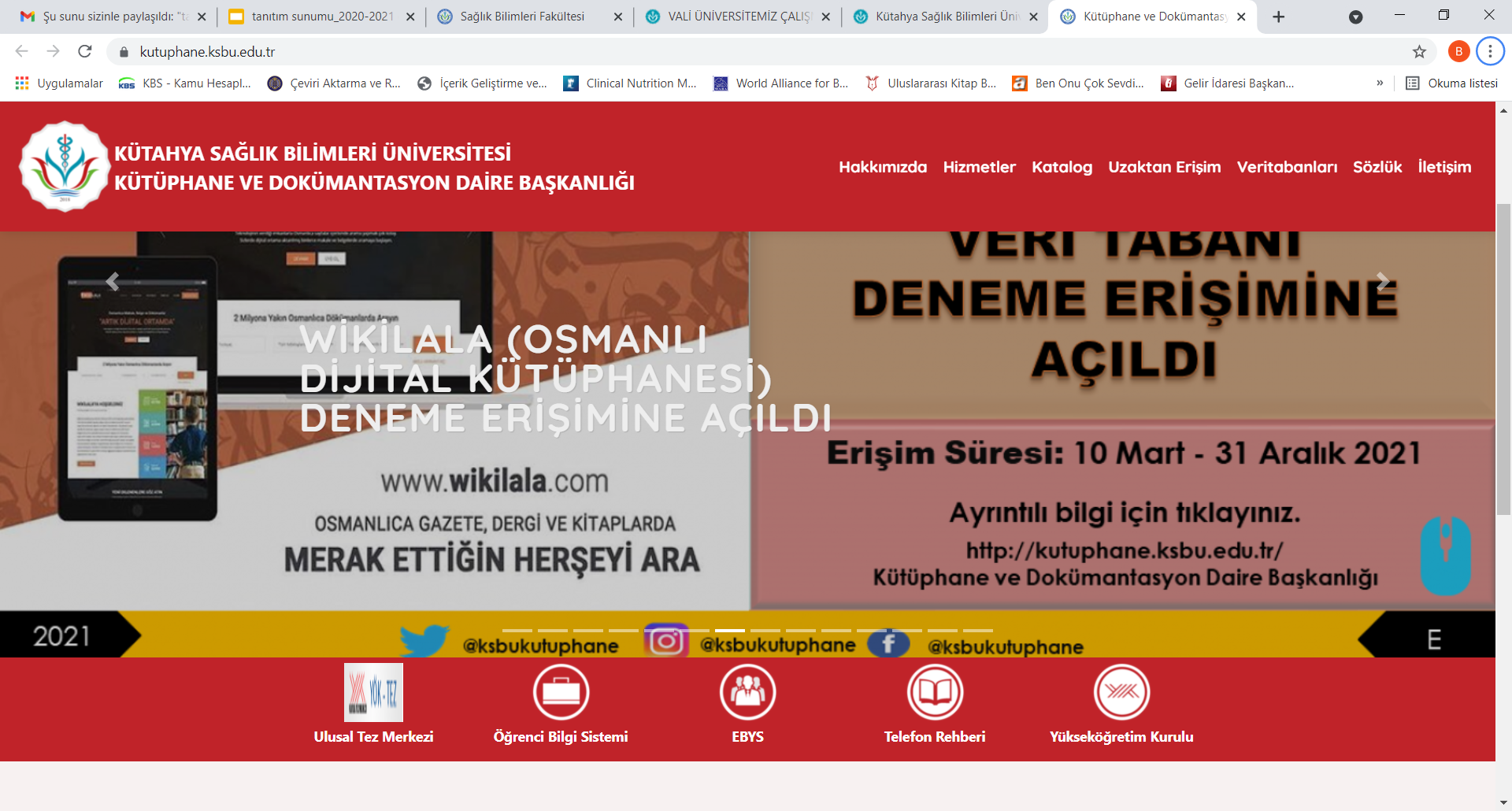 KÜTÜPHANE WEB SAYFASI
Kütüphanemiz hakkında tüm bilgileri bulacağınız, 
Katalog tarama yapabileceğiniz, 
Online işlemler için kullanabileceğiniz, 
Elektronik kaynaklardan yararlanabileceğiniz,
duyurularımızdan ve etkinliklerden haberdar olacağınız alanımızdır. 
Kullanıcılarımızla daha sağlıklı iletişim kurabilmemiz için sürekli güncellenmektedir.
Veri tabanları ile ilgili eğitim,
Abone, deneme, satın alınan veri tabanları ve e-kitap koleksiyonları duyuruları yapılır.
KÜTÜPHANE WEB SAYFASI
https://kutuphane.ksbu.edu.tr/
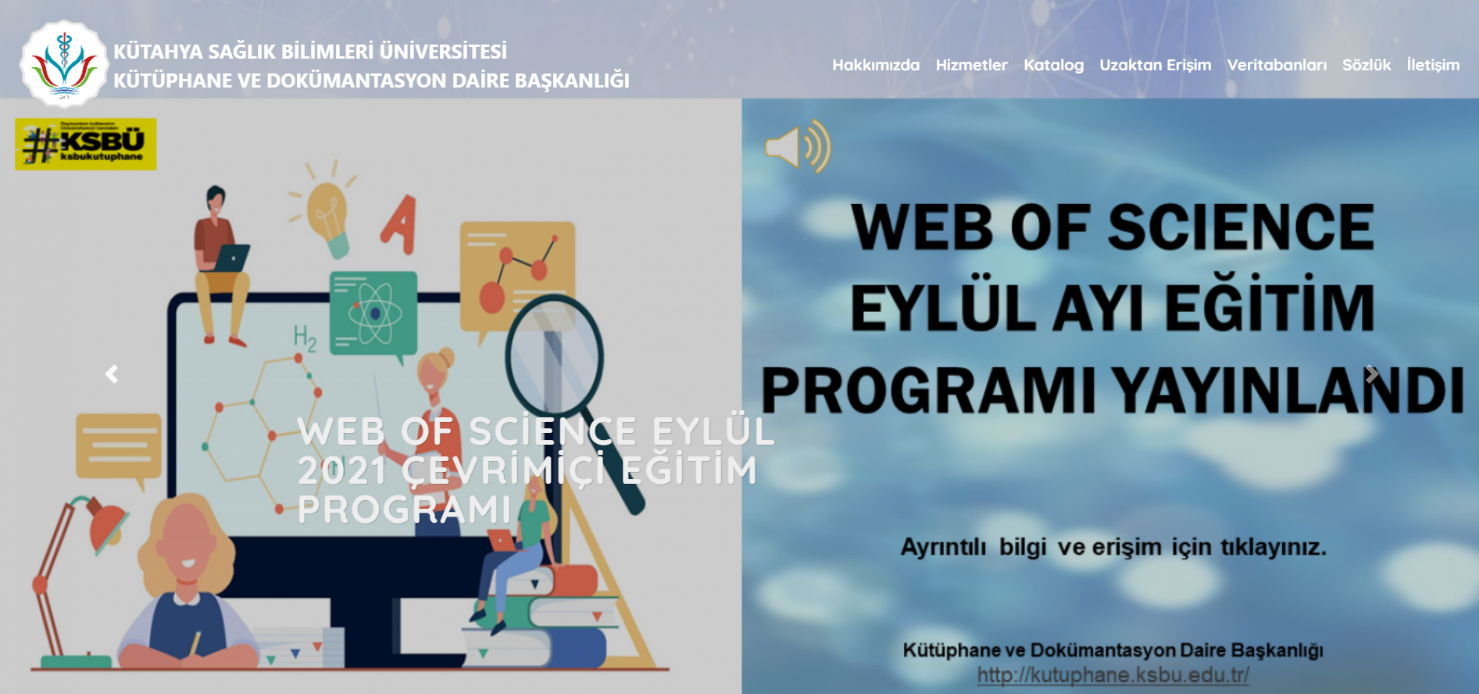 KATALOG
Kütüphanemizde basılı ve e-kitap olarak satın alınan yayınların tarandığı alandır.









http://katalog.ksbu.edu.tr/yordambt/yordam.php
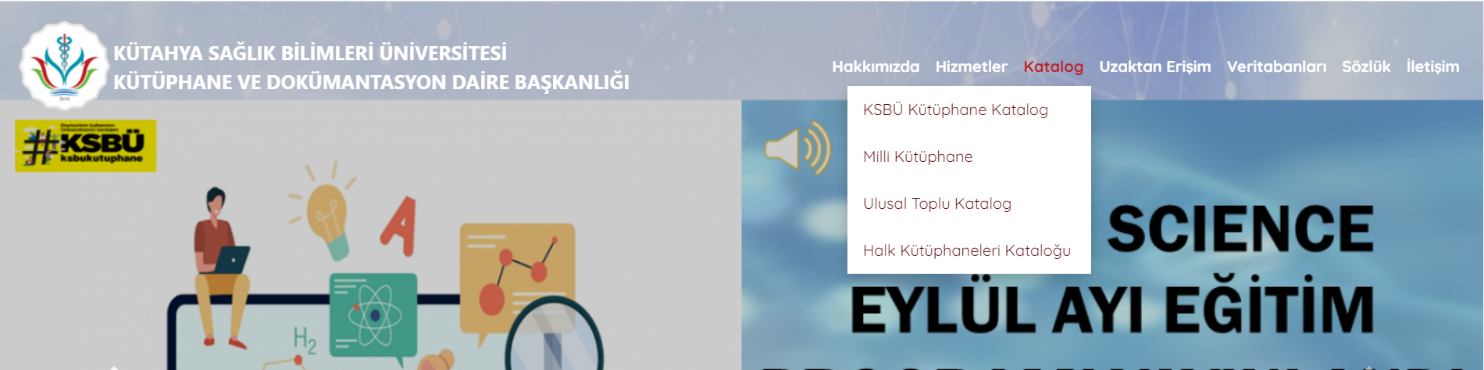 Katalog
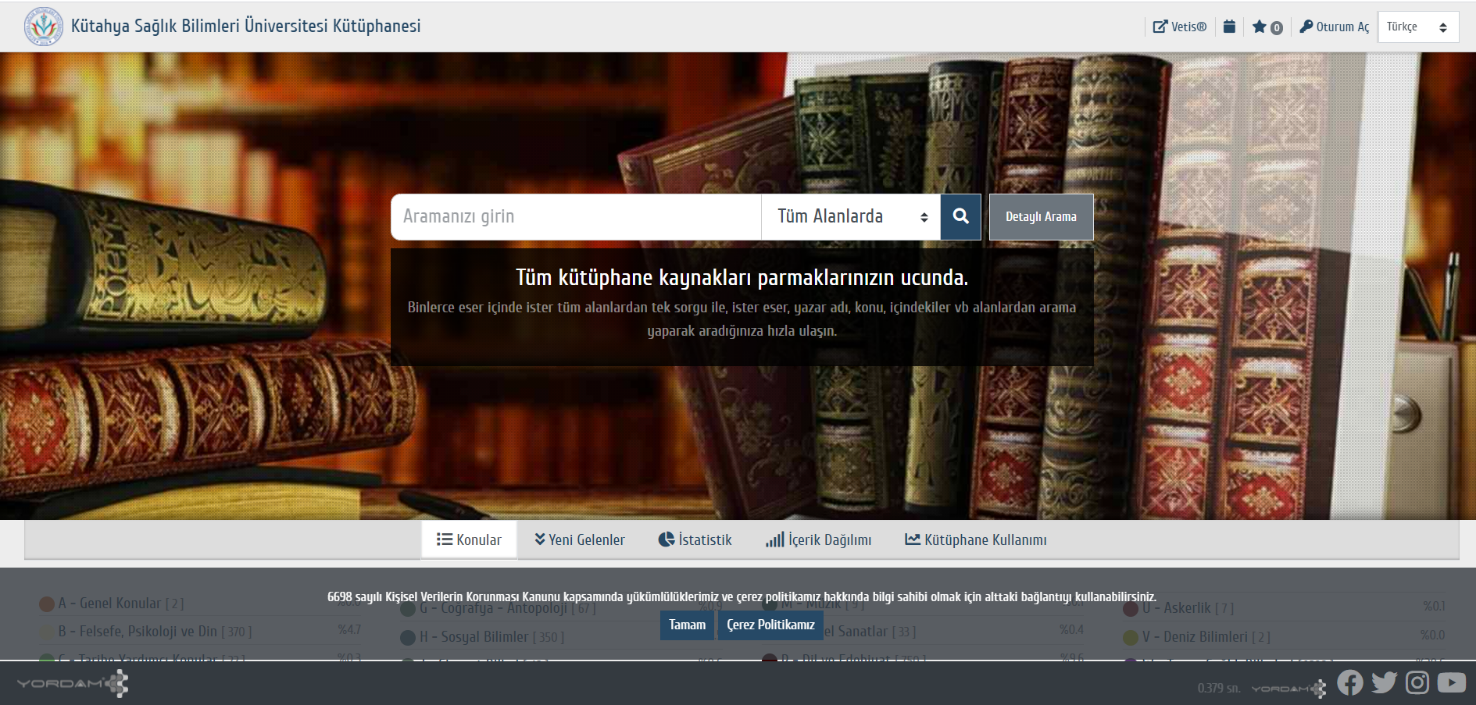 Katalogda Arama İpuçları
Arama istediğiniz herhangi bir kelimeyi yazarak arama yapabilirsiniz.
Kaynaklara daha iyi erişim için Türkçe ve İngilizce kelimeler yazılmalıdır.
Yazar, konu, ISBN, yayınevi vb. şeklinde de arama yapılabilmektedir.
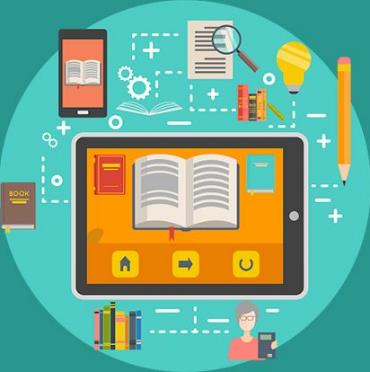 Ödünç aldığınız kitaplarınızı kendi profilinizden görebilirsiniz.
Ödünç aldığınız kitapların süresini 2 defa uzatabilirsiniz.
NLM (National Library of Medicine) sınıflama türü tıp ve sağlık alanını kapsamaktadır.
Klinik tıpla ilgili olarak alanlar için W-WZ
W tıp mesleği, 
WA halk sağlığı, 
WB tıp uygulamaları, 
WC bulaşıcı hastalıklar, 
WD metabolik hastalıklar, zehirlenmeler, allerji, 
WE kas ve iskelet sistemi, 
WF solunum sistemi, 
WG kalp ve damar hastalıkları, 
WH kan ve lenfatik sistem, 
WI mide ve bağırsak sistemi, 
WJ üreme sistemi, 
WK iç salgı 
WL sinir sistemi, 
WM psikiyatri,
WN radyoloji, 
WO cerrahi, 
WP jinekoloji, 
WQ gebelik ve doğum, 
WR dermatoloji, cildiye, 
WS pediatri, 
WT geriatri, 
WU diş hekimliği, 
WV kulak, burun, boğaz, 
WW göz, 
WX hastaneler/sağlık kurumları, 
WY hemşirelik, 
WZ tıp tarihi
KÜTÜPHANE KAYNAKLARI
Basılı kitap 4250+
Elektronik kitap 512.000+
Binlerde makaleye full erişim sağlanır.

Veri Tabanı Aboneliği
Clinicalkey 
UpToDate 
MEDLINE Complete
Cochrane Library
Cinahl Complete
Spinger Tıp Koleksiyonu e-kitap (2017/2018/2019/2020)
EBSCO E-kitap Koleksiyonu  (500 bin +)
İdealonline Tıp Kitapları Veri Tabanı (350 +)
Turcademy Sağlık Kitapları  Veri Tabanı (250 +)
ULAKBİLİM EKUAL sağlanan Veri Tabanları çok sayıda dergi içeriği veri tabanı bulunmaktadır.
VERİ TABANLARINA UZAKTAN ERİŞİM SİSTEMİ (VETİS) NEDİR?
Kütüphanenin abone olduğu, satın aldığı ve EKUAL ULAKBİM kapsamında sağlanan bütün elektronik materyallere internet ortamında ulaşılmasını sağlayan sistemdir.
Görsellerdeki adımları takip ederek VETİS’e giriş sağlayabilir ve erişilen kaynaklarla araştırmalarınızı yapabilirsiniz.
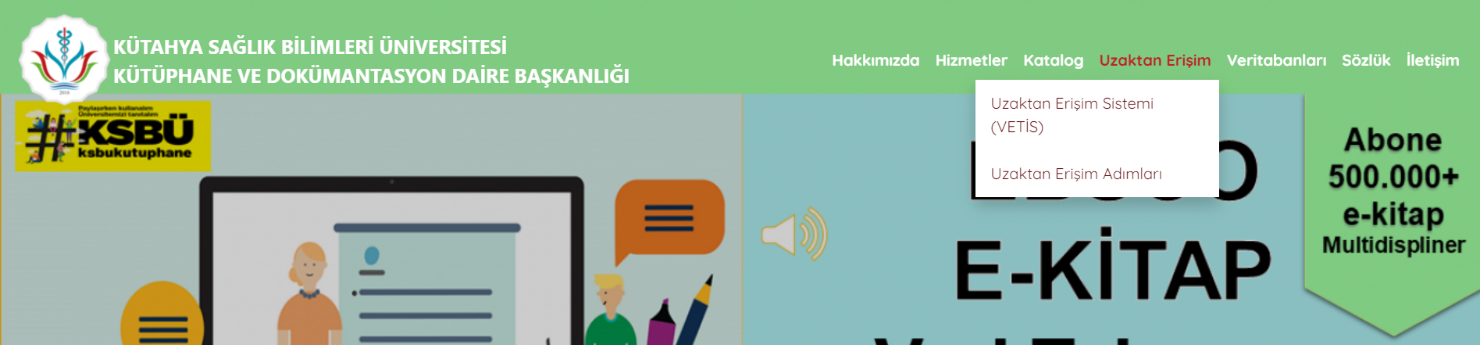 1. adım
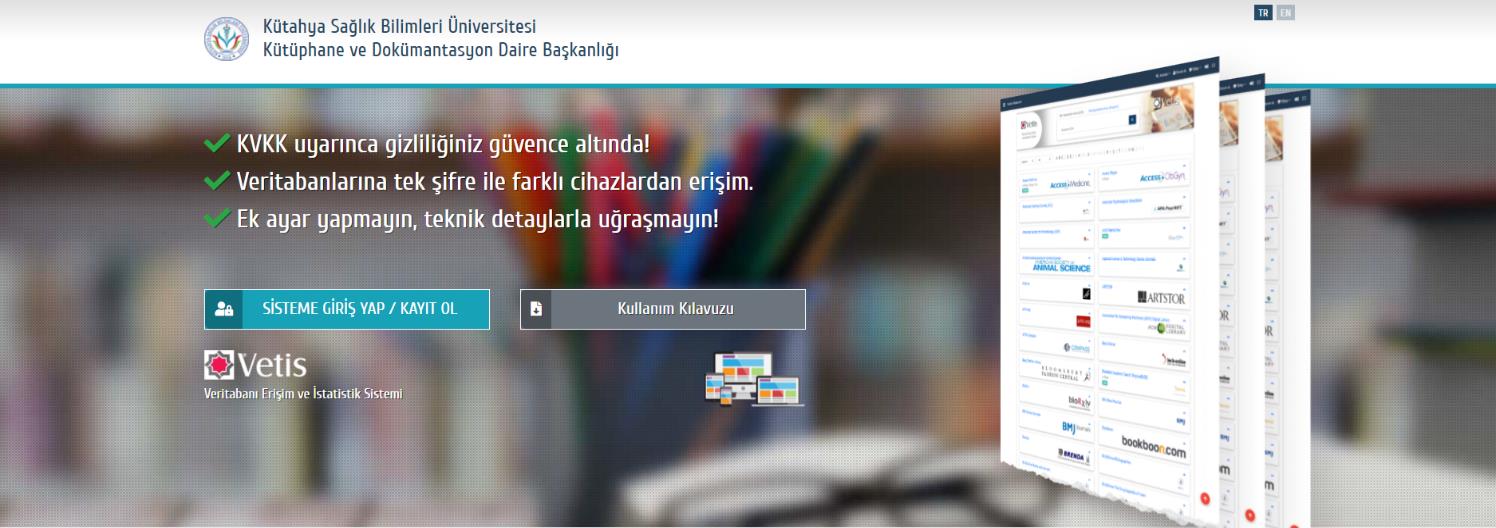 2. adım
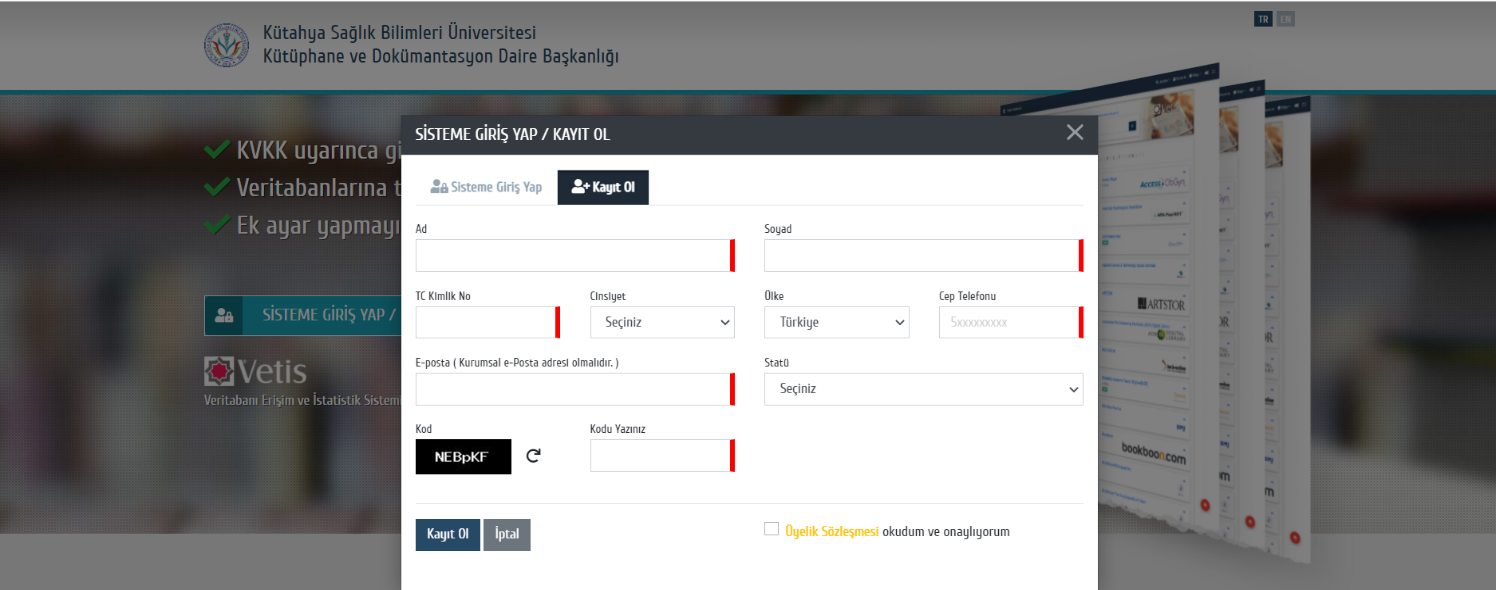 3. adım
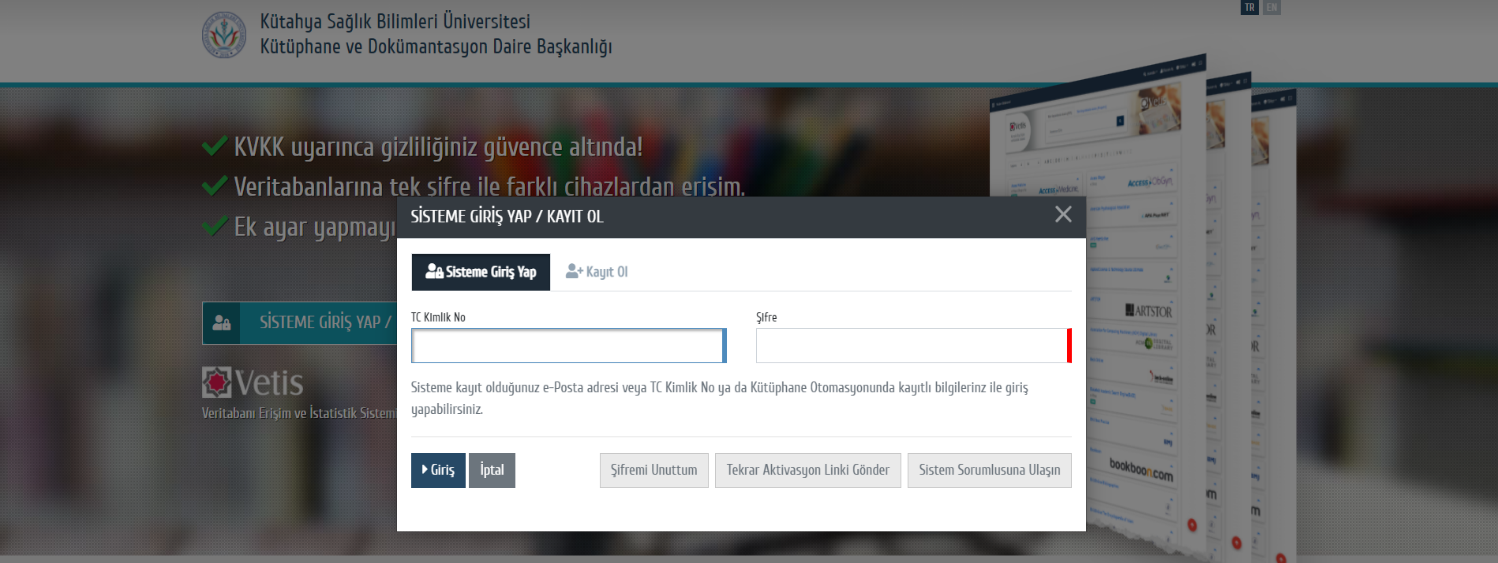 4. adım
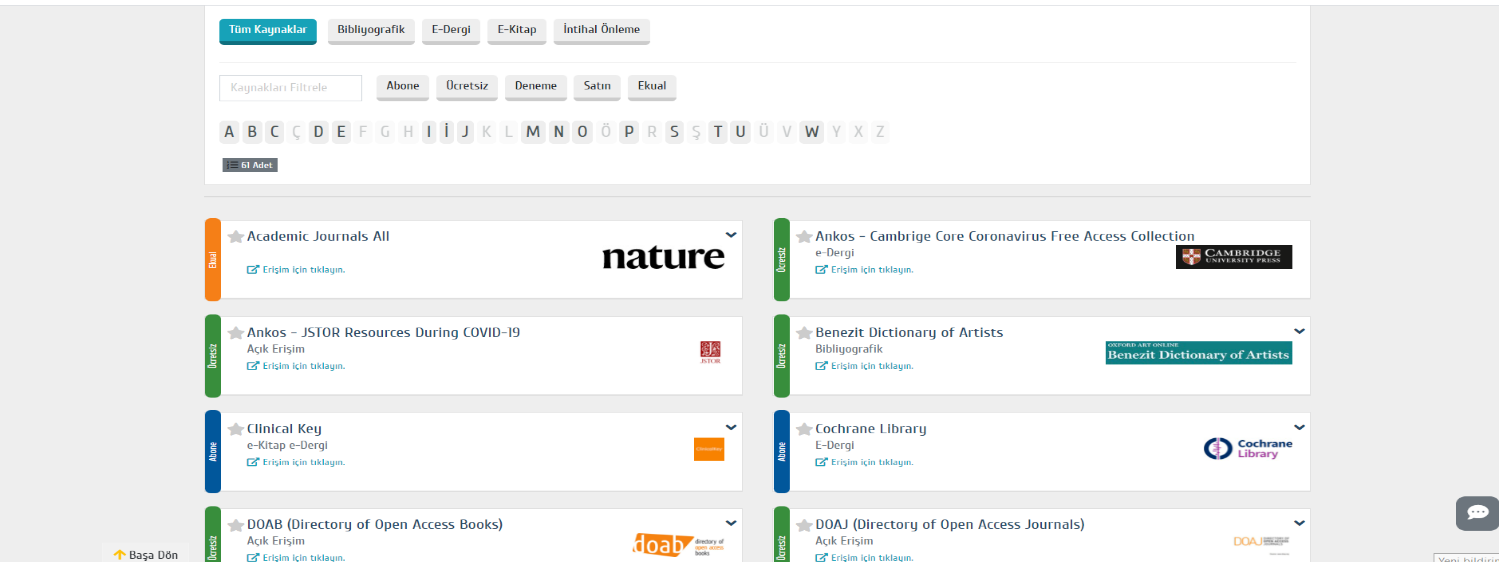 5. adım
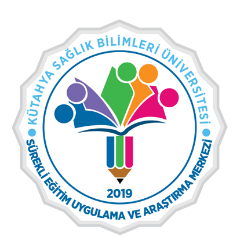 KÜTAHYA SAĞLIK BİLİMLERİ ÜNİVERSİTESİ 
SÜREKLİ EĞİTİM UYGULAMA VE ARAŞTIRMA MERKEZİ
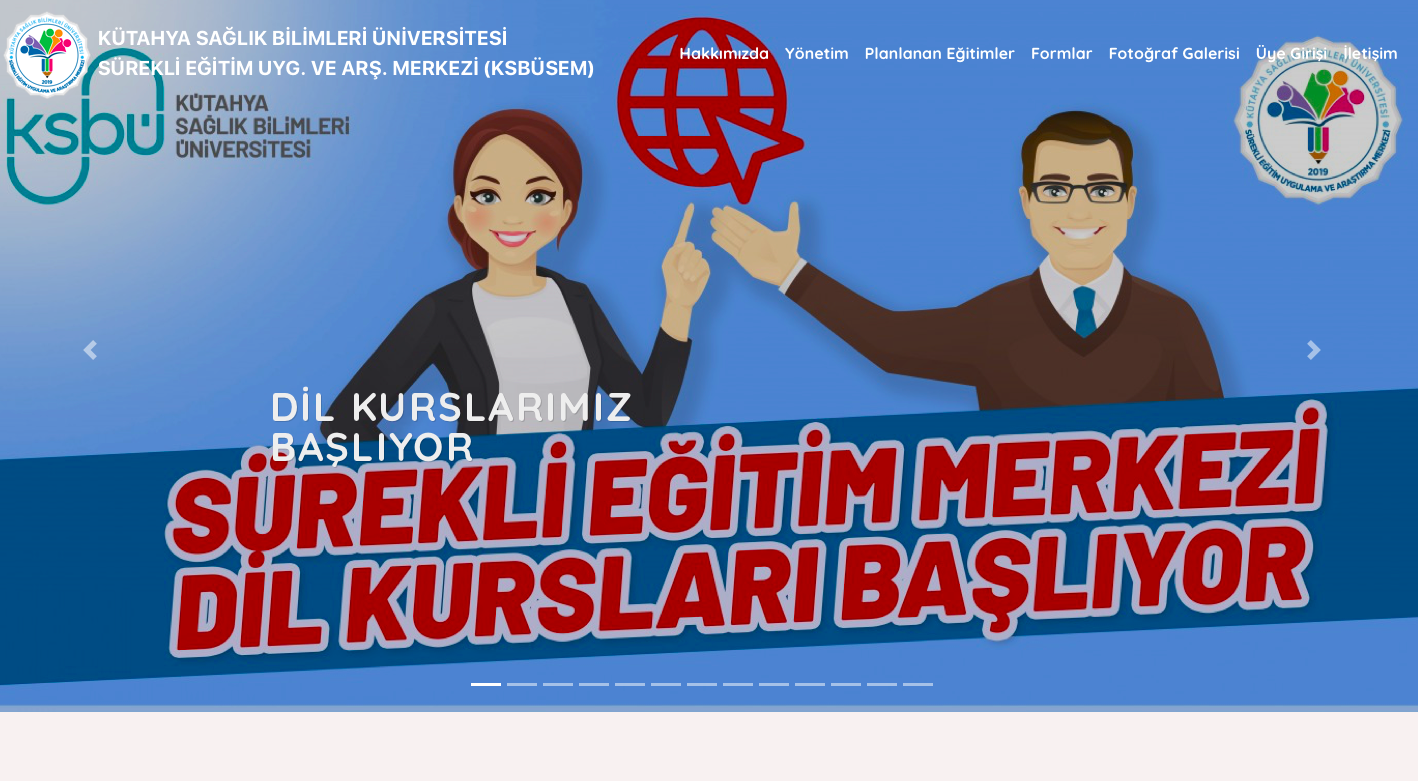 Kütahya Sağlık  Bilimleri Üniversitesi Sürekli Eğitim Uygulama ve Araştırma Merkezinin hedefi, sağlık ve bilim üzerine temellendirilmiş eğitimlerle yenilikçi, öncü, evrensel yaklaşımların gelişmesine katkı sağlamaktır.
HEDEFLER
Bulunduğu bölgenin zengin tarihi, kültürel özellikleri ve termal kaynaklarıyla öne çıkan şehirlerinden biri olan Kütahya’da, 
Üniversitemizin eğitim verdiği ve araştırma yaptığı tüm alanlarda sürekli eğitim programları düzenlemek, 
Kamu, özel sektör ve uluslararası kuruluşlarla işbirliği yaparak üniversite personeli ve öğrencilerinin, çeşitli meslek grubu mensuplarının ve ilgili diğer katılımcıların bilgi ve becerilerini artırmak, 
Mesleki kariyerlerini desteklemek hedeflerimiz arasındadır.
EĞİTİM TALEP FORMU
Merkezimizde yürütülmek istenilen eğitimler talepler doğrultusunda açılmaktadır.

Öğrencilerimiz ve akademisyenlerimiz talep ettikleri eğitimleri
https://sem.ksbu.edu.tr/index/sayfa/7398/egitim-talep
-formu adresindeki formu doldurarak ksbusem@ksbu.edu.tr mail adresine gönderebilirler.
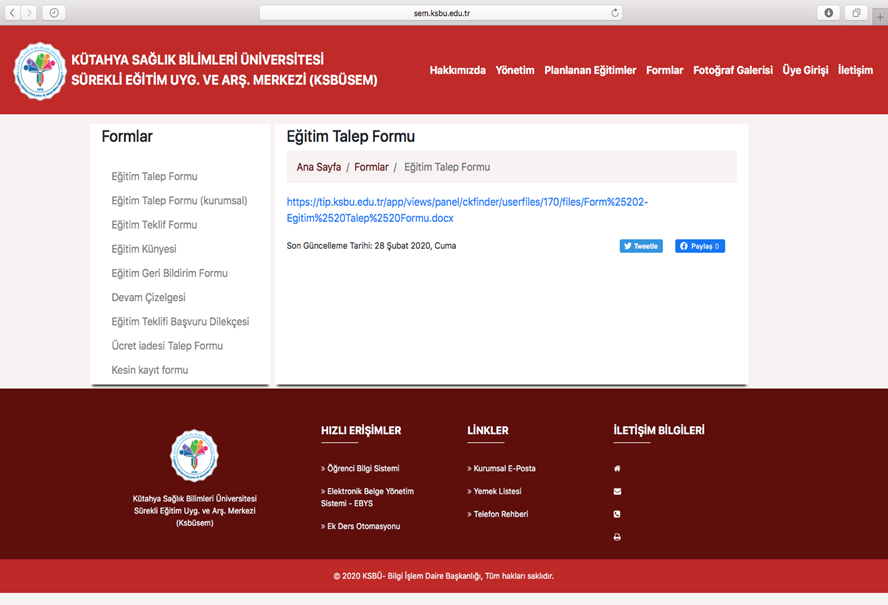 EĞİTİM TALEP FORMU
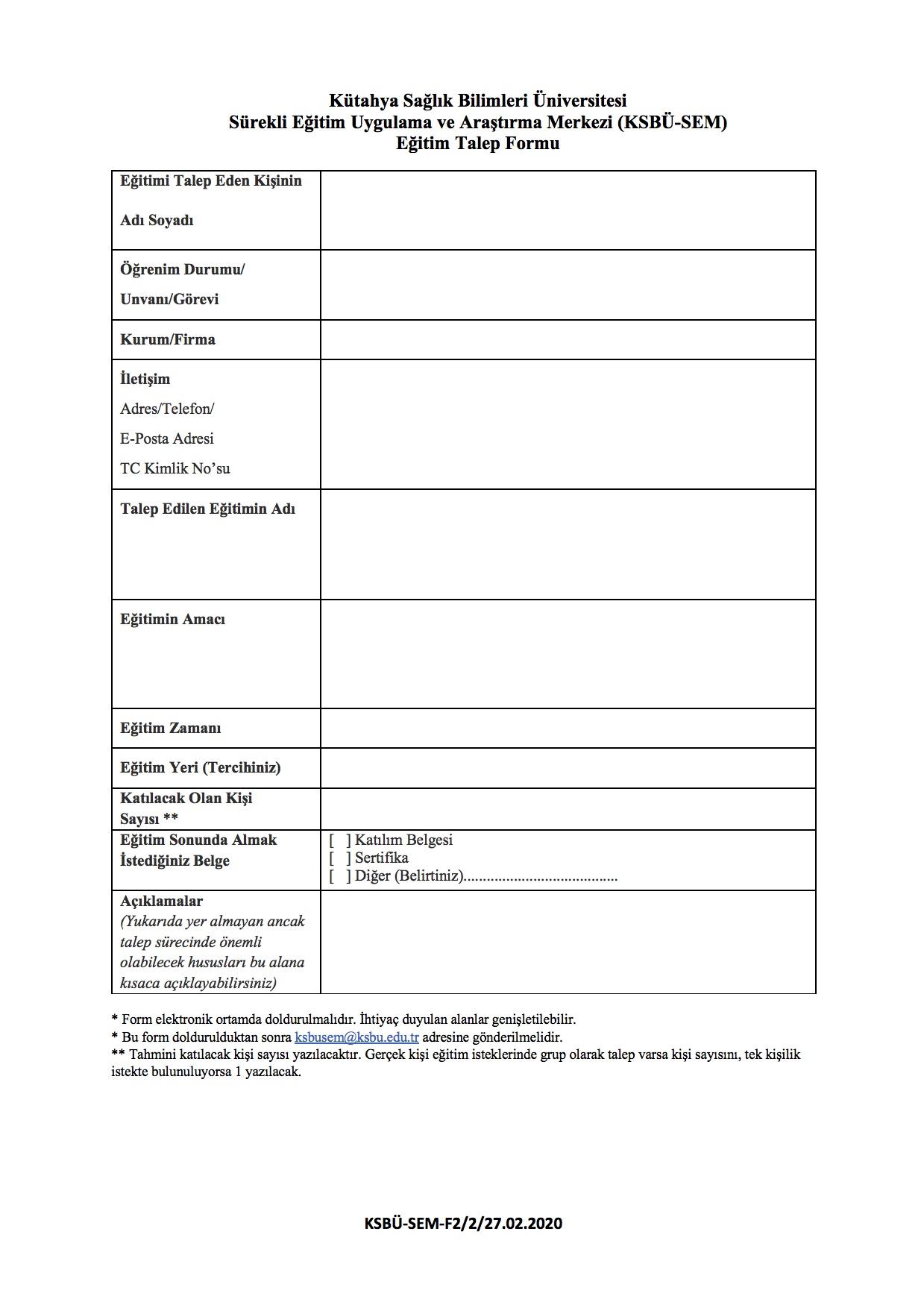 DİL EĞİTİMLERİ
Almanca Dil Kursu (A1-A2-B1-B2)
İngilizce Dil Kursu (A1-A2-B1-B2)
İngilizce YDS ve YÖKDİL Hazırlık
Academic Writing & Reading
TOEFL
PTE (Pearson Test of English
Academic) Sınav Merkezi
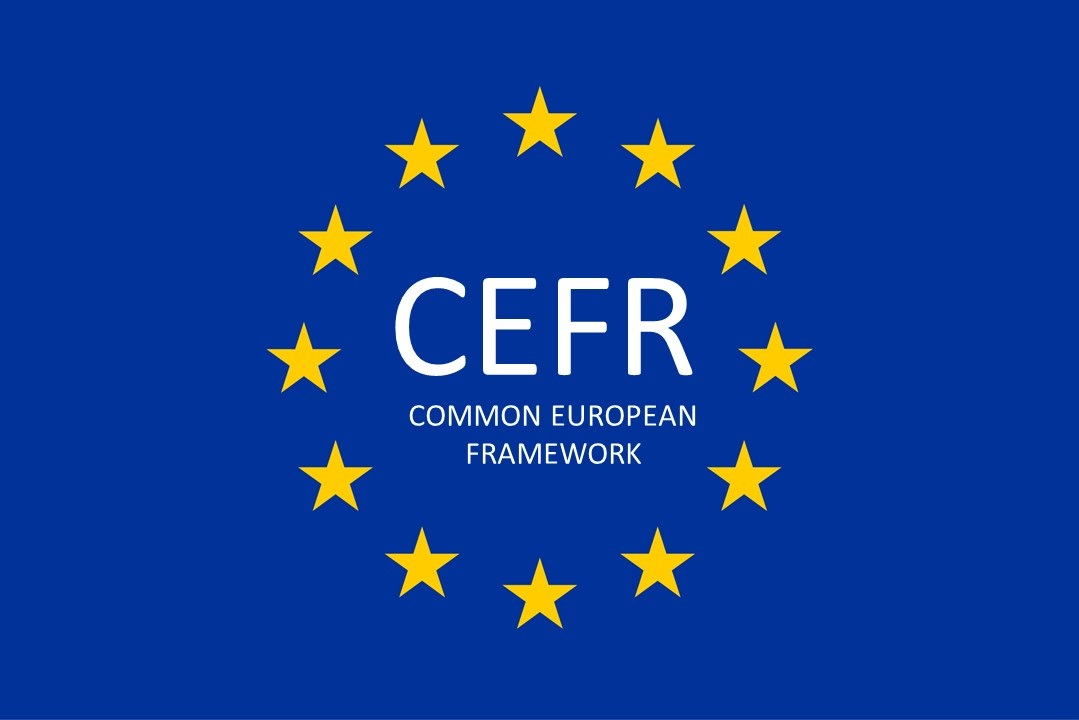 Merkezimizde katılımcılara İngilizce ve Almanca’yı
Avrupa Birliği Dil Referans Çerçevesi’nce (The Common European Framework of Reference for Languages)
belirlenmiş dil seviyelerine uygun bir şekilde öğrenme imkanı sunulur.
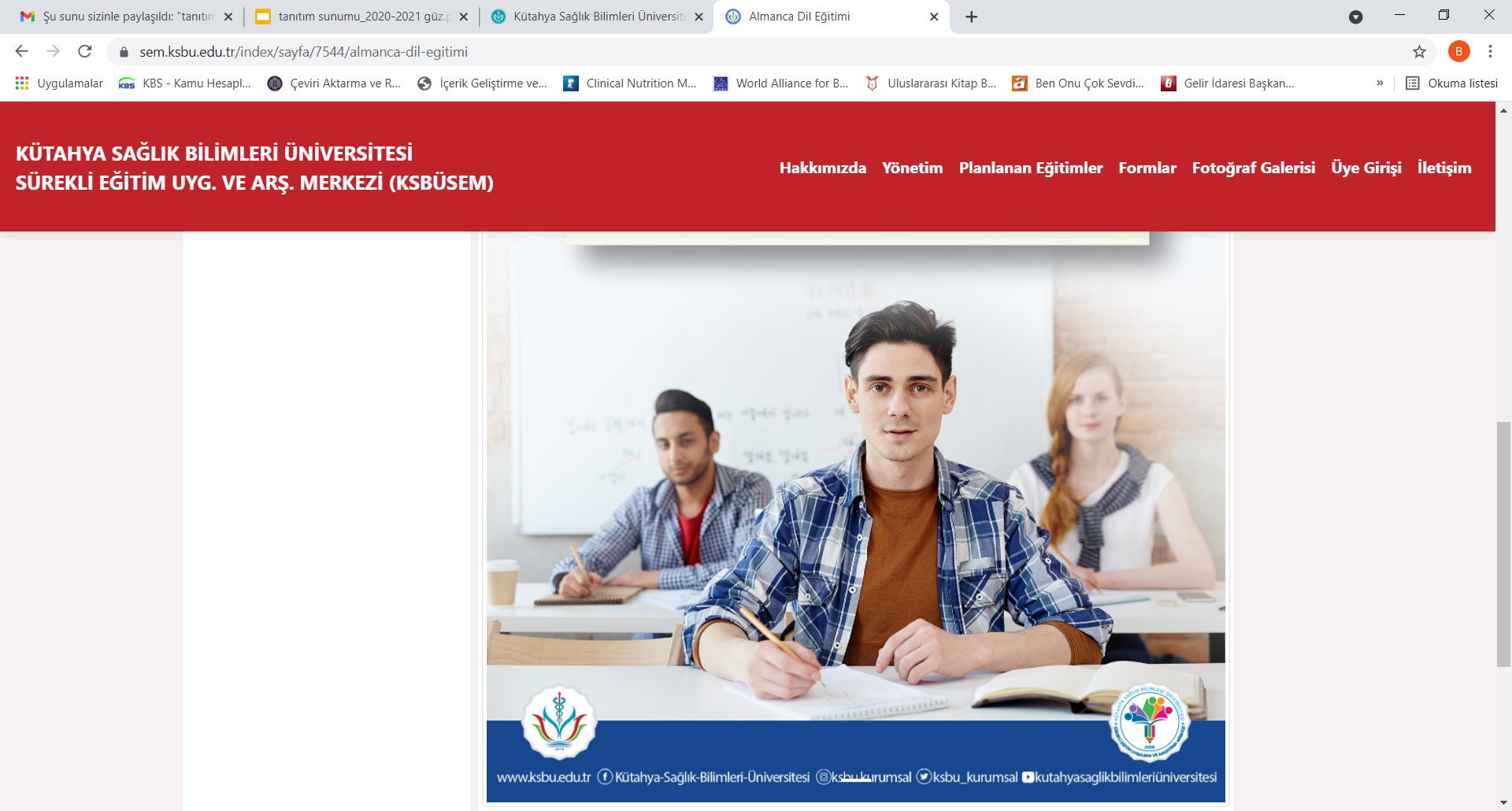 Düzenlenecek eğitimler kapsamında katılımcıların dili öncelikle gündelik yaşamda, yani iletişimsel anlamda etkili bir şekilde kullanabilecek seviyeye gelmesi hedeflenmektedir.
Düzenlenecek dil kursları başlangıç seviyesinde (A1 ve A2) ve orta seviyede (B1 ve B2) bir dil eğitimi verilmesine yöneliktir. 

Bu bağlamda her dört seviyede öncelikli olarak duyma, okuma, konuşma ve yazma becerilerinin geliştirilmesine yönelik çalışmalar yapılmaktadır.
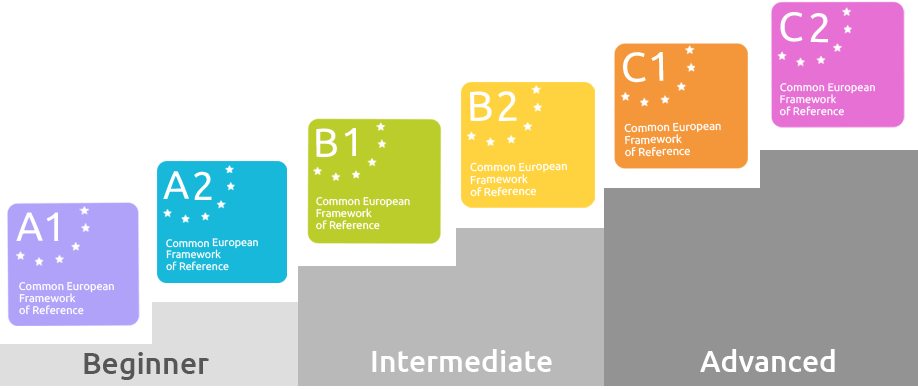 Bu hedefler doğrultusunda 2019 yılında kurulan merkezde şu ana kadar yabancı dil eğitimlerinden “Genel İngilizce”, “Genel Almanca”, “Yabancı Dil Sınavlarına Hazırlık Kursları”, mesleki eğitimlerden “Deney Hayvanları Kullanım Sertifika Programı” ile “Dezenfeksiyon Antisepsi Sterilizasyon Sertifika Programı”, akademik eğitimlerden “Proje Hazırlama Eğitimi” ile “Nitel Araştırma Kursu”, kişisel gelişim kurslarından ise “Temel Seviye İşaret Dili Eğitimi” verilmiştir.
BİZE ULAŞIN
http://sem.ksbu.edu.tr/
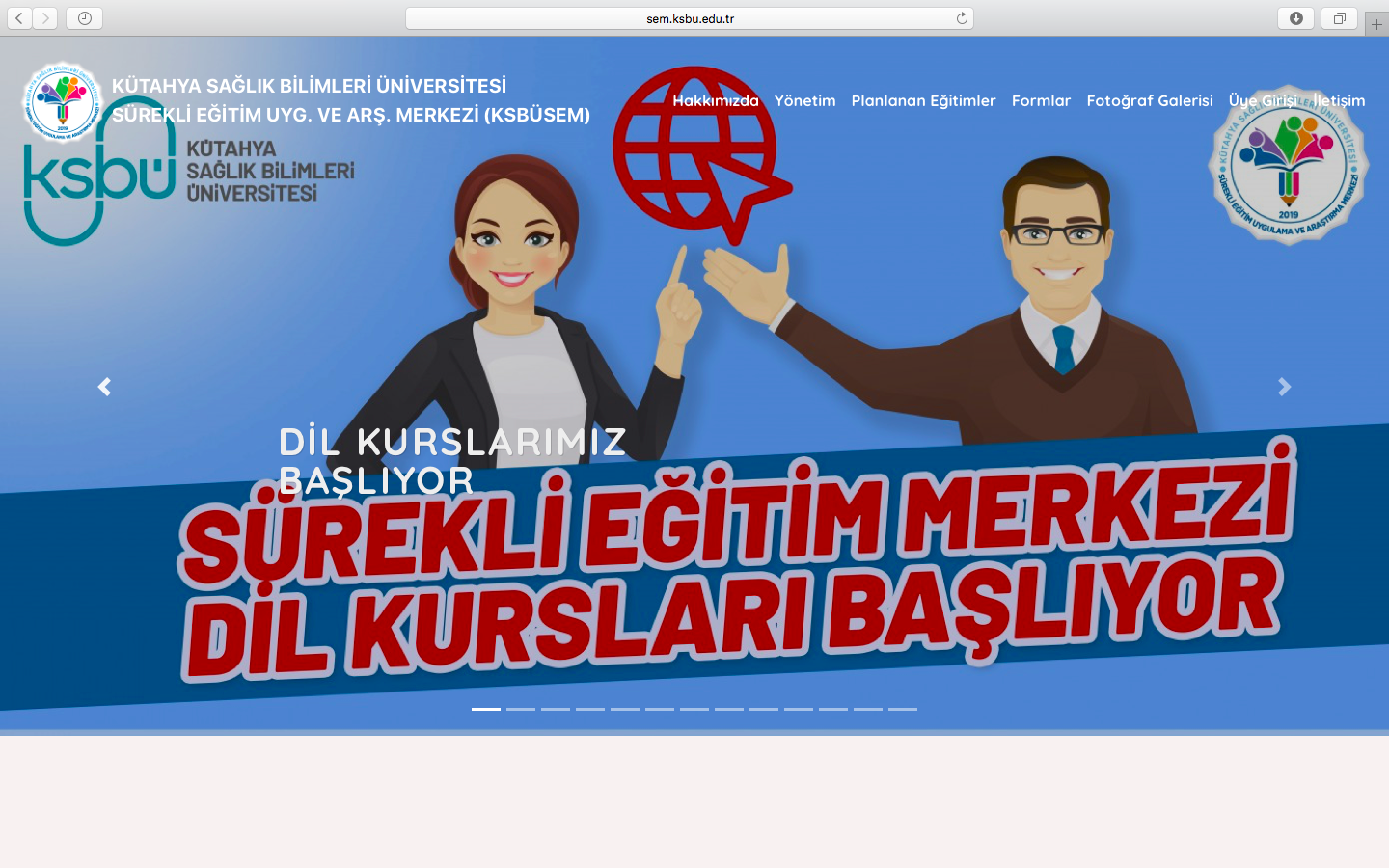 BİZE ULAŞIN
ksbu_sem
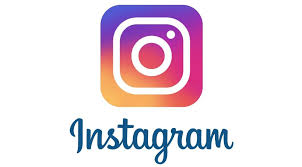 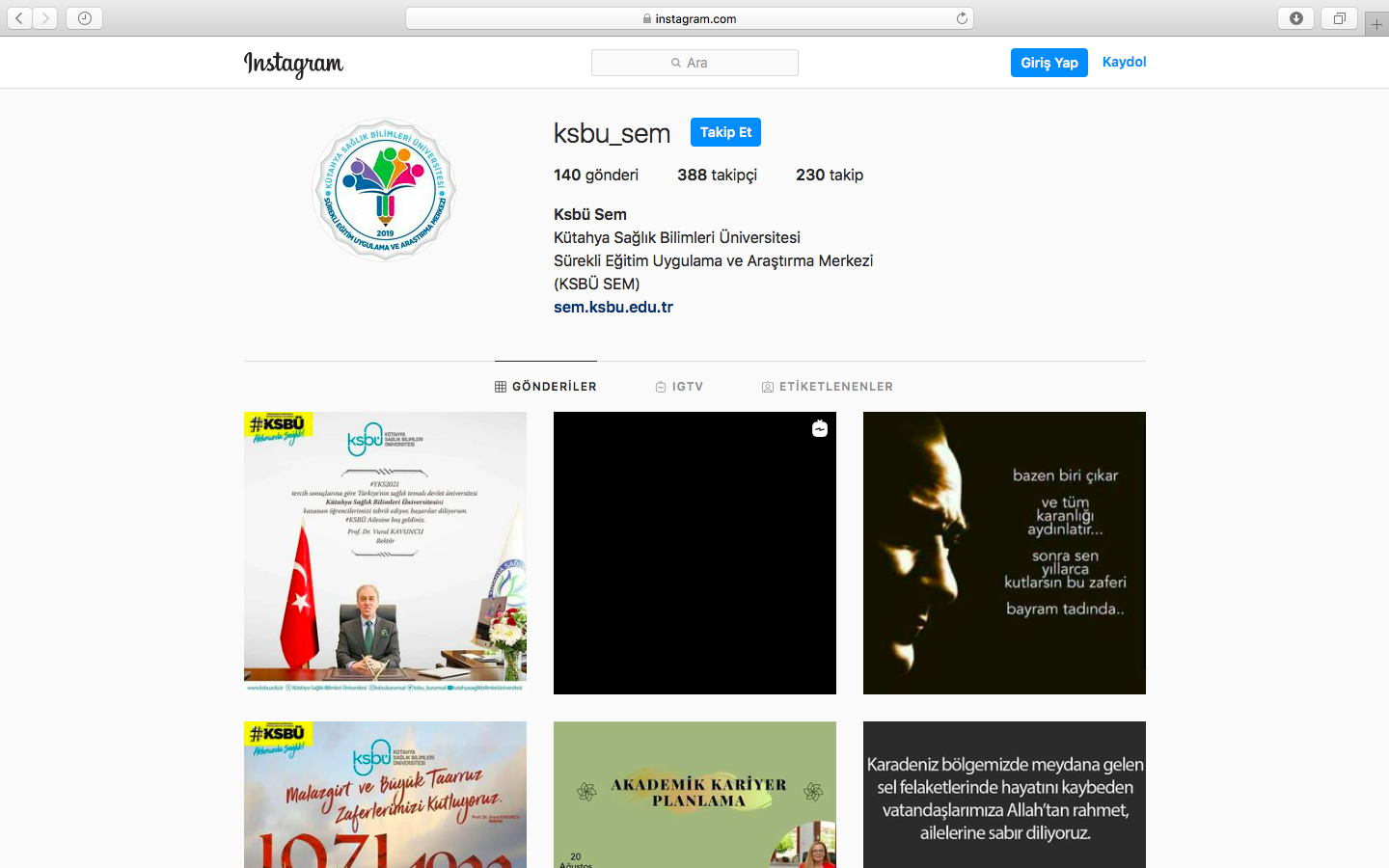 SOSYOKÜLTÜREL ETKİNLİKLER DERSİ
DERSİN AMACI
Sosyokültürel etkinlikler dersi, öğrencilerin ders dışı bilimsel, sosyal, toplumsal ve kültürel gelişmelerine katkı sağlamak, öğrencileri yaşam boyu öğrenen bireyler olarak yetiştirmek amacıyla planlanan bir derstir.
DERS İÇERİĞİ
Rektörlük, Fakülteler, Meslek Yüksek Okulları, Sağlık-Kültür ve Spor Daire Başkanlığı, Öğrenci Kulüpleri tarafından koordine edilen etkinlikler ile Eğitim Komisyonu tarafından onaylanan belgelenmiş diğer ulusal ya da uluslararası etkinliklerden oluşur.
Öğrenciler aşağıda belirtilen sosyokültürel etkinlik seçeneklerinden her birine en az bir defa katılmak zorundadır:
Kütahya Sağlık Bilimleri Üniversitesi Rektörlüğü ve Sağlık Kültür ve Spor Daire Başkanlığı tarafından düzenlenen etkinlikler, 
Fakülteler ve Meslek Yüksek Okulları tarafından düzenlenen etkinlikler, 
Öğrenci kulüpleri tarafından düzenlenen etkinlikler, 
Eğitim Komisyonu tarafından onaylanan belgelenmiş diğer ulusal ya da uluslararası etkinlikler 
Sosyal sorumluluk projelerindeki çalışmalar.
DERSİN DEĞERLENDİRİLMESİ
Sosyokültürel etkinlikler, katılım sağlanan ve onaylanmış etkinlik sayısına göre değerlendirilir.

Etkinlik sayısı 10 dan az olması durumunda Yetersiz (YZ), 

10 ve üzeri olması durumunda  Yeterli (YT) olarak değerlendirilir.
ETKİNLİK ÖRNEKLERİ
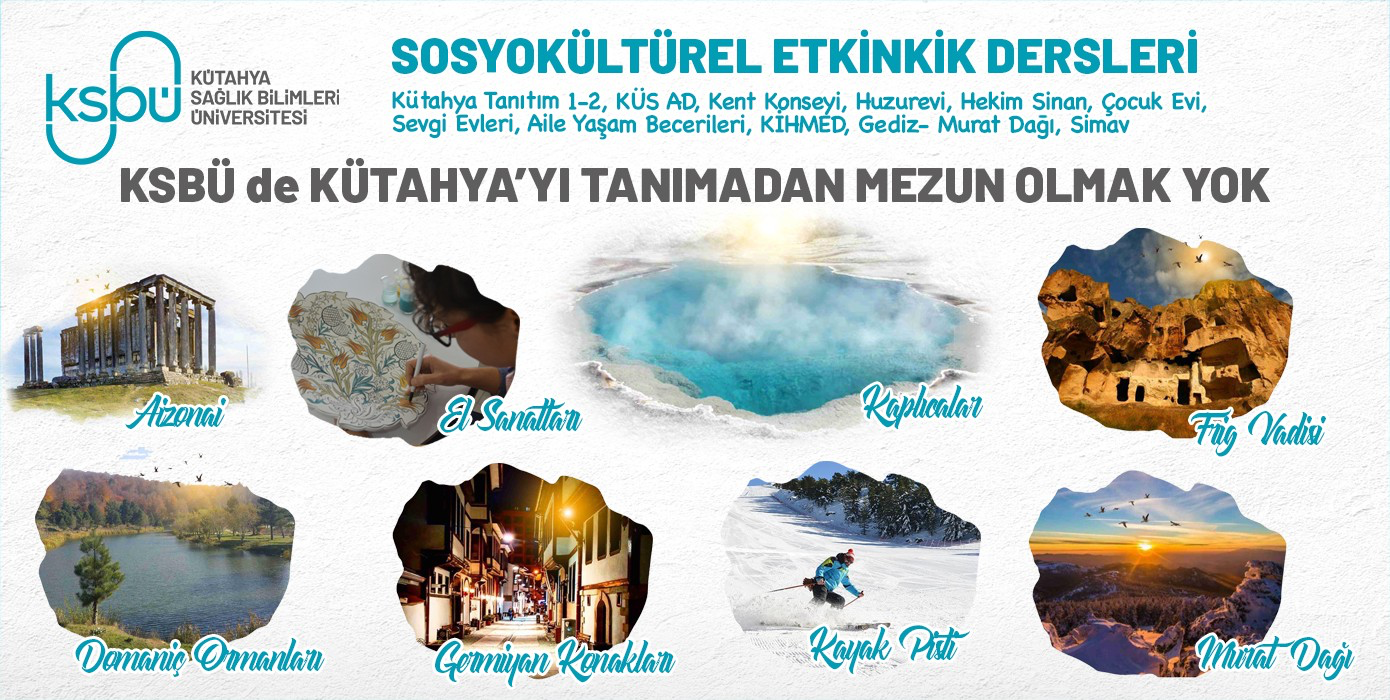 KÜTAHYA’YI TANIYORUM
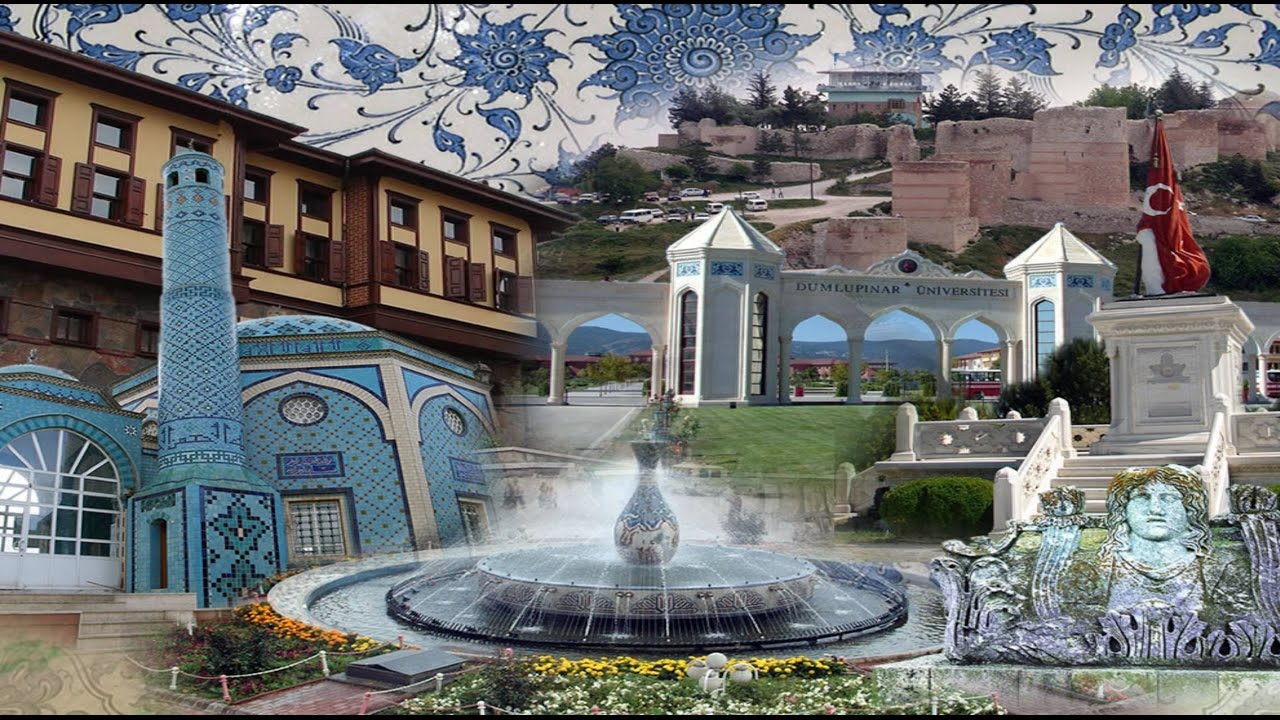 KÜTAHYA’YI TANIYORUM-1
Germiyan Sokağı ve Kent Tarihi Müzesi 

Sıtkı Olçar Çini Müzesi 

Yıldırım Beyazıt Han Ulu camii

Arkeoloji Müzesi

Çini Müzesi
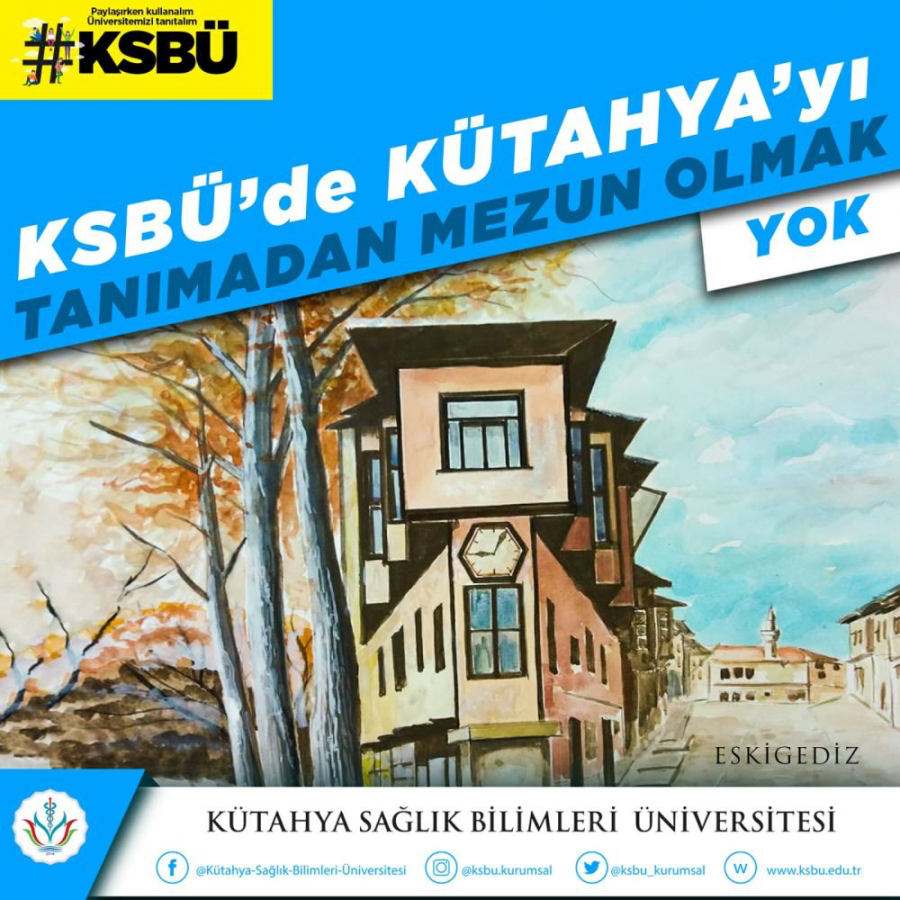 KÜTAHYA’YI TANIYORUM-2
Kale-Hisar 

Macar Evi

Jeoloji Müzesi

Milli Mücadele Müzesi
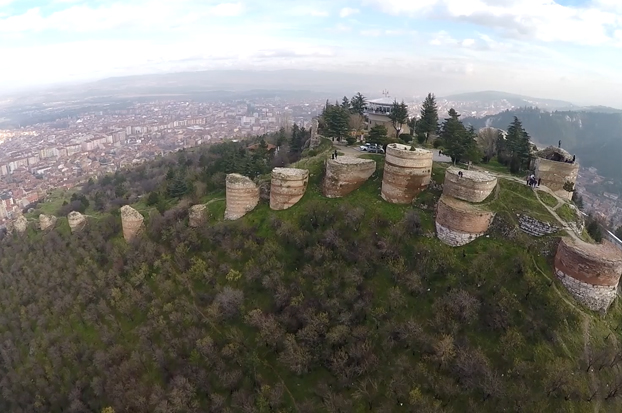 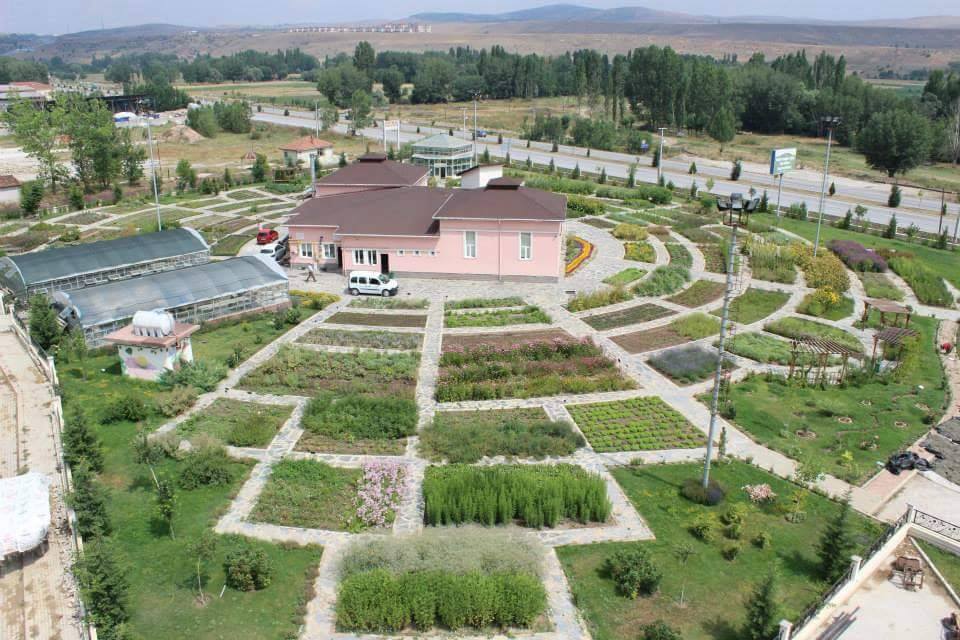 HEKİM SİNAN TIBBİ BİTKİLER ARAŞTIRMA MERKEZİ
Hekim Sinan’ın Hayatı
Hekim Sinan Tıbbi ve Aromatik Bitkiler Bahçesi’nin tanıtımı
Bitkilerin tanıtımı ve kullanımı
Seralarda bitkilerin üretim teknikleri
Tıbbi bitkileri kurutma yöntemleri
Tıbbi bitkilerin laboratuvarda değerlendirilmesi
KENT KONSEYİ KÜLTÜR VE SANAT MERKEZİ
Sanatçılarla tanışma
Çini ressamlığı, çini boyama
Yağlı boyama, ahşap oyma
Hat ve tezhip sanatı
Filografi, sigrofitto
Takı tasarımı, artık materyal tasarımı
Taş boyama atölyelerinin tanıtımı
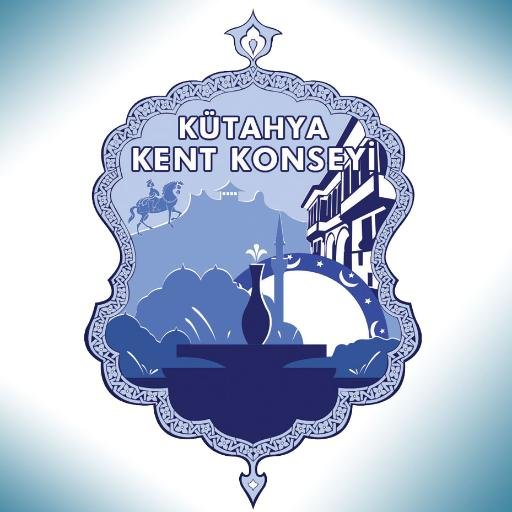 KÜTAHYA KÜLTÜR VE SANAT DERNEĞİ
Sanatçılarla tanışma
Koleksiyoner eserler
Hobi resim
Keçe sanatı
Bitki yaprağı oyma sanatı
Osmanlı fermanlarının tanıtımı
Sulu boya sivil mimari eserler
Çini sanatı
Geleneksel Kütahya kıyafetleri
Ebru sanatı&Hat sanatı
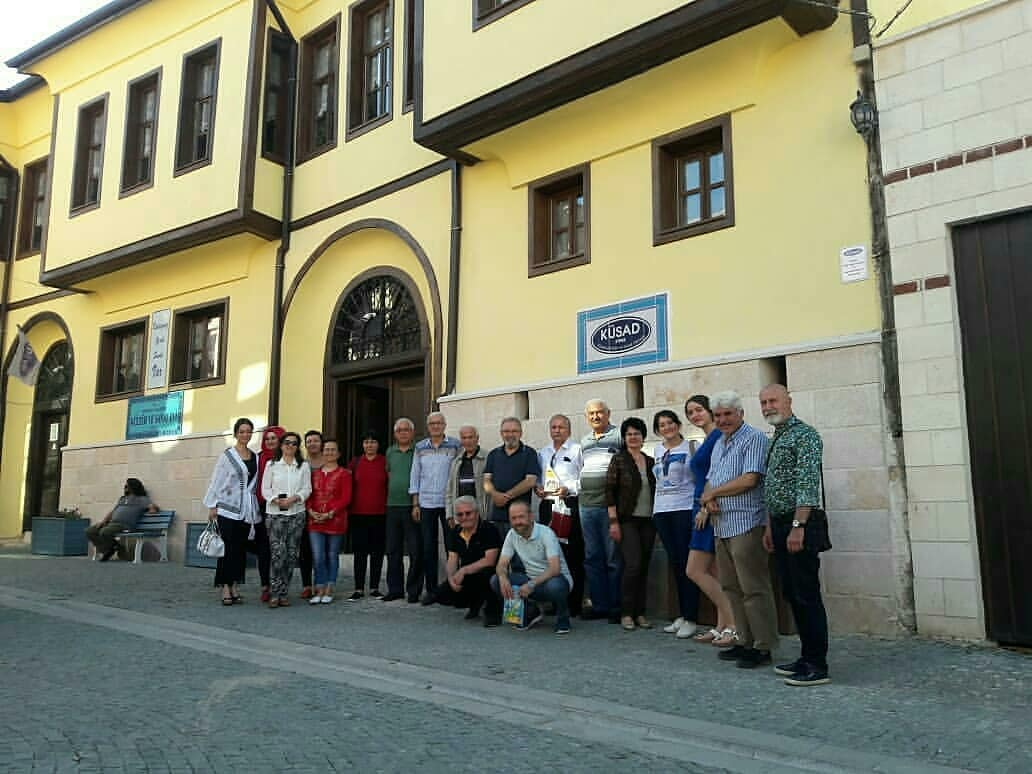 Naif resim
Temel sanat
Tezhip sanatı
Linol baskı
Sigrofitto
Yağlı boya
Kalem işi
Kütahya Çinileri
Takı tasarımı & Bez bebek
Heykel atölyelerinin tanıtımı
KÜTAHYA AİLE VE SOSYAL POLİTİKALAR İL MÜDÜRLÜĞÜ VE ÜNİVERSİTEMİZ İŞBİRLİĞİNDE DÜZENLENECEK ETKİNLİKLER
Kütahya tanıtımı ve aile eğitimi programları
Huzurevi ziyaretleri
Çocuk evlerinde yapılacak etkinlikler
Konferanslar
GEZİLER
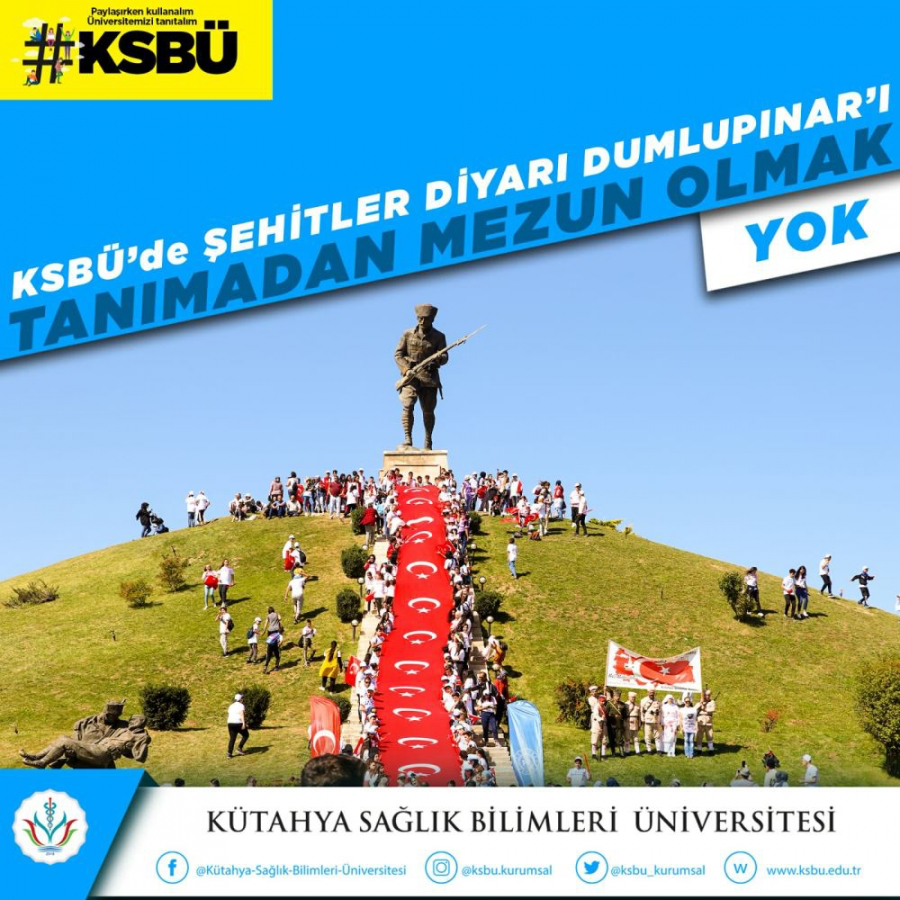 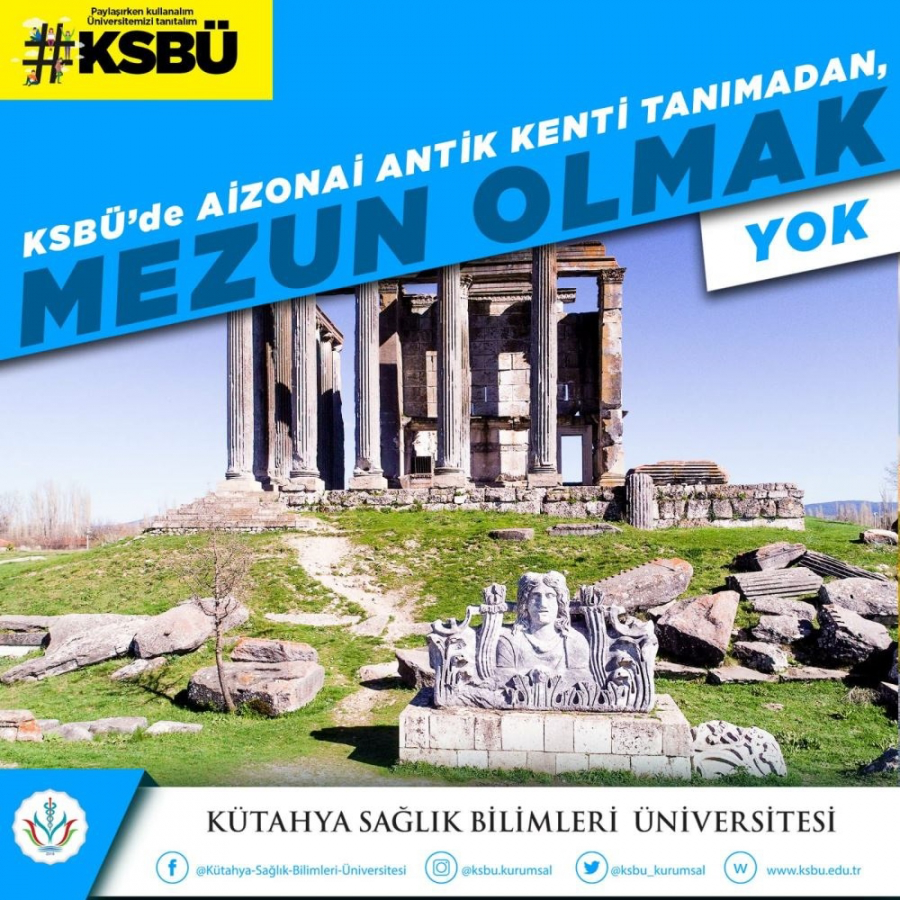 Dumlupınar Şehitliği

Çavdarhisar Aizanoi Antik Kenti
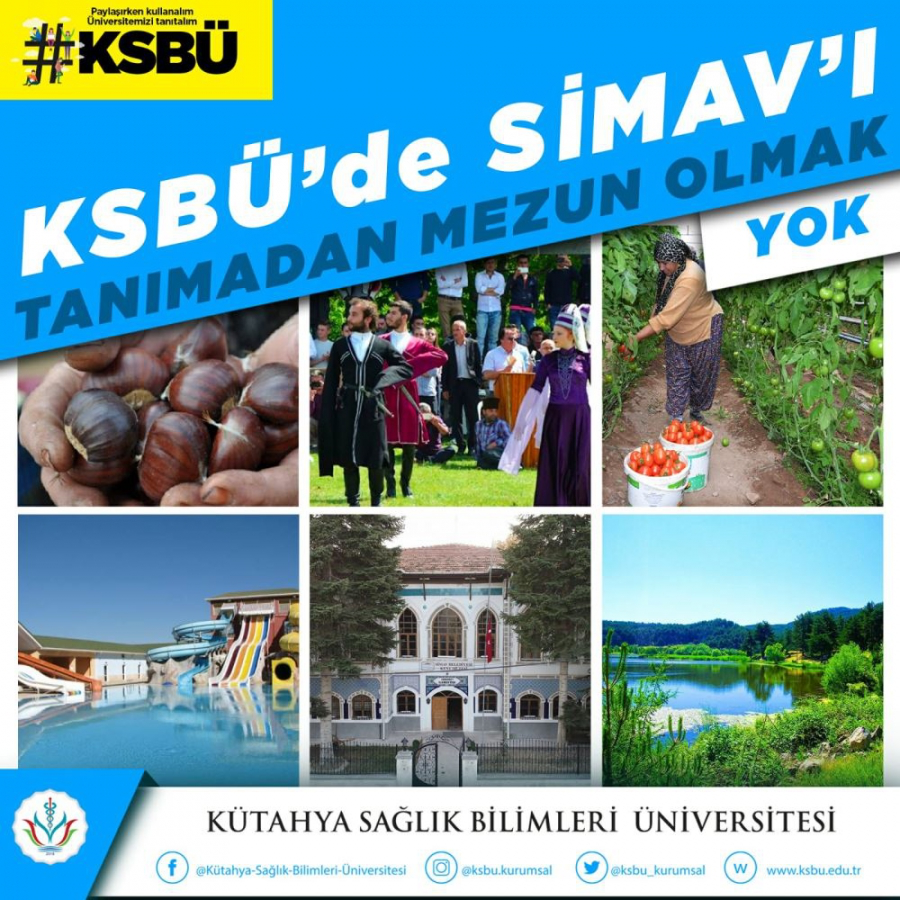 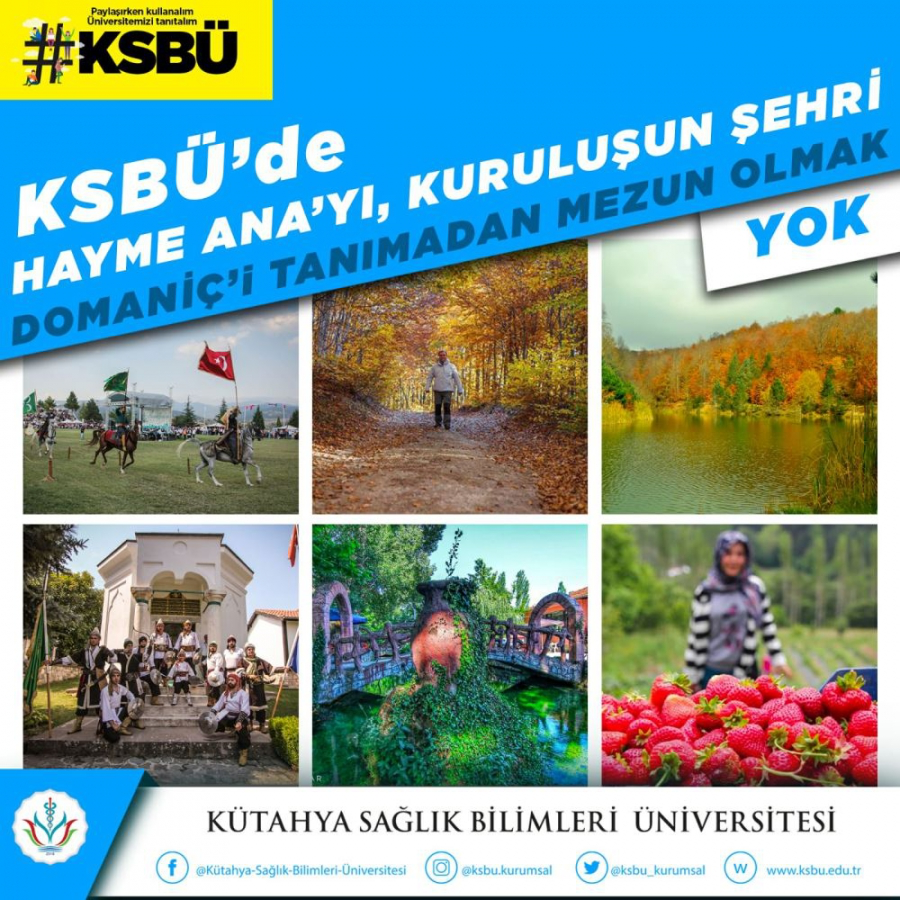 Domaniç Hayme Ana
Gediz Murat Dağı
Simav
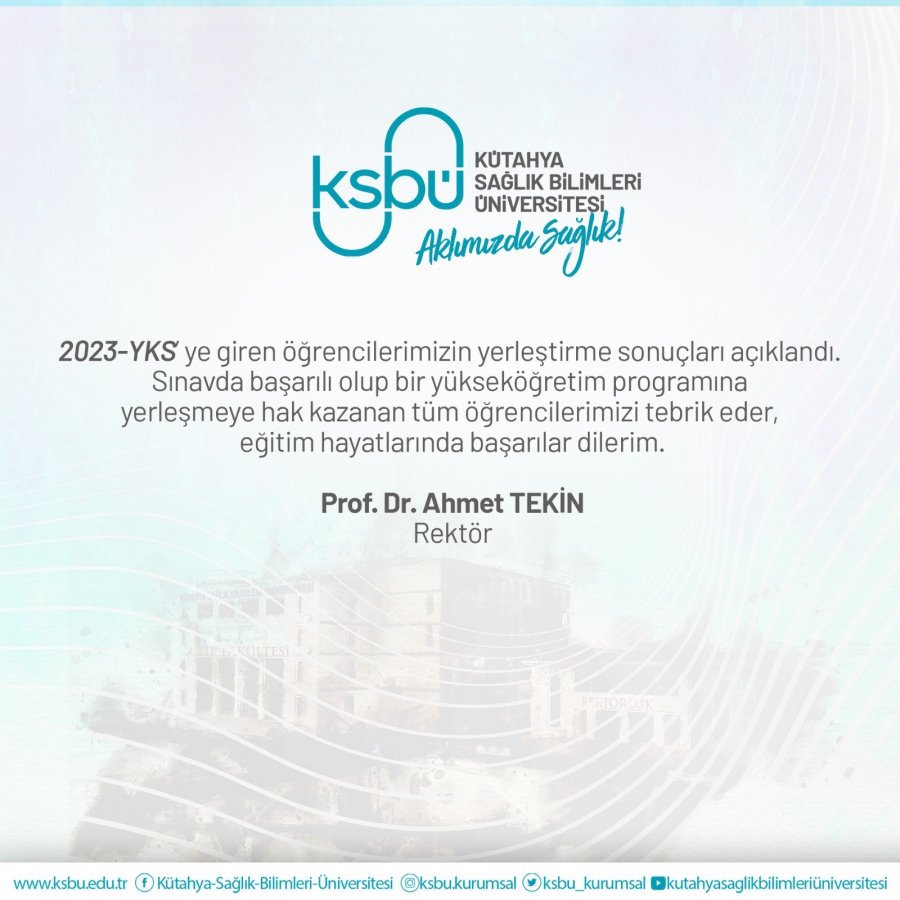 Üniversite web sitesi: www.ksbu.edu.tr